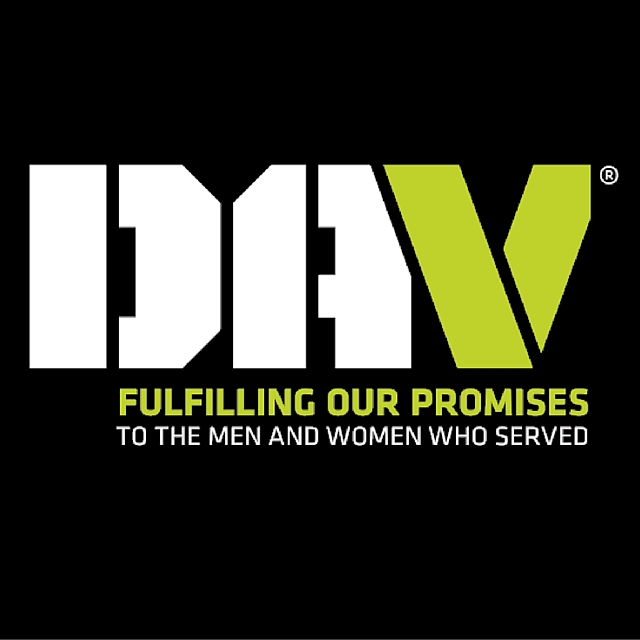 Department of Tennessee
Commander
Adjutant
Treasurer 
Training
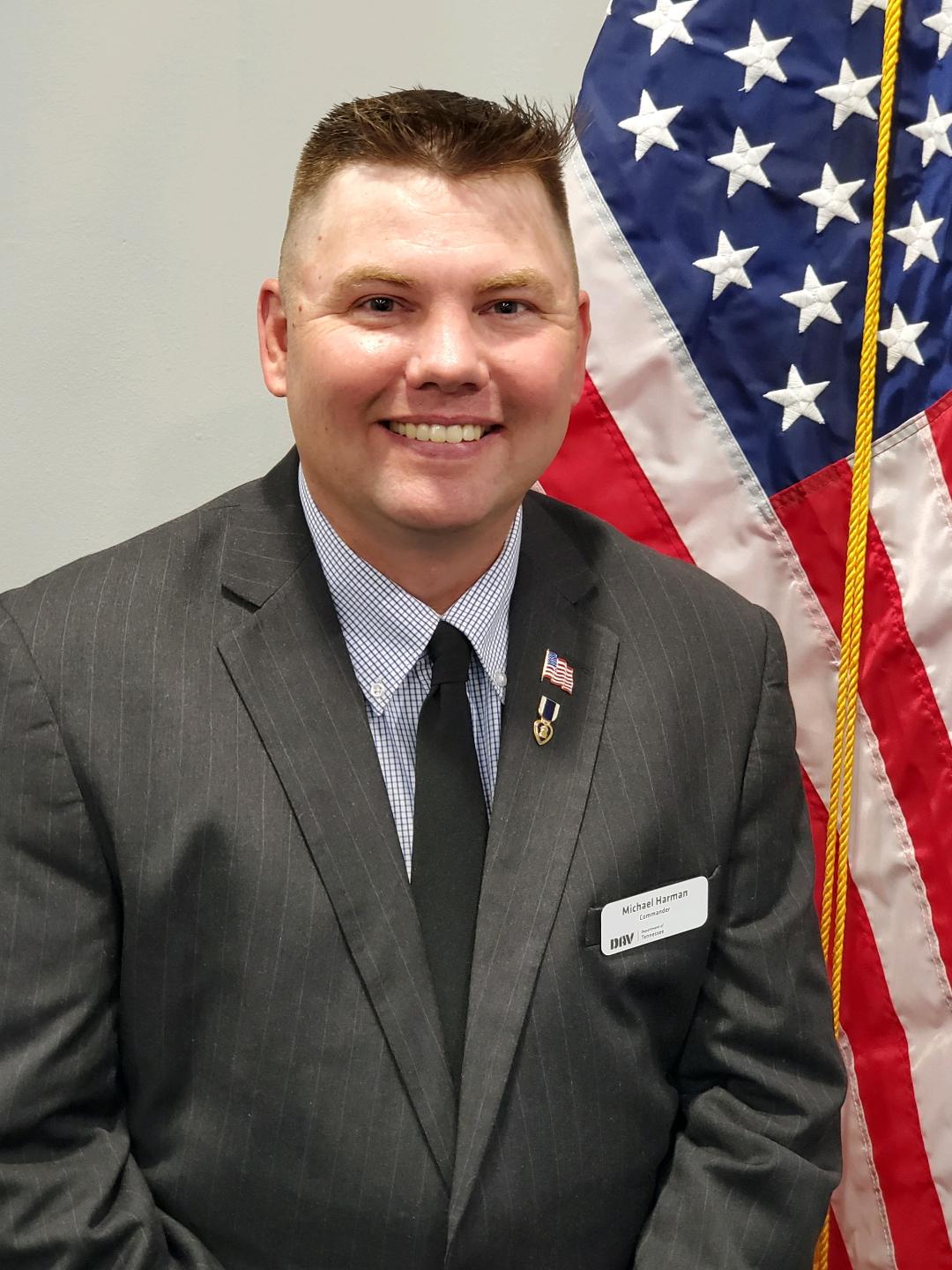 Michael L. Harman II
DAV member since August 2012
TN State Commander 2020 thru 2022
Prior National POW / MIA committee member
Department of TN LVAP coordinator
Commander of DAV Chapter 39 since 2014
Chapter 39 Service Officer
Multiple Chapter and Department offices held
MISSION STATEMENT
We are dedicated to one single purpose: empowering veterans to lead high-quality lives with respect and dignity. We accomplish this by ensuring that veterans and their families can access the full range of benefits available to them; fighting for the interests of America’s injured heroes on Capitol Hill; and educating the public about the great sacrifices and needs of veterans transitioning back to civilian life. 
This mission is carried forward by: 

 Providing free, professional assistance to veterans and their families in obtaining benefits and services earned through military service and provided by the Department of Veterans Affairs and other agencies of government. 

 Providing outreach concerning its program services to the American people generally, and to disabled veterans and their families specifically. 

 Representing the interests of disabled veterans, their families, their widowed spouses and their orphans before Congress, the White House and the judicial branch, as well as state and local government. 

 Extending DAV’s mission of hope into the communities where these veterans and their families live through a network of state-level departments and local chapters. 

 Providing a structure through which disabled veterans can express their compassion for their fellow veterans through a variety of volunteer programs.
How DAV Fulfills Its Mission
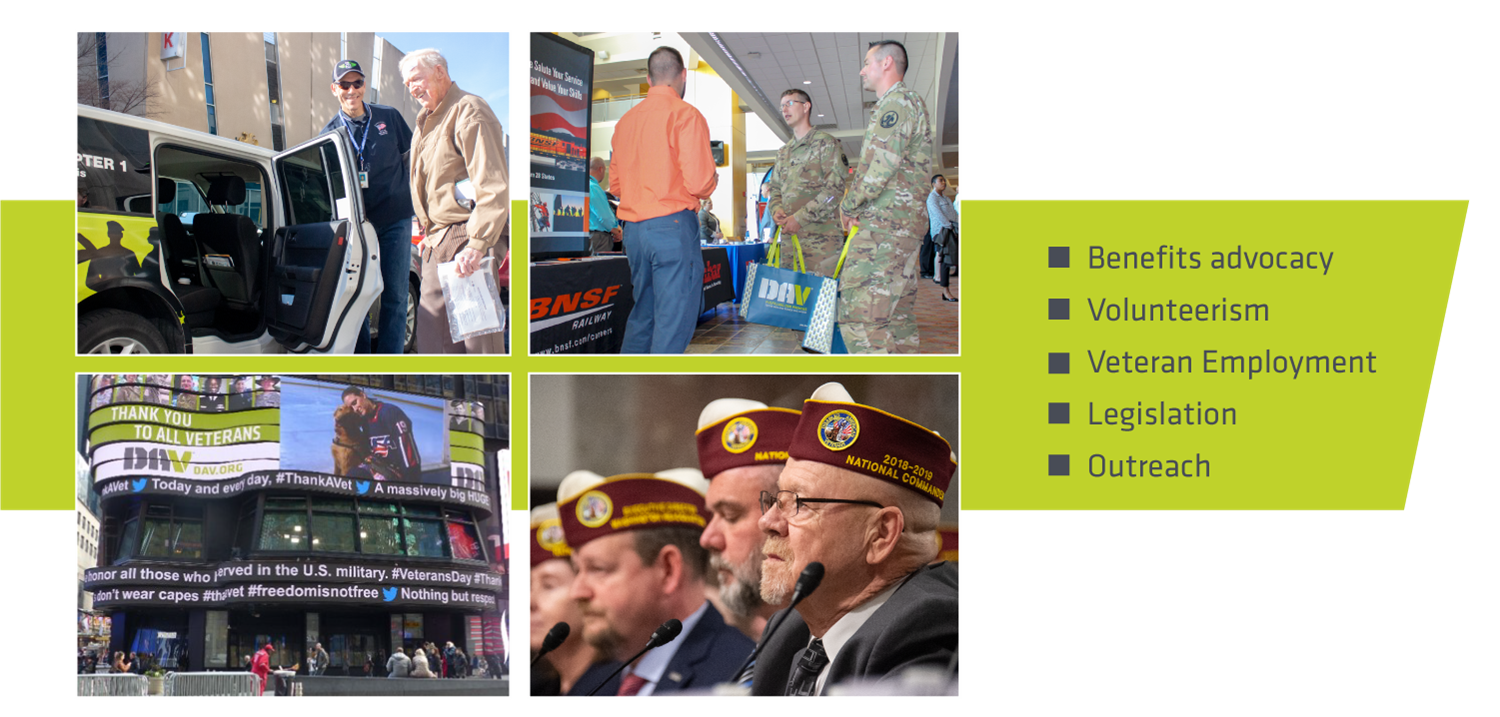 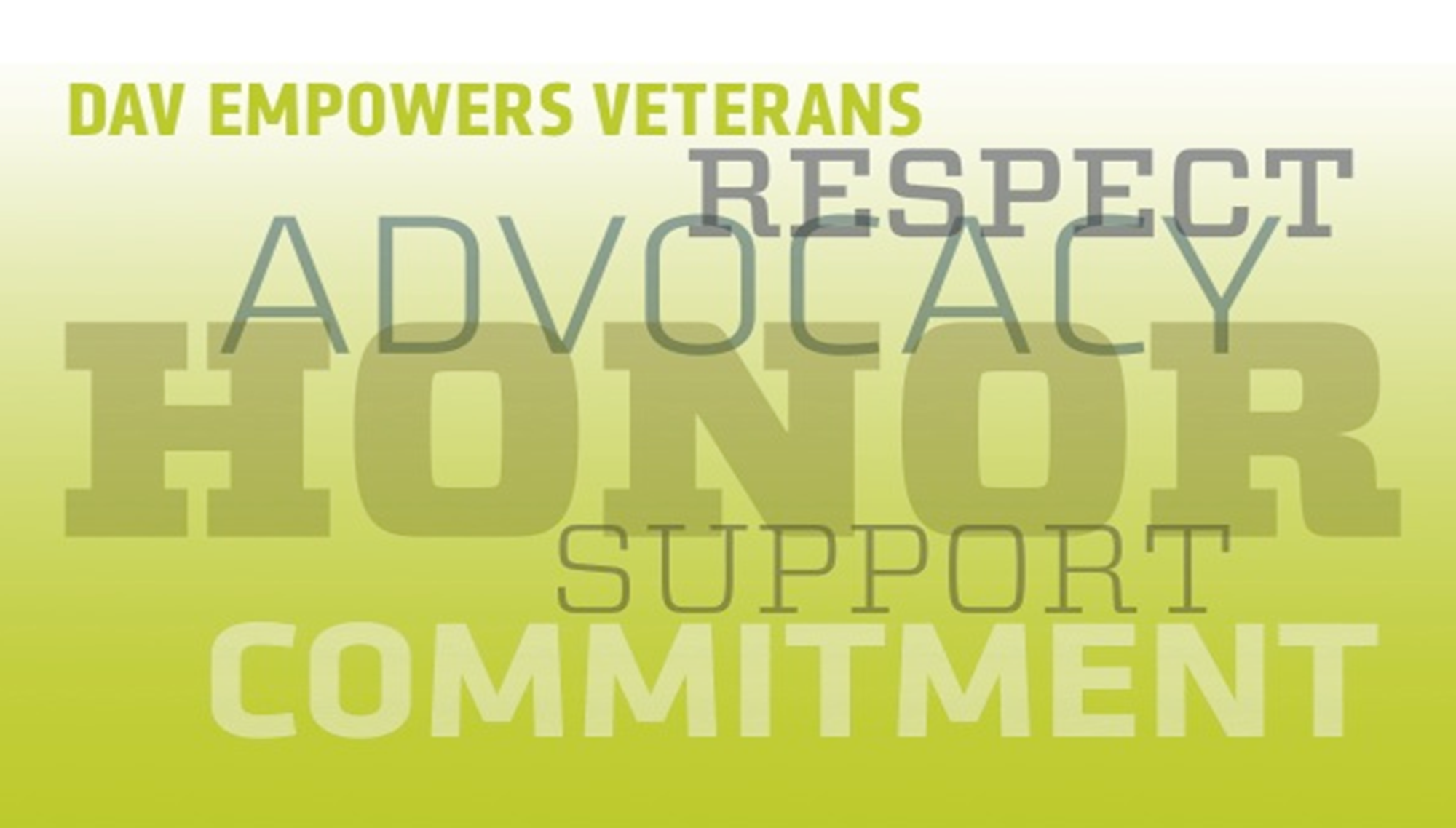 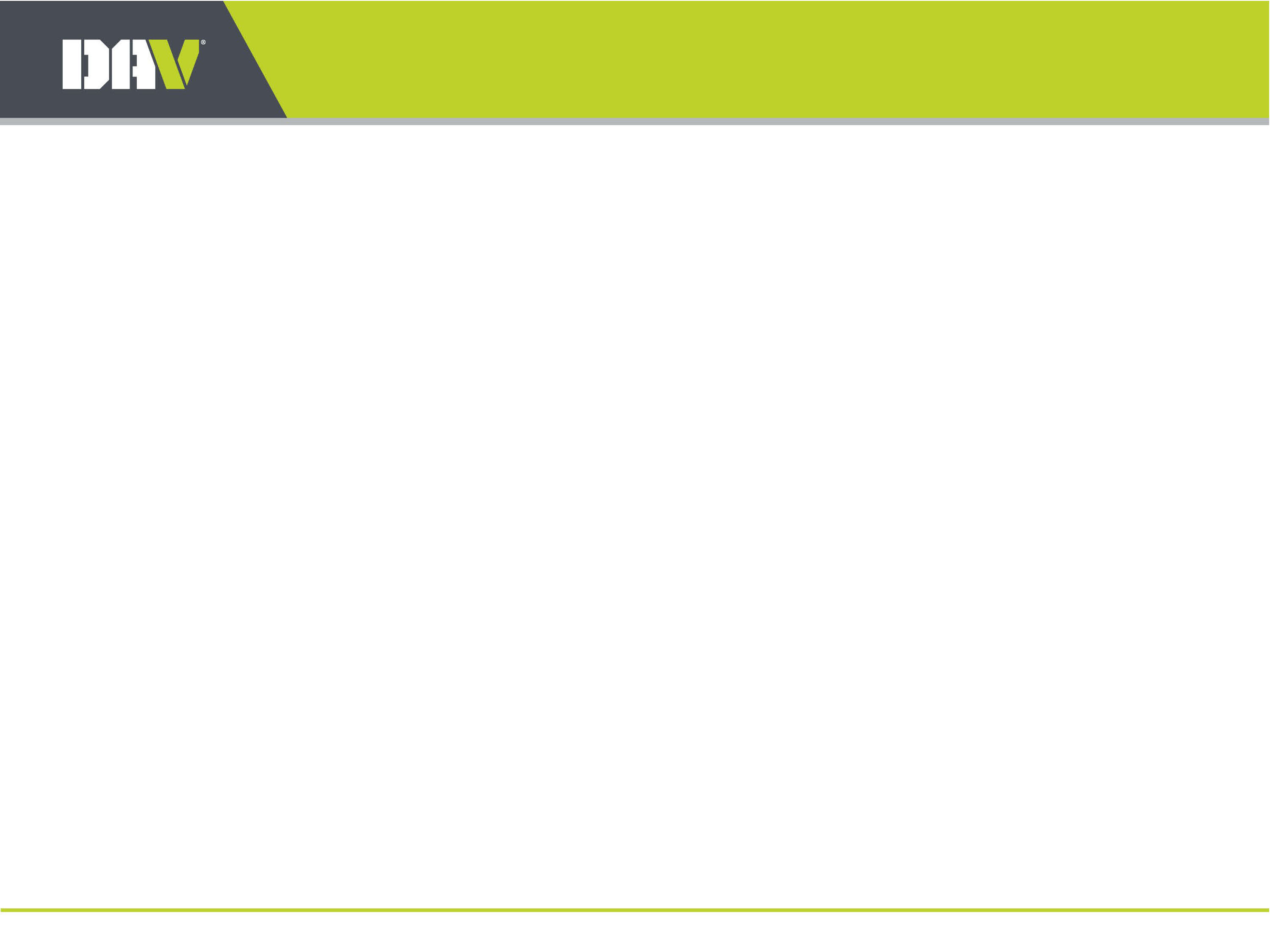 Annual Financial Report
AFR
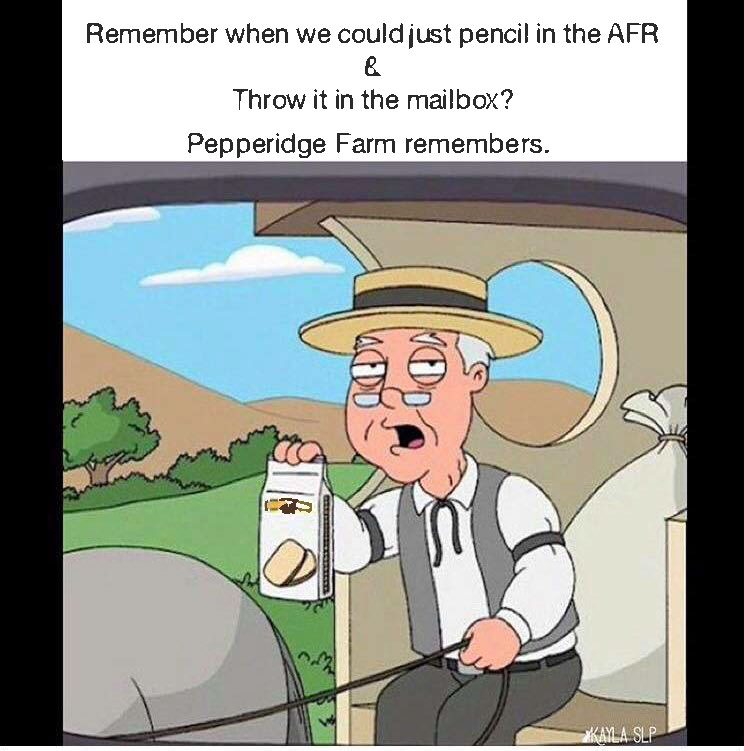 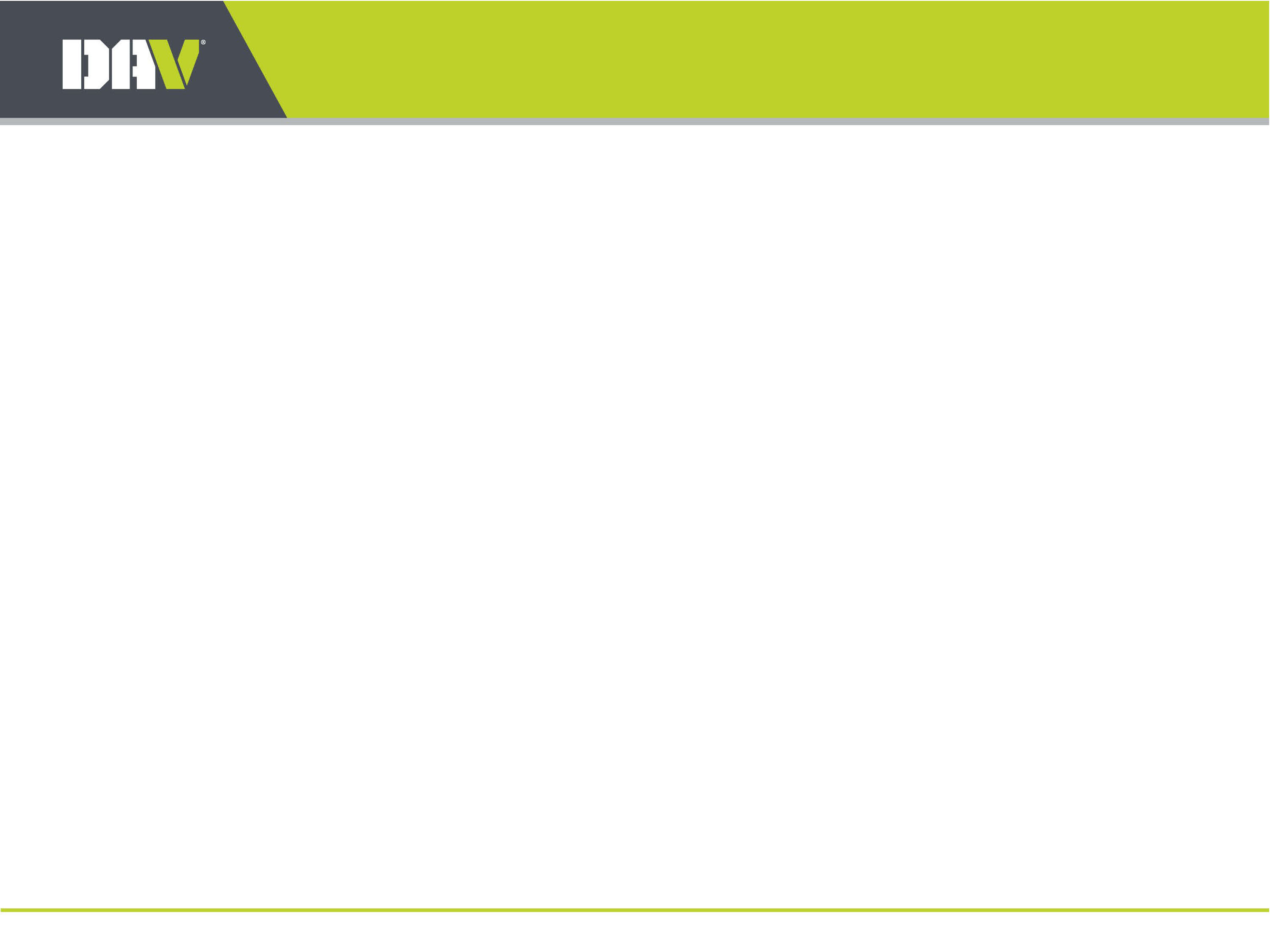 Annual Financial Report
AFR
POP QUIZ!
When is the AFR Due?
By September 30 
Any department or chapter that has not submitted an annual financial report 
by  September 30 will be considered in a delinquent status, which may 
subject the department/chapter to suspension  or revocation of its charter.
What does the AFR show?
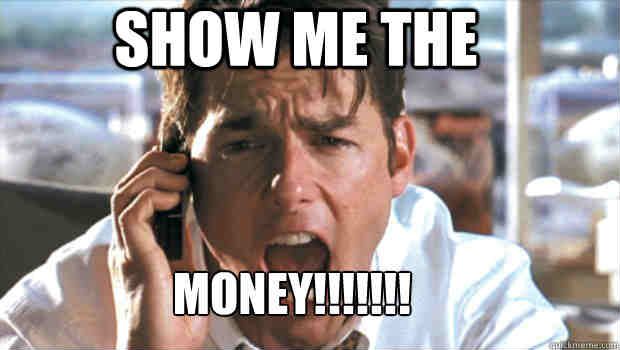 We had money left over from last year
 We received money this year
 We spent money
 We now have money left over

Begin with the previous year’s AFR Ending Balance 
as your Beginning Balance for the current year
REMINDER: DAVs Fiscal Year (FY) is 01 July through 30 June
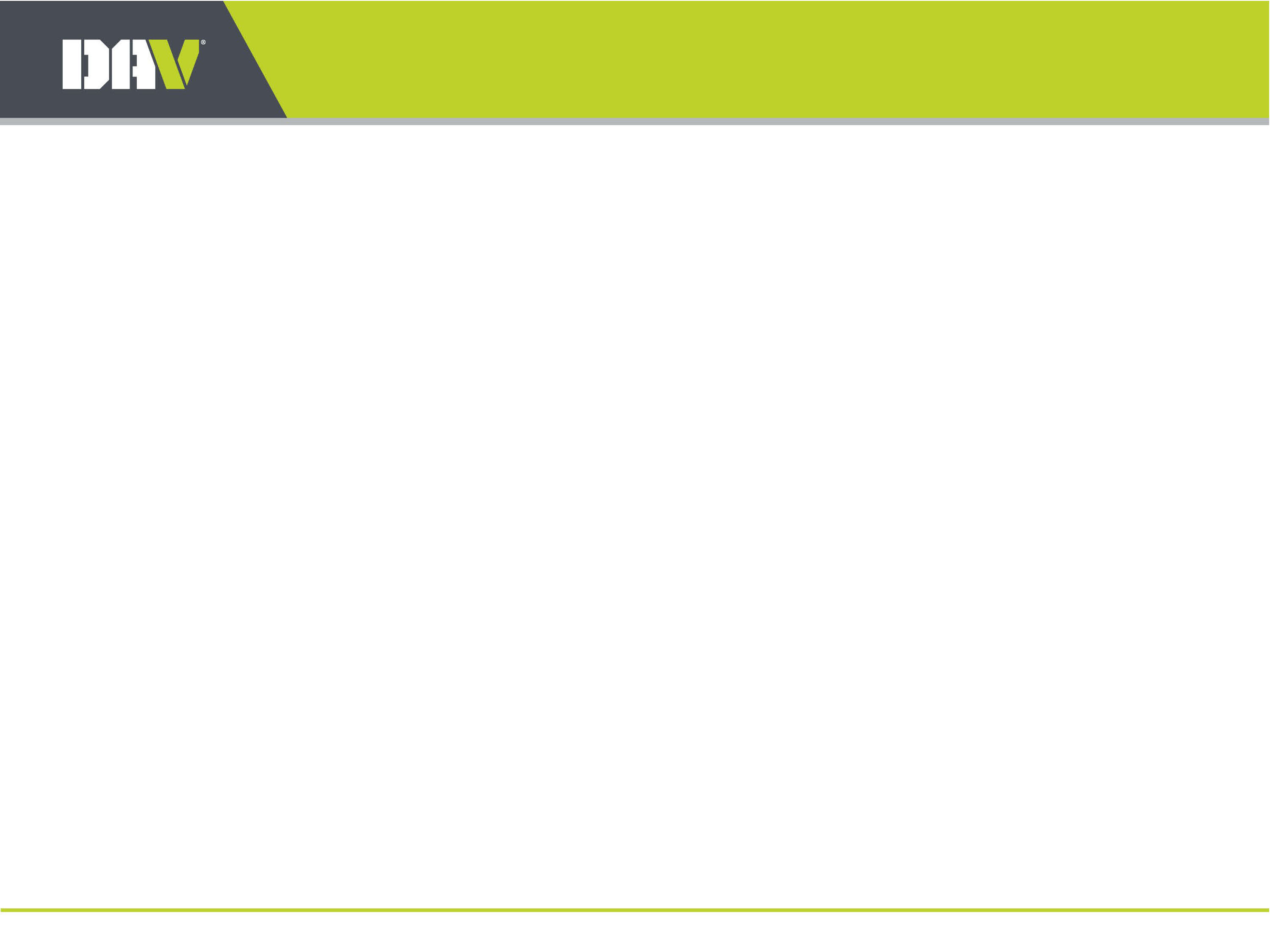 Annual Financial Report
AFR
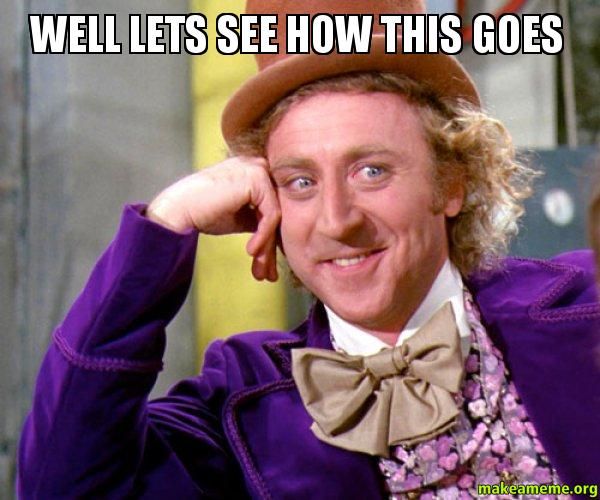 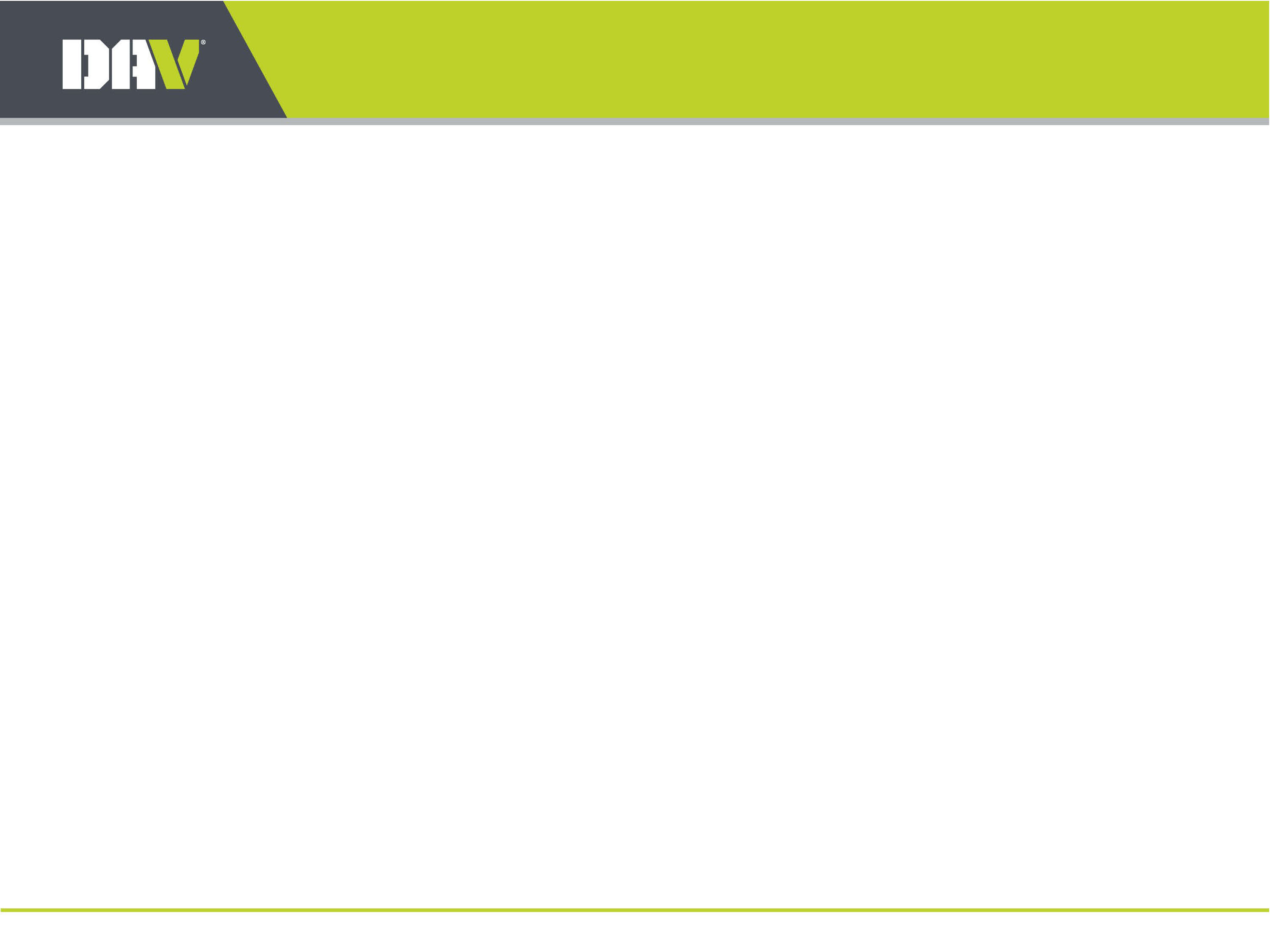 Annual Financial Report
AFR
Let's talk about
INCOME
Lines 1 through 10
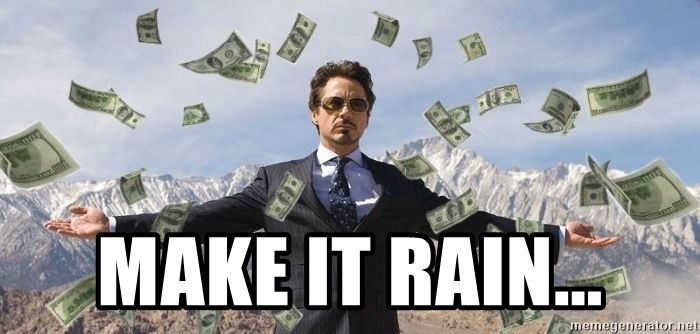 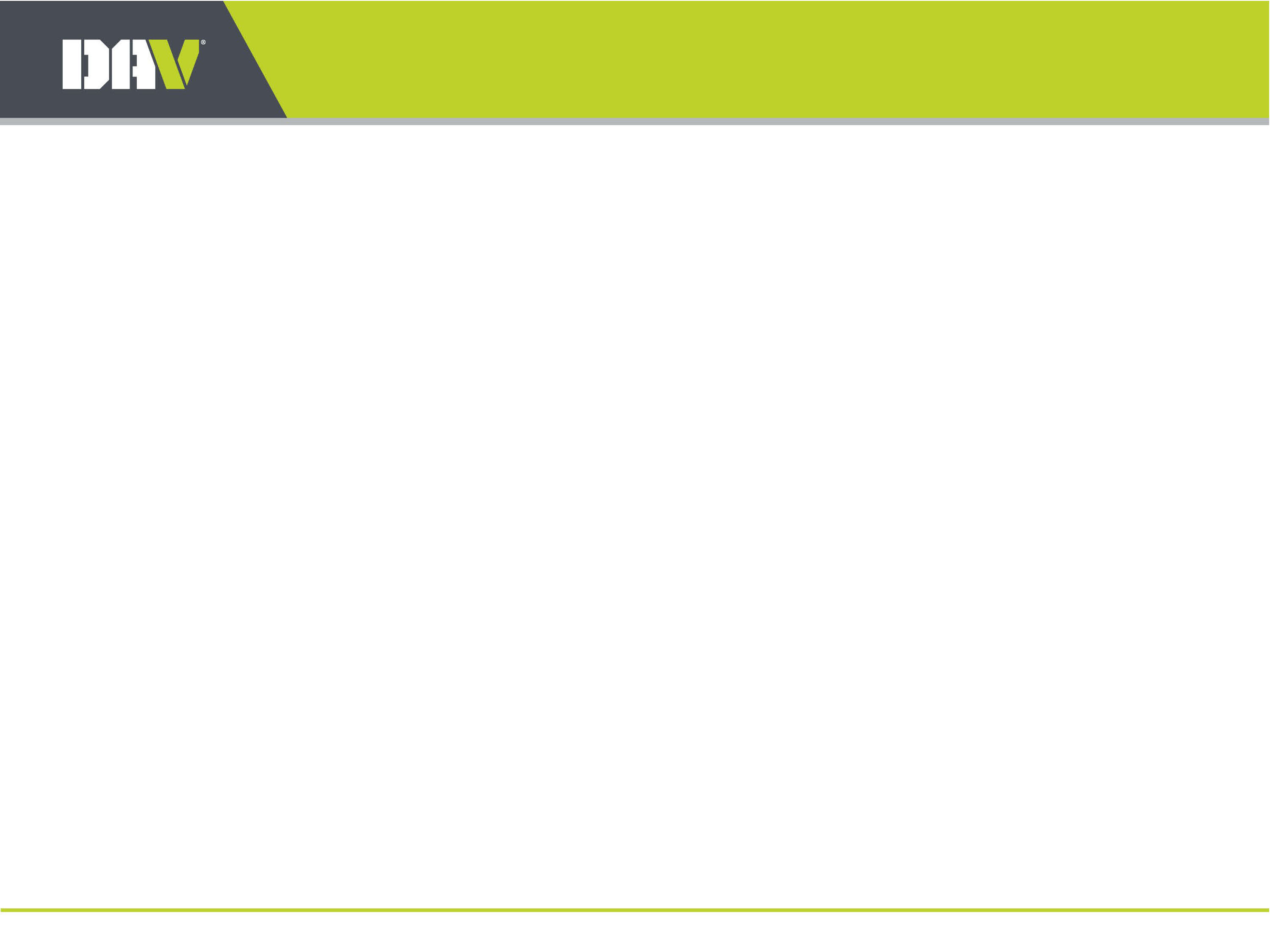 Annual Financial Report
AFR
Line 1
All Funding from National Headquarters
Membership per capita dues
Columbia Trust Grants
Department Fundraising or Revenue Sharing Program distributions
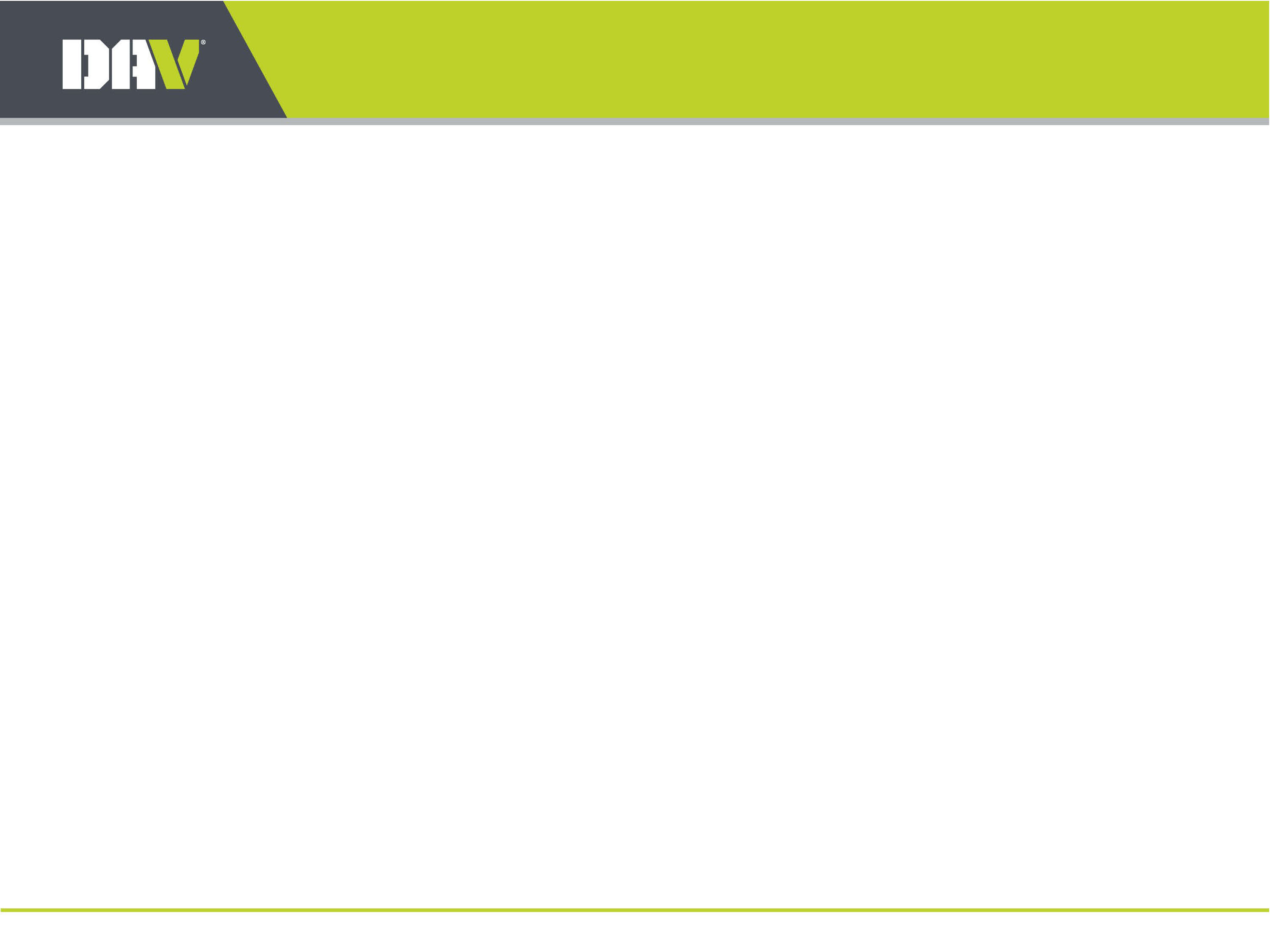 Annual Financial Report
AFR
Line 2
Forget-Me-Not Drive Receipts
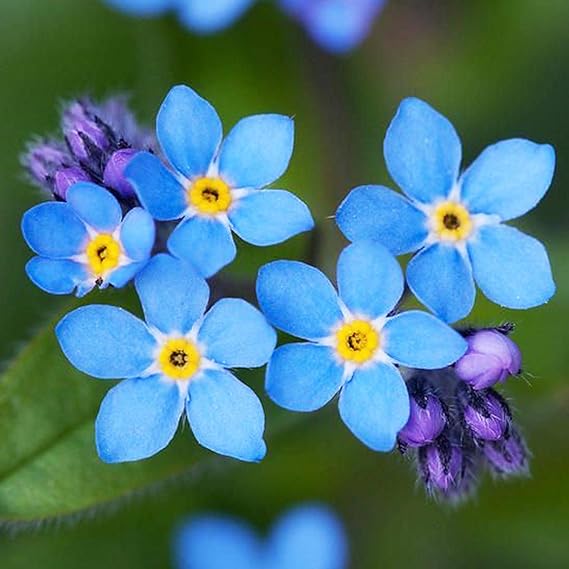 Report total gross receipts from Forget-Me-Not drive
during the accounting period.
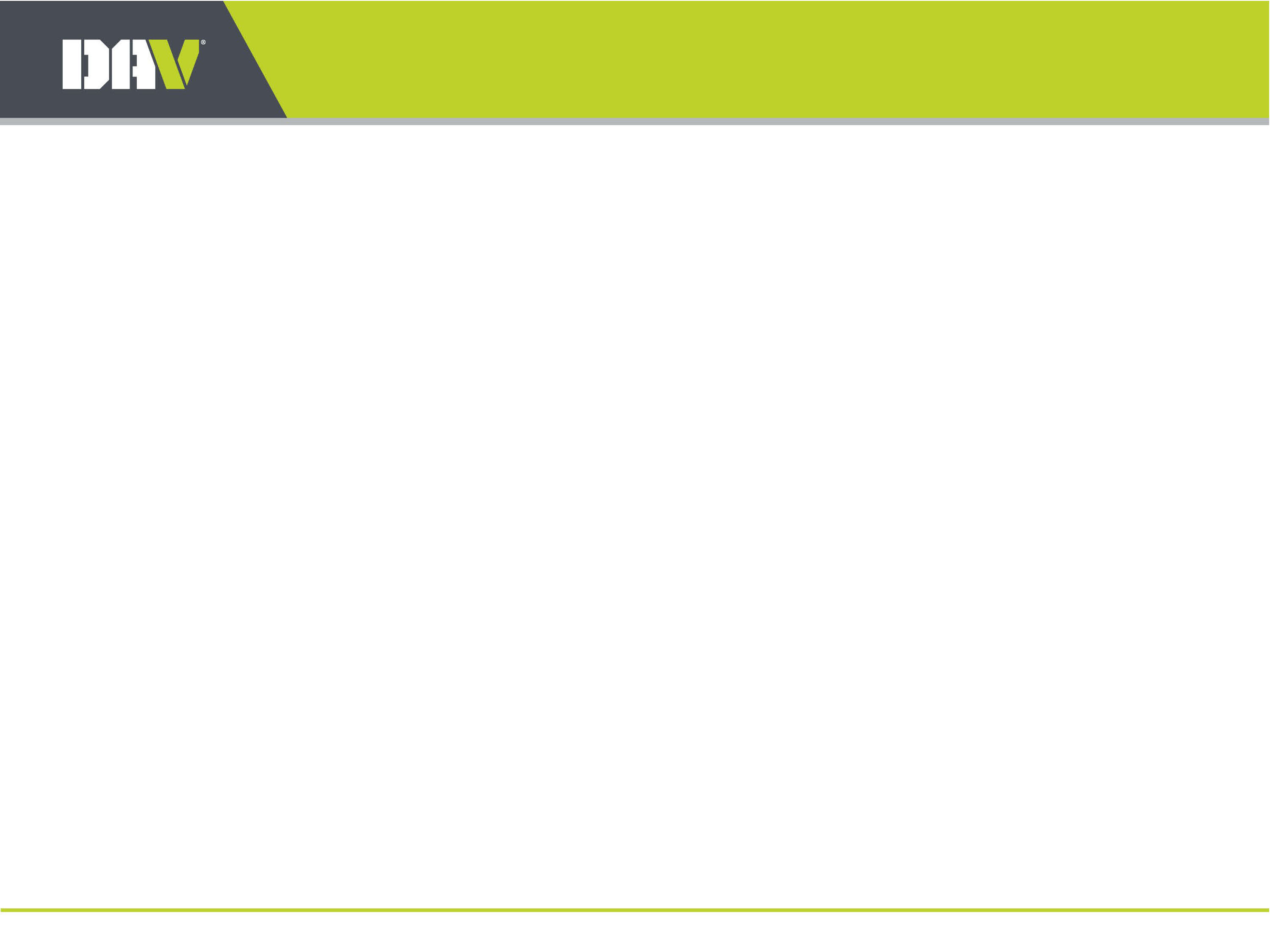 Annual Financial Report
AFR
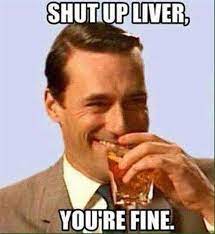 Line 3 : Bingo Gross Receipts
Line 4:  Thrift Store Gross Receipts 
Line 5:  Bar/Lounge Gross Receipts
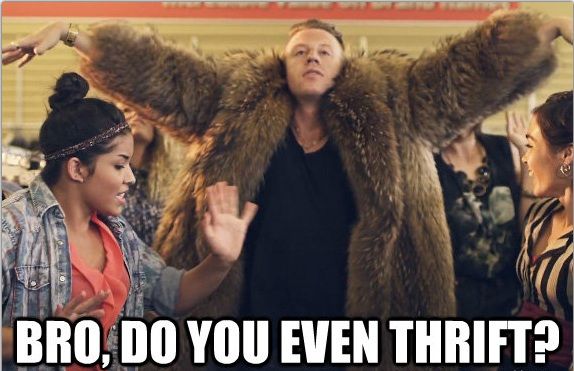 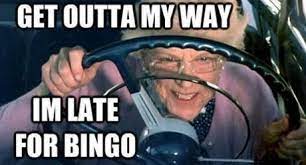 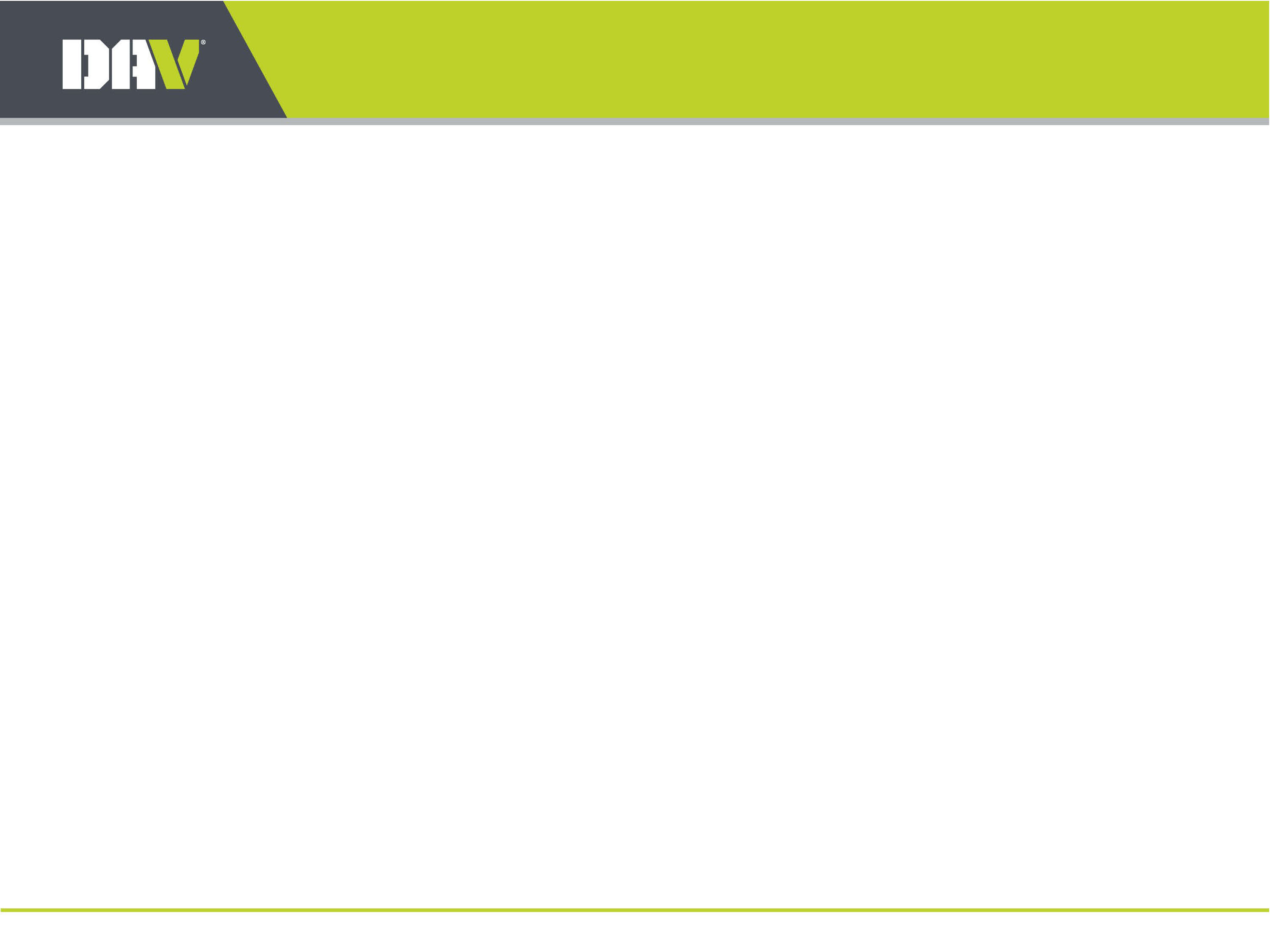 Annual Financial Report
AFR
Line 6
Interest and Dividend Income
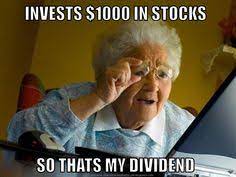 Report interest and dividends received from checking accounts, savings accounts, and 
certificates of deposit during the accounting period. 

Interest and dividend income received from investments 
listed on line 26 should be reported on 
line 9 as investment income.
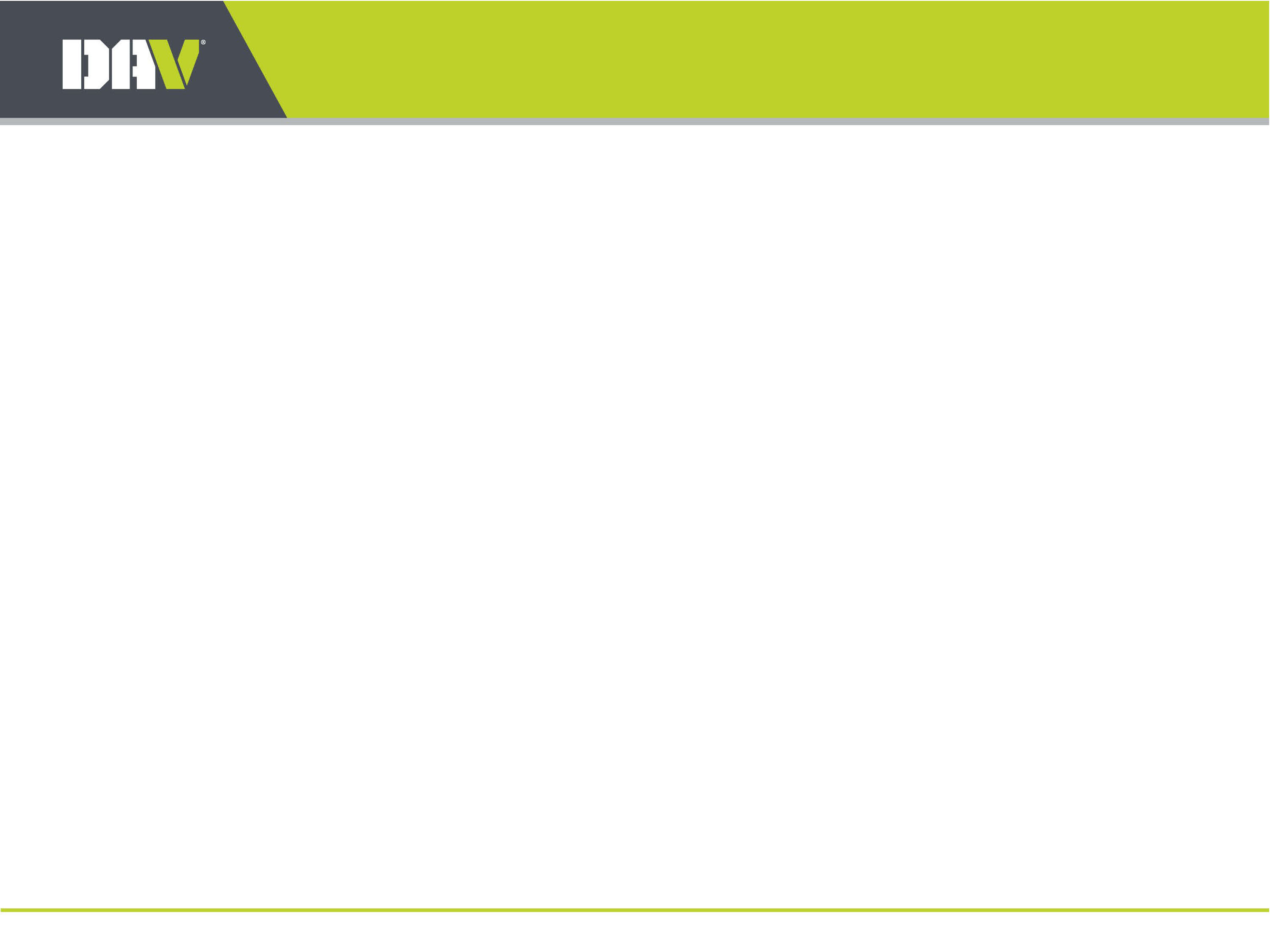 Annual Financial Report
AFR
Line 7
In-Kind Donations
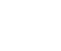 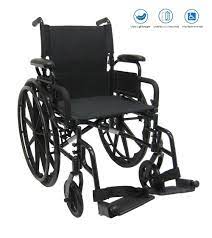 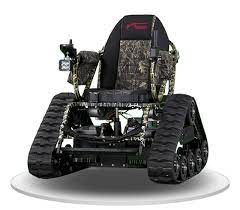 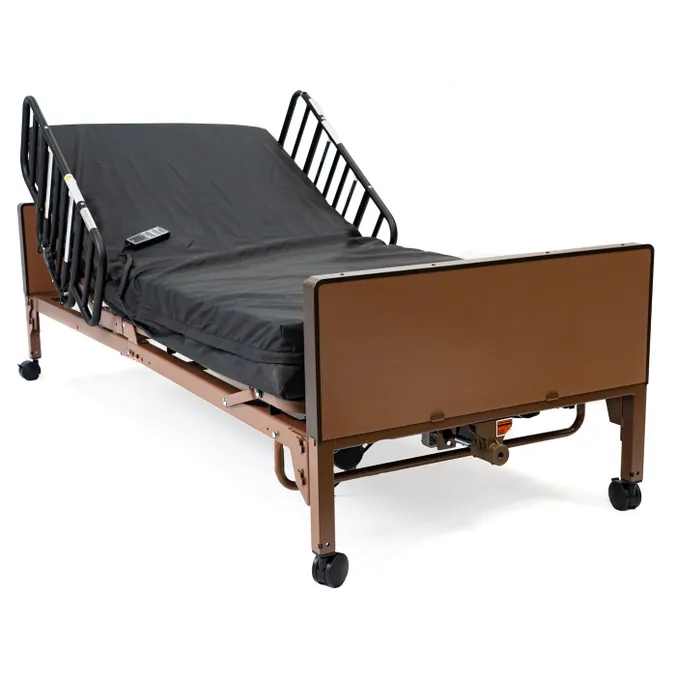 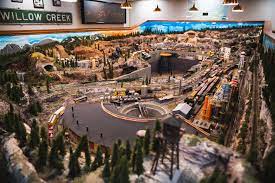 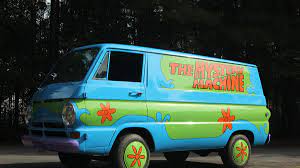 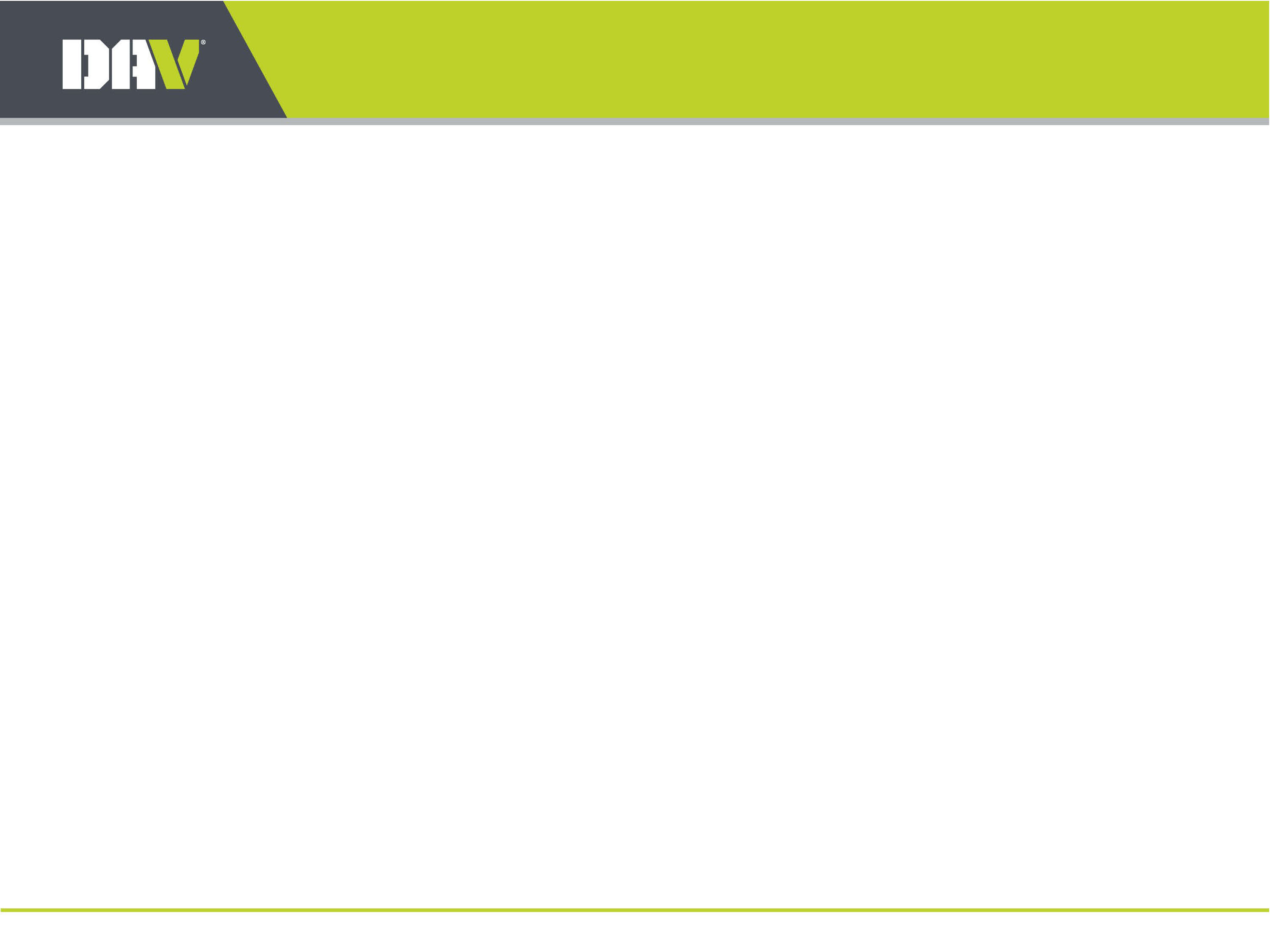 Annual Financial Report
AFR
Line 7
In-Kind Donations
continued
Report the total value of in-kind donations 
that were redistributed during the accounting period. 
Attach required schedule listing the donor’s name and item donated.
Example:
Schedule for Line 7 
Medical Store - Power Wheelchair $ 700.00 
Jane Ross - Hospital Bed                   $ 900.00  
                                                              $ 1,600.00
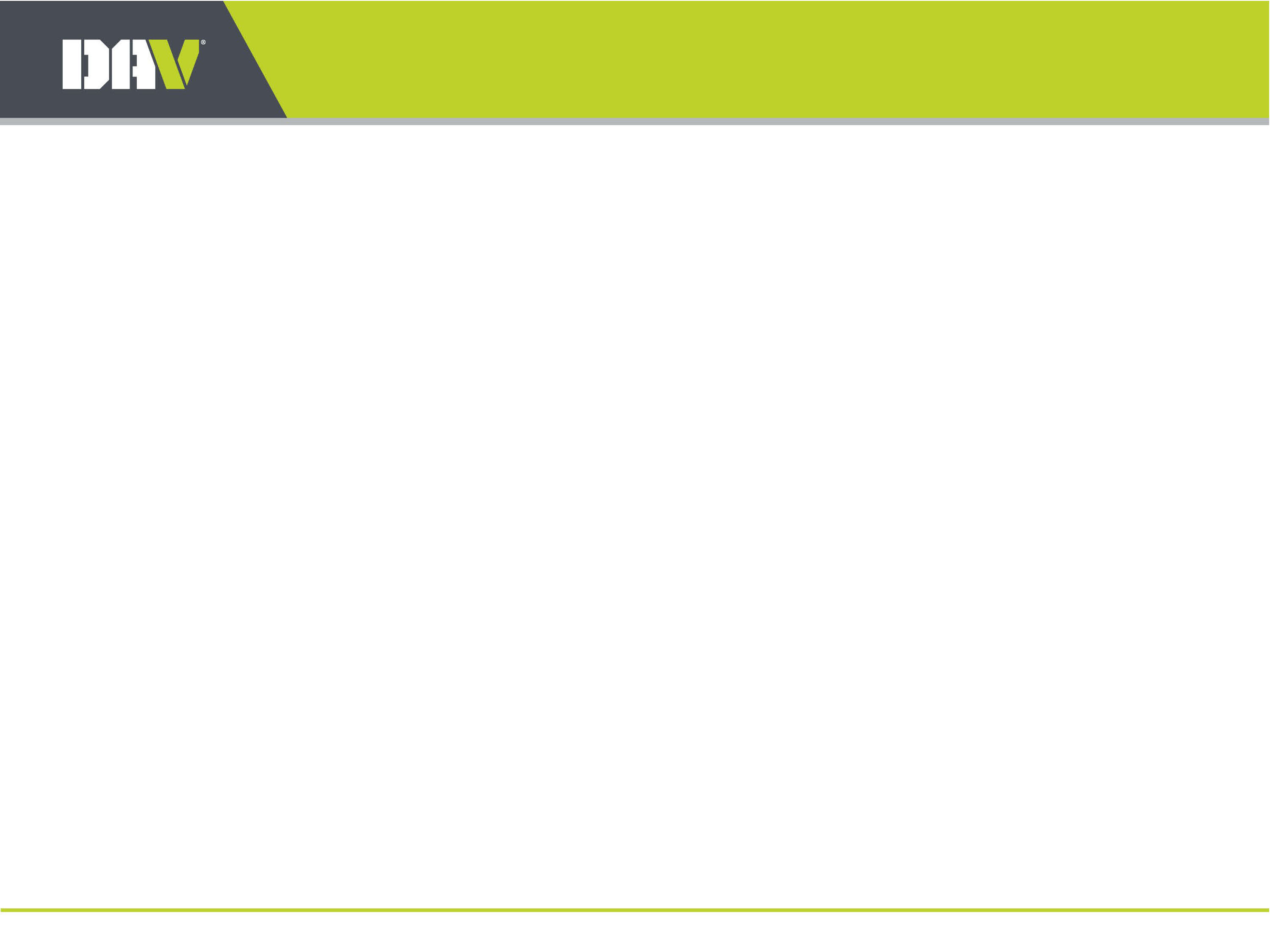 Annual Financial Report
AFR
Line 8
Increase in Market Value of Investments on Line 26
Report any increase in the market value of investments reported
on line 26 as of the end of the accounting period (June 30).
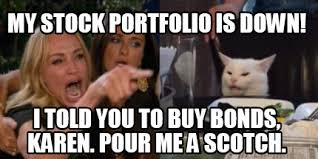 (i.e. stocks, bonds, mutual funds and any other securities)
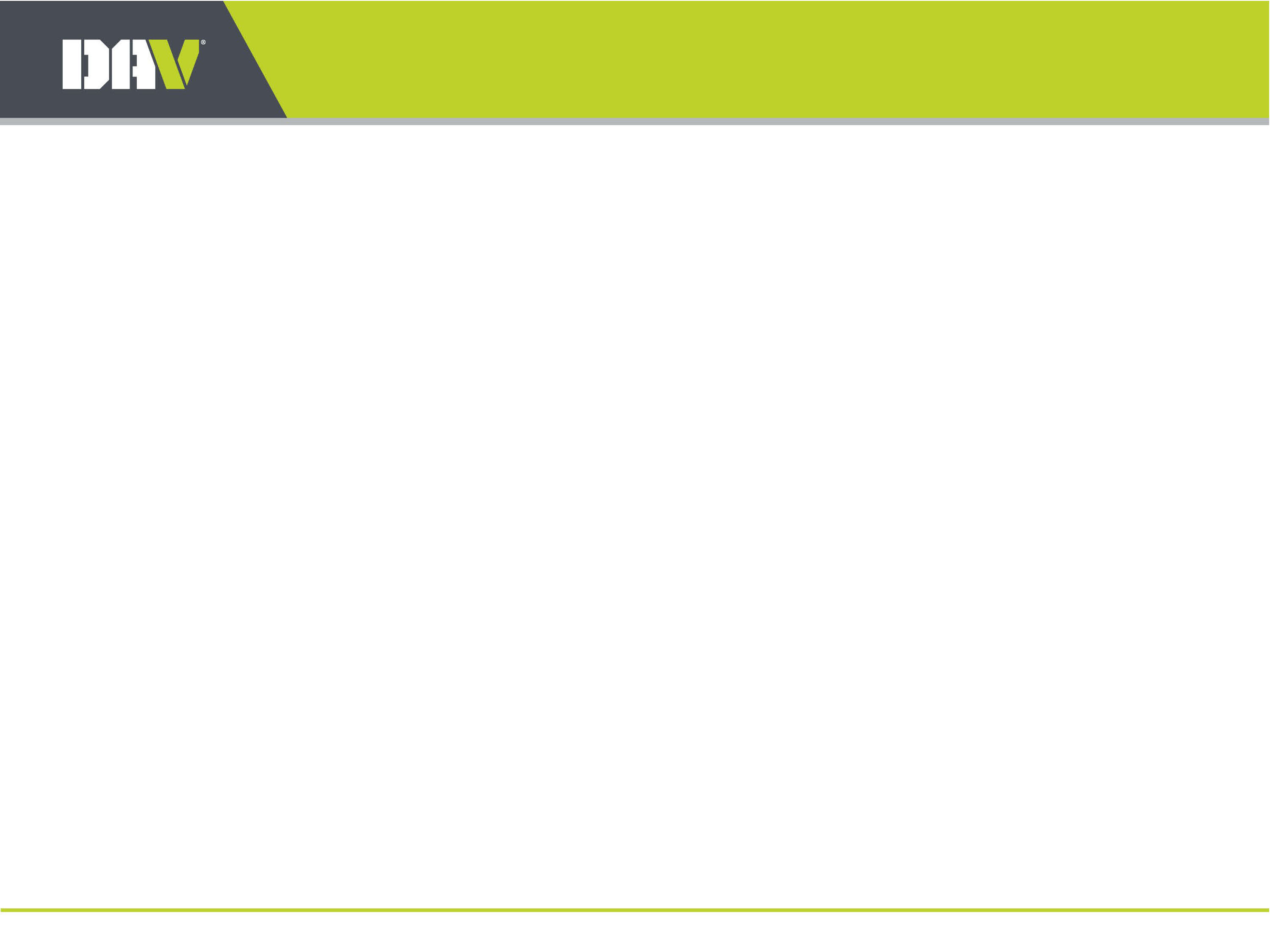 Annual Financial Report
AFR
Line 9
Other Income
Schedule for line 9 
-Donations				$ 10,310.00 
	Business Donations 	$ 5,000.00 
	Bequest 				$ 4,000.00  
	Jar Donations 			$ 1,000.00 
	Member Donations 	$ 310.00 

-Fundraising 				$ 1,690.00 
	Quilt Raffle 			$ 1,000.00 
	Car Show 			$ 690.00 

-DAV Membership Dues 		$ 400.00 
-Refunds 					$ 525.00 
-Resale Items Proceeds 		$ 100.00 
			
			TOTAL		$ 13,025.00
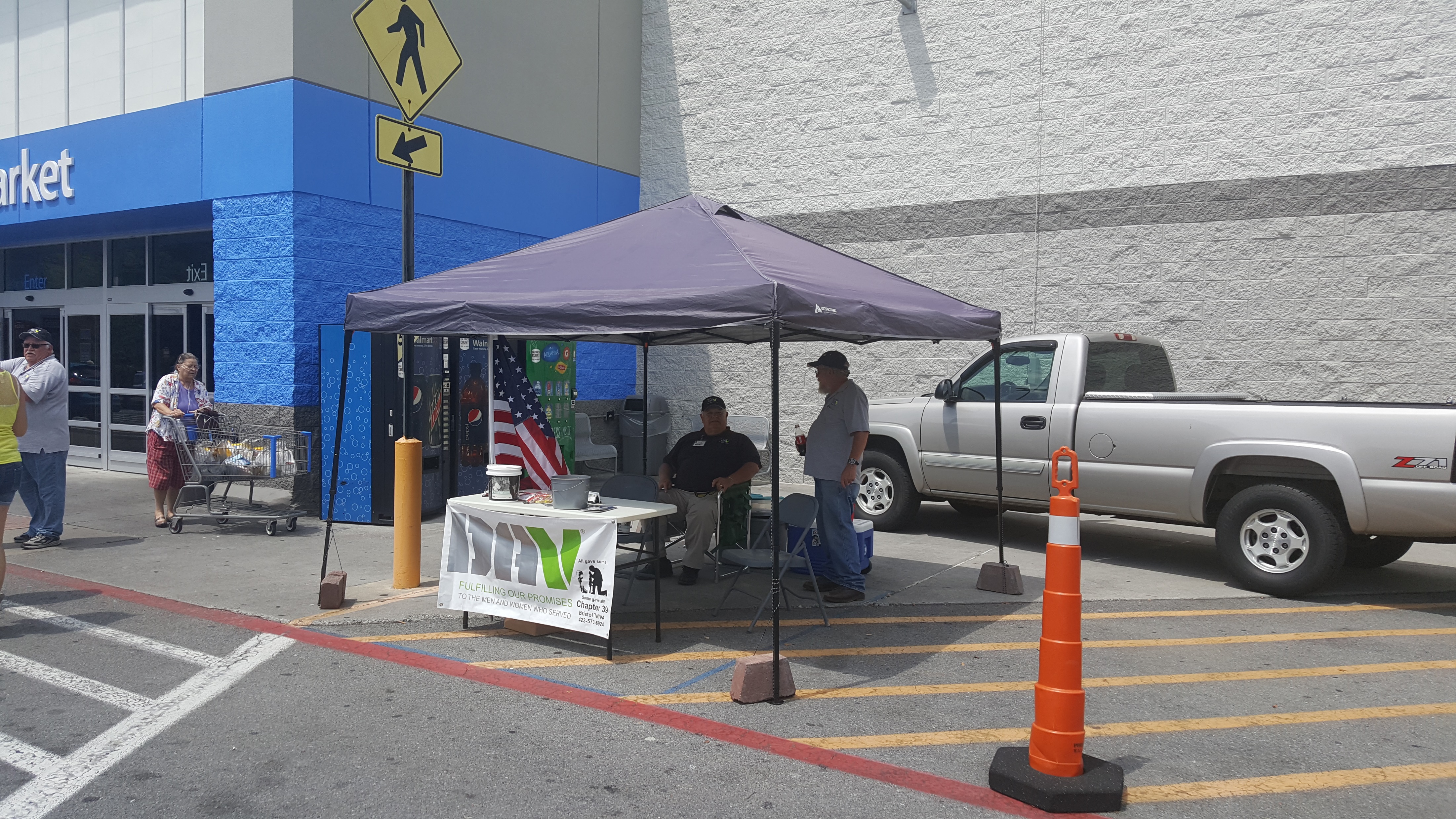 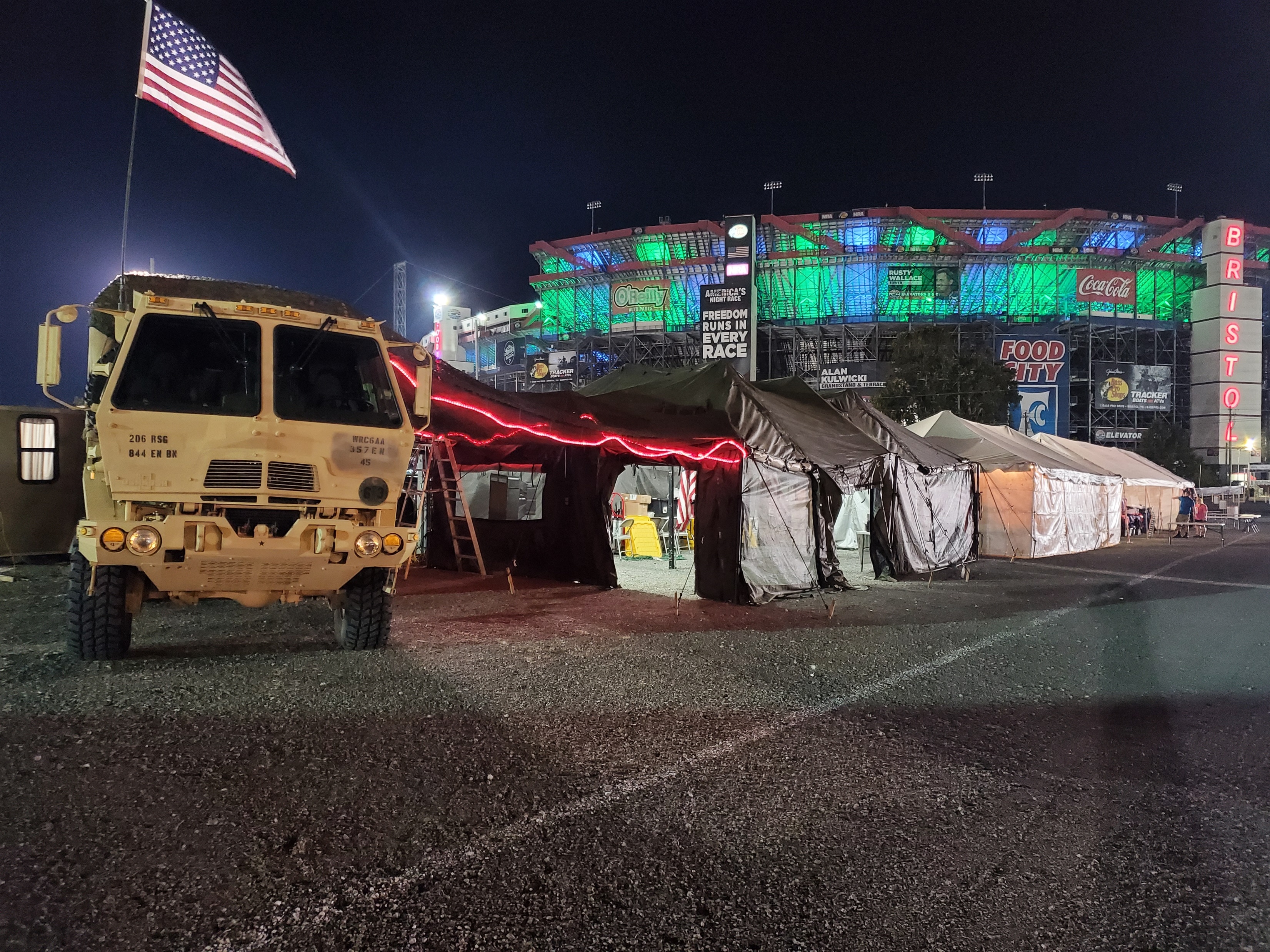 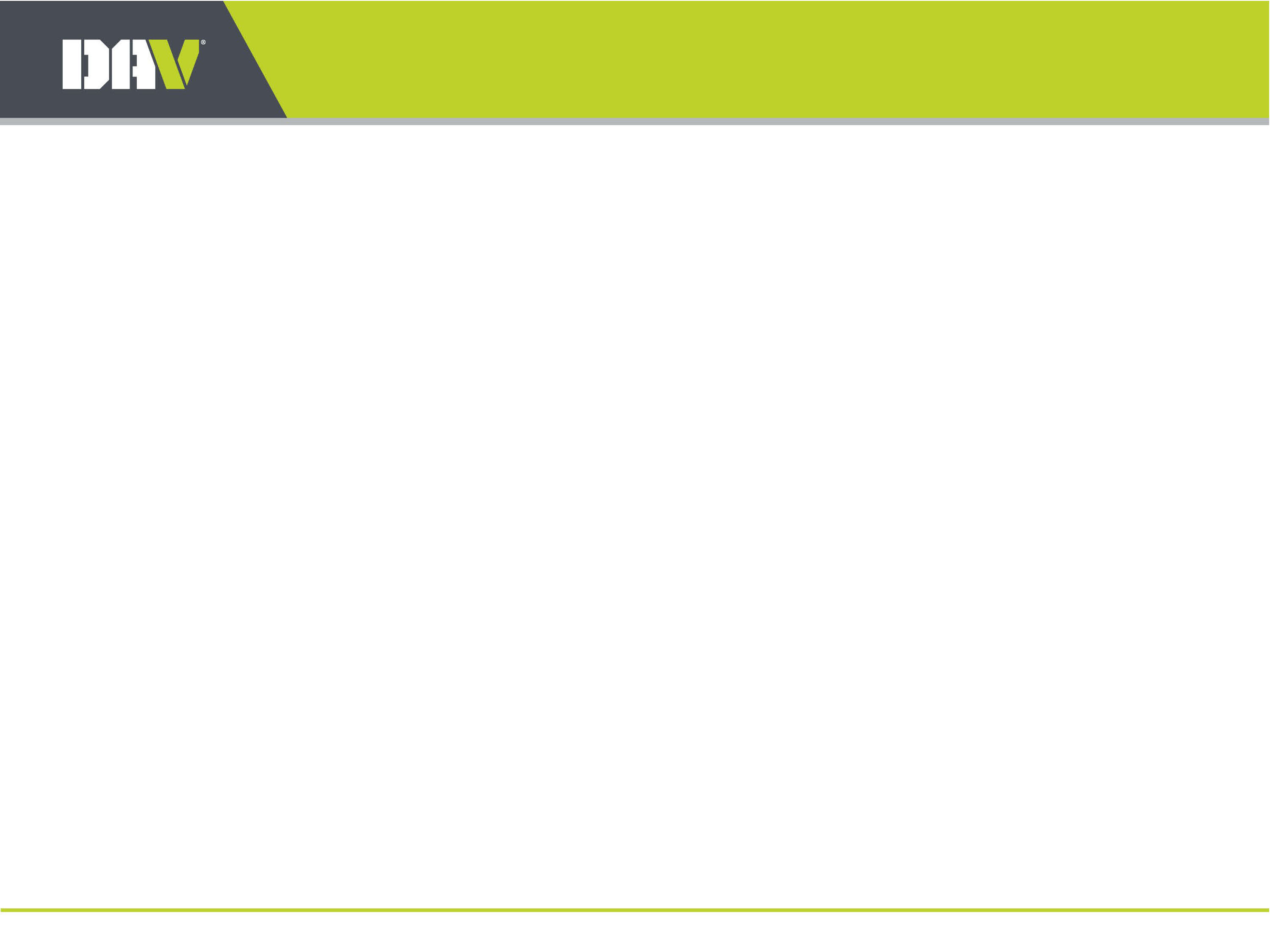 Annual Financial Report
AFR
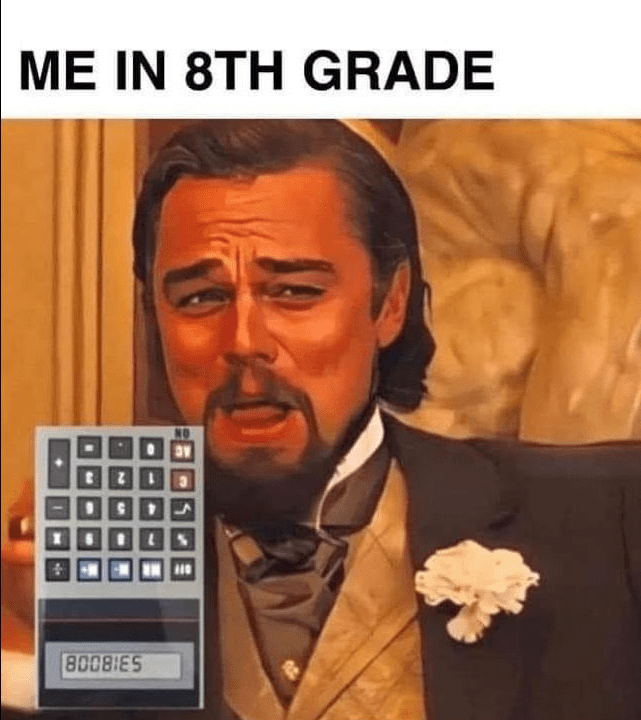 Line 10
Total Income
The sum of lines 1 thru 9. 
Do NOT include the Beginning 
Balance amount.
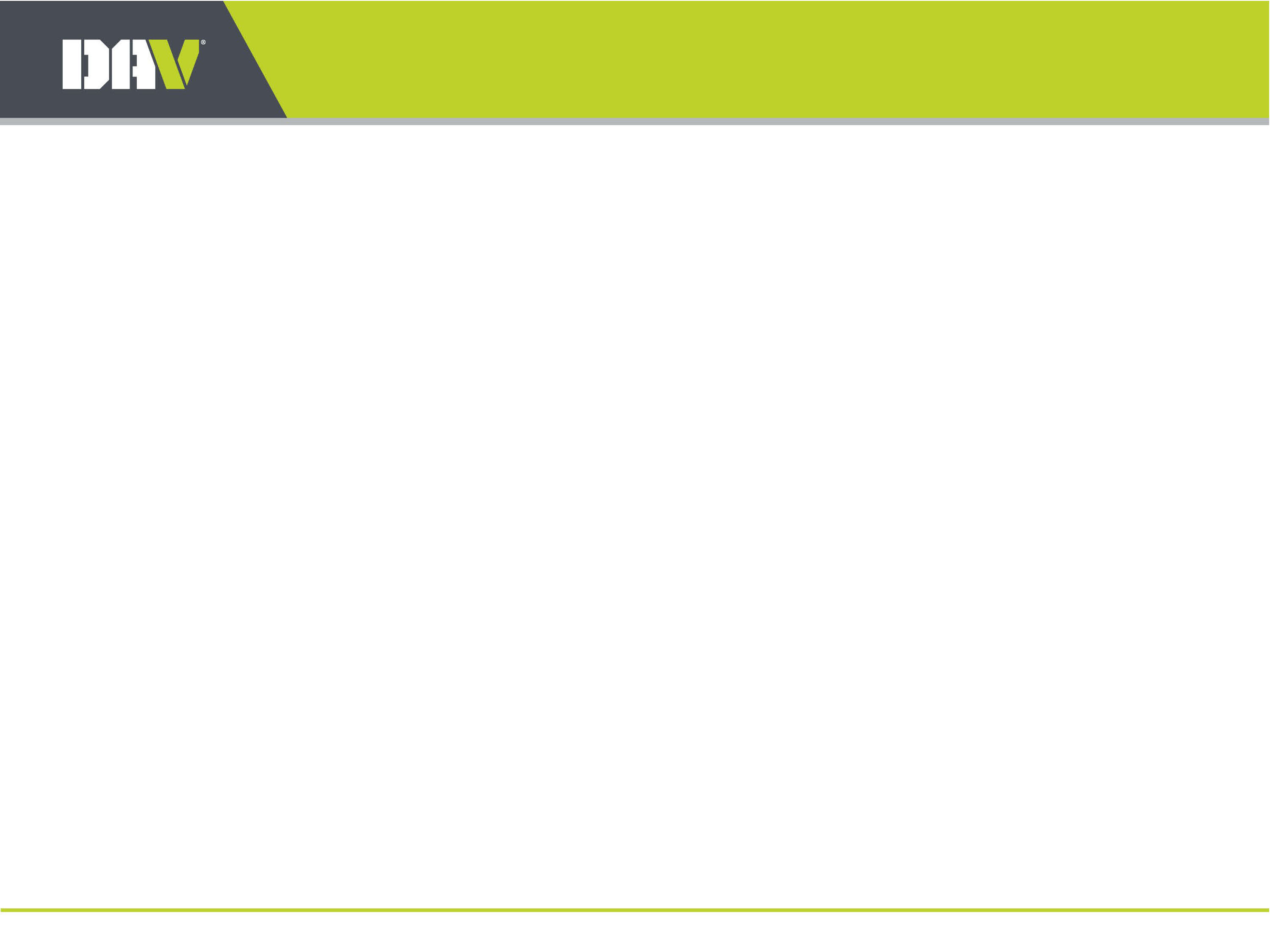 Annual Financial Report
AFR
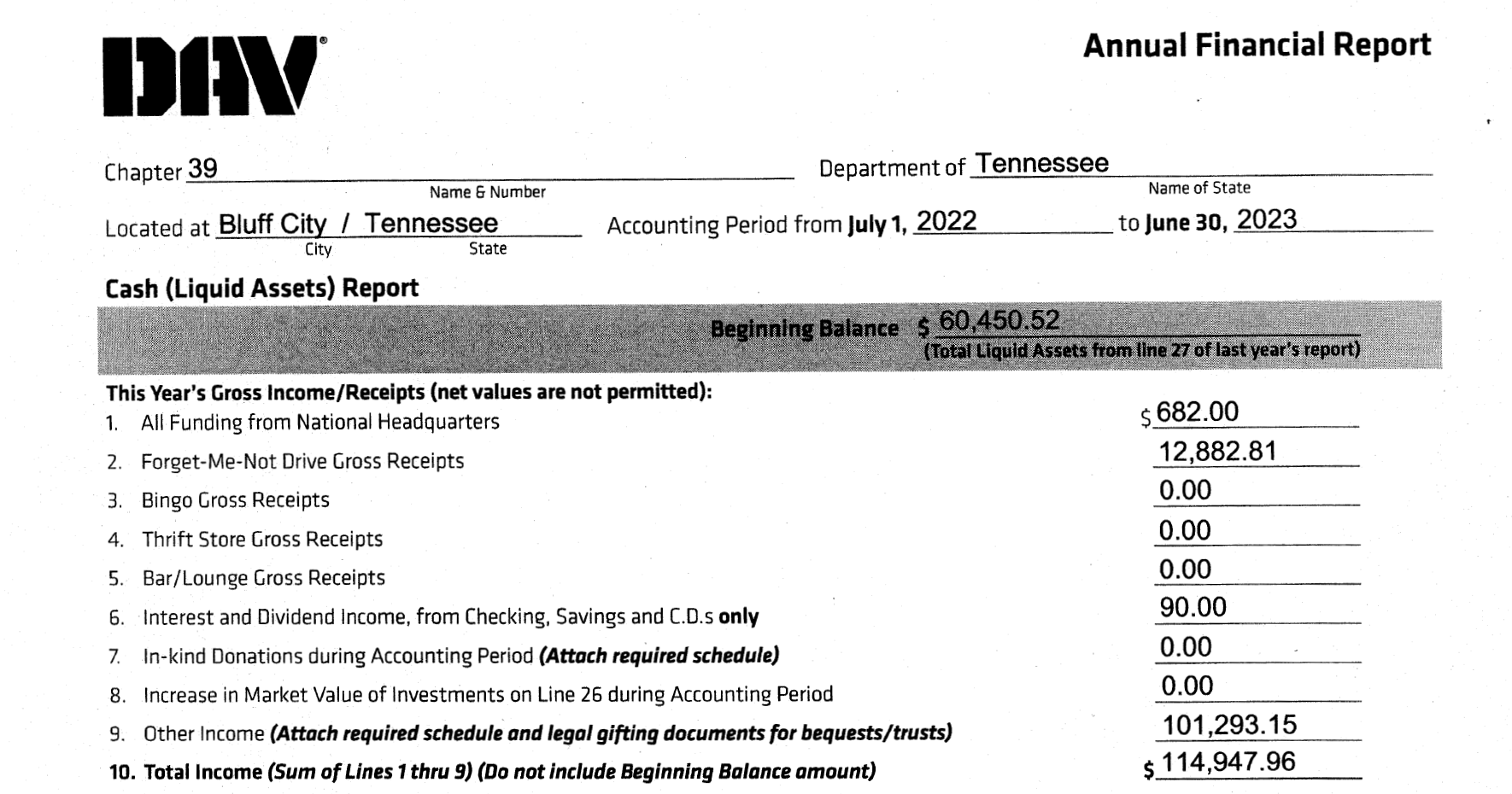 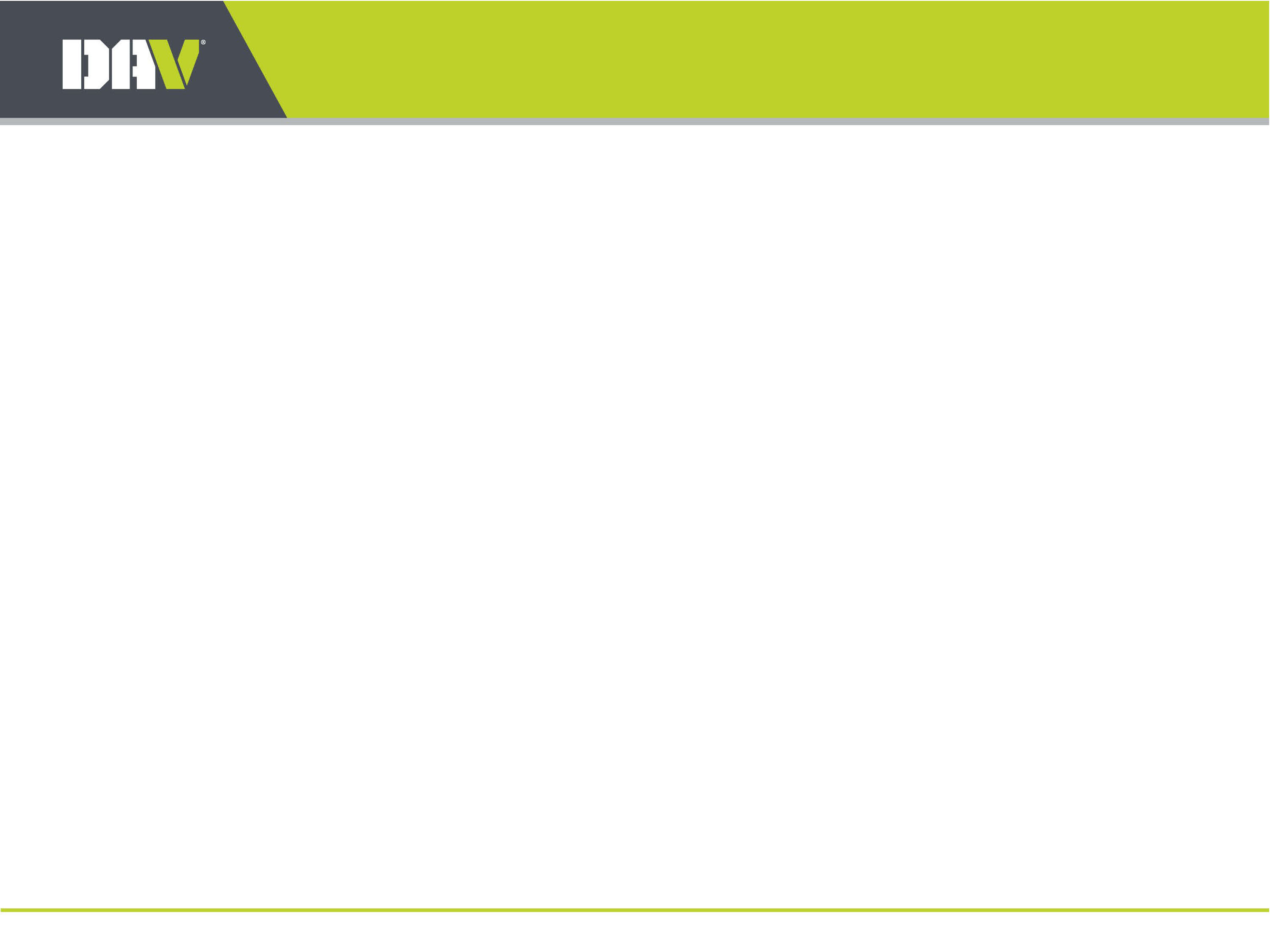 Annual Financial Report
AFR
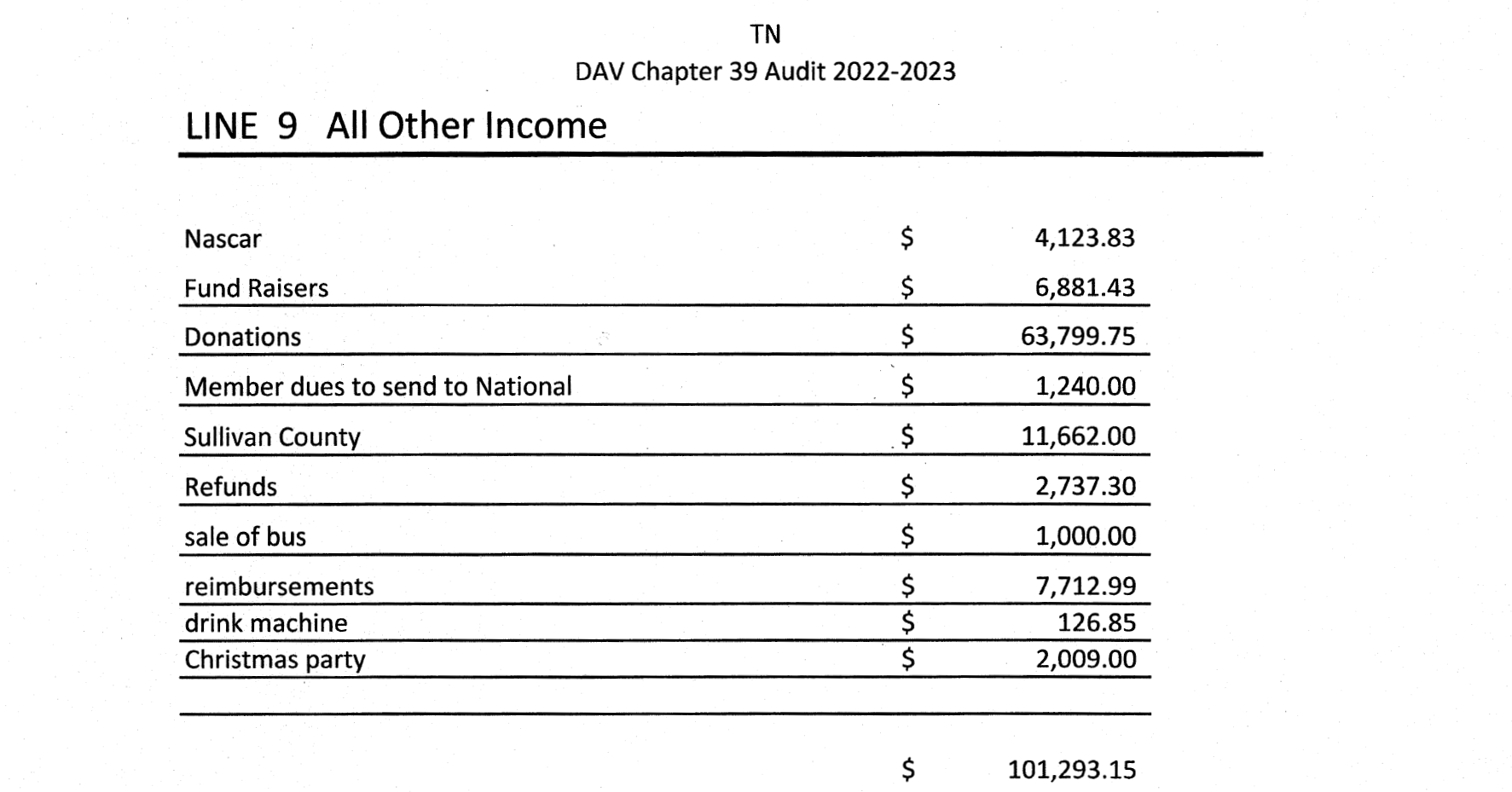 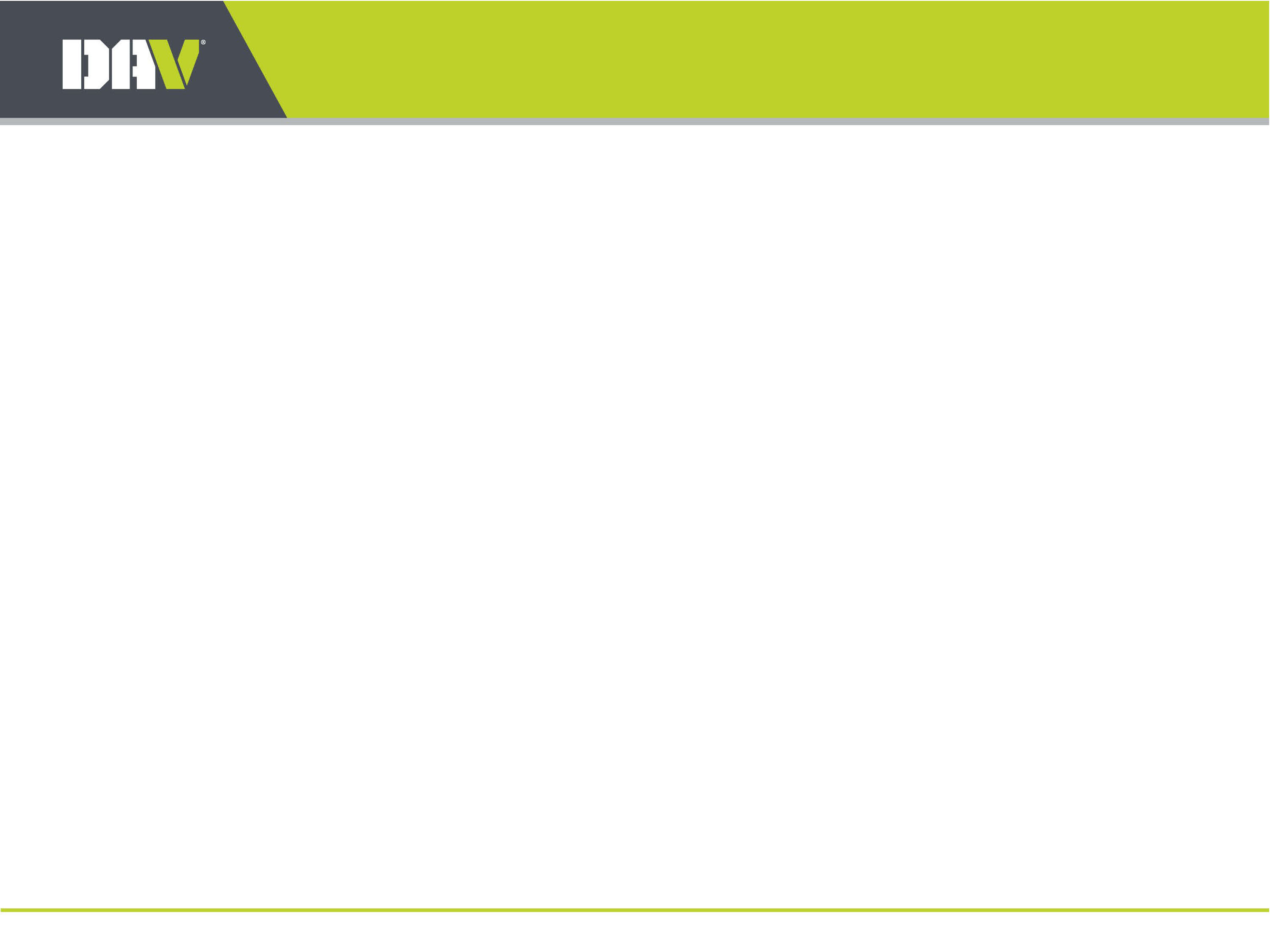 Annual Financial Report
AFR
Expenses
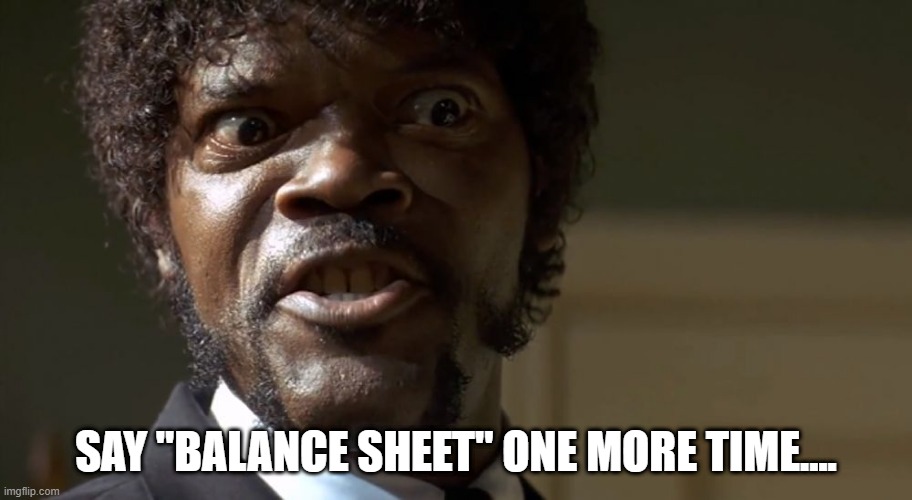 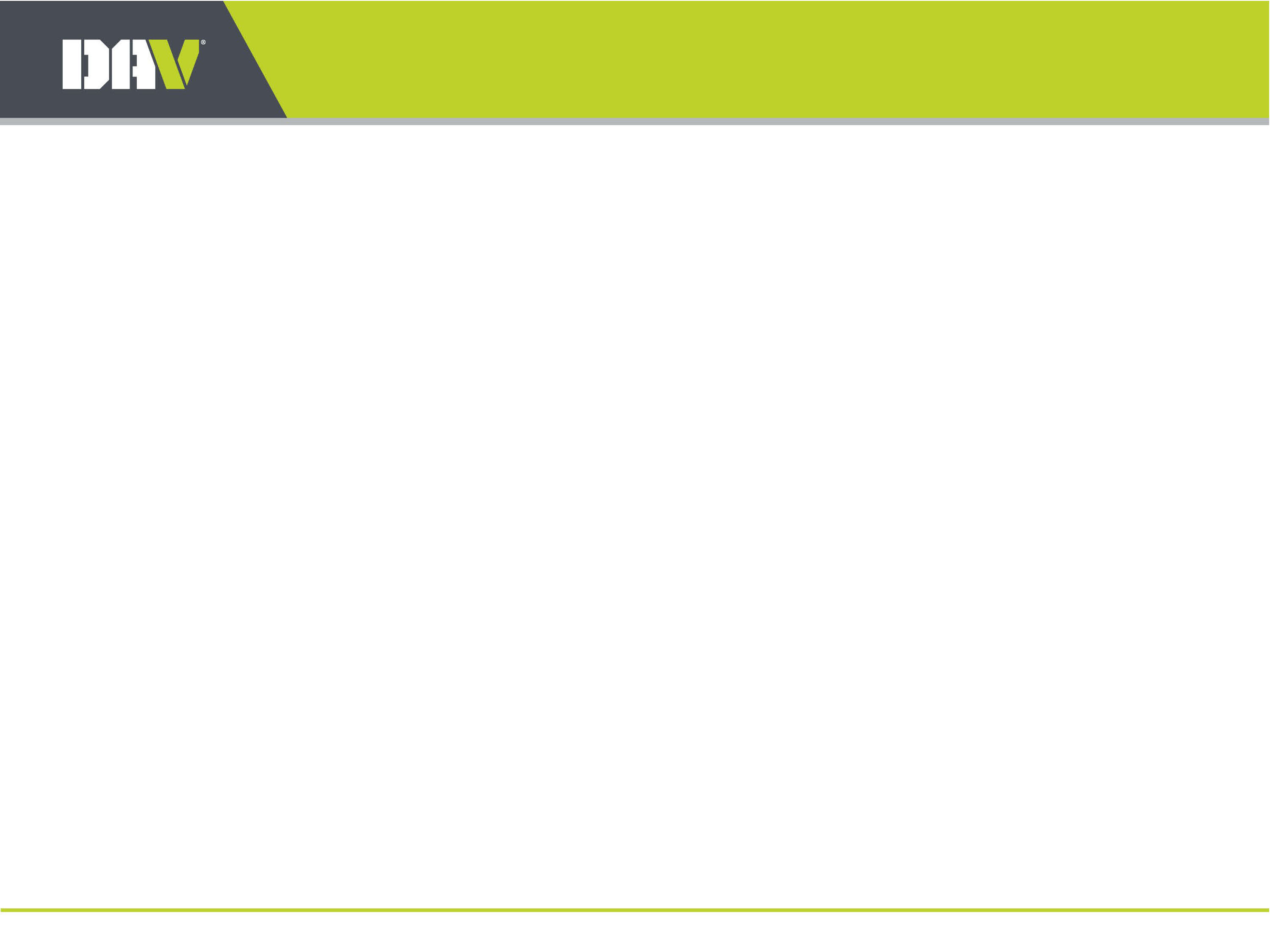 Annual Financial Report
AFR
Line 11
Administrative Personnel Salaries, Benefits,
Payroll Taxes & Payroll Processing Fees
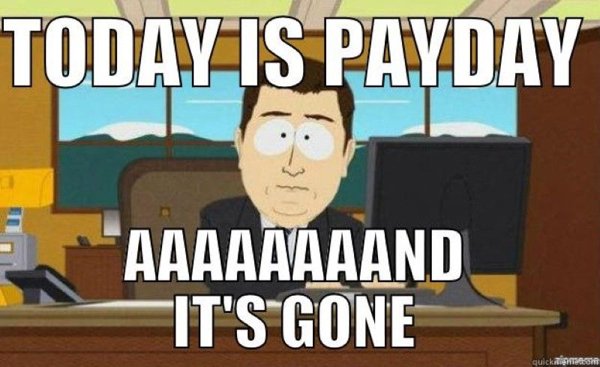 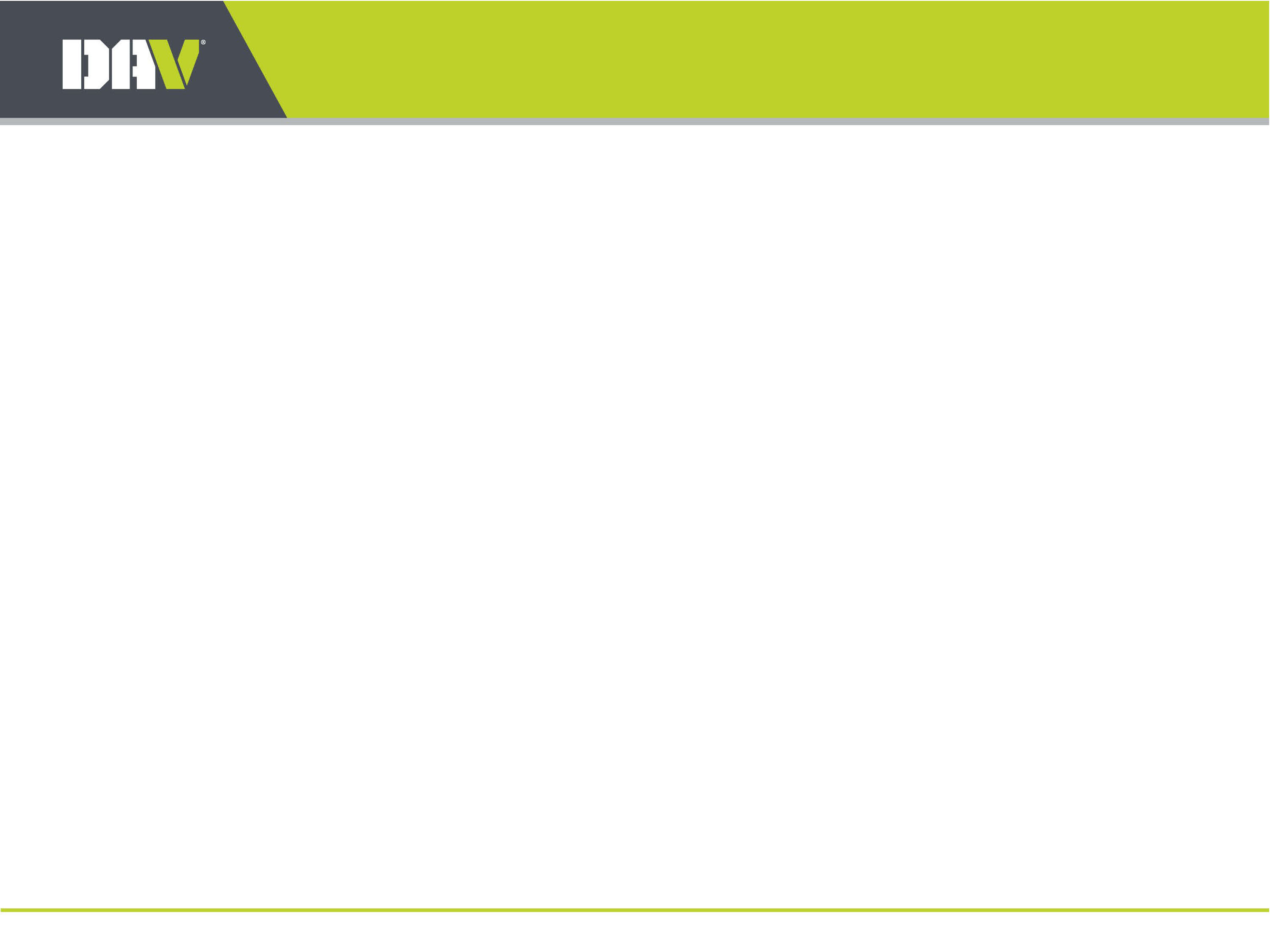 Annual Financial Report
AFR
Line 11
Administrative Personnel Salaries, Benefits,
Payroll Taxes & Payroll Processing Fees
Line 11: Salaries of paid employees (except those listed below)
 CSO/DSO and HSC’s - line 14
 Bingo employees belong- line 16
 Bar/Lounge employees - line 18
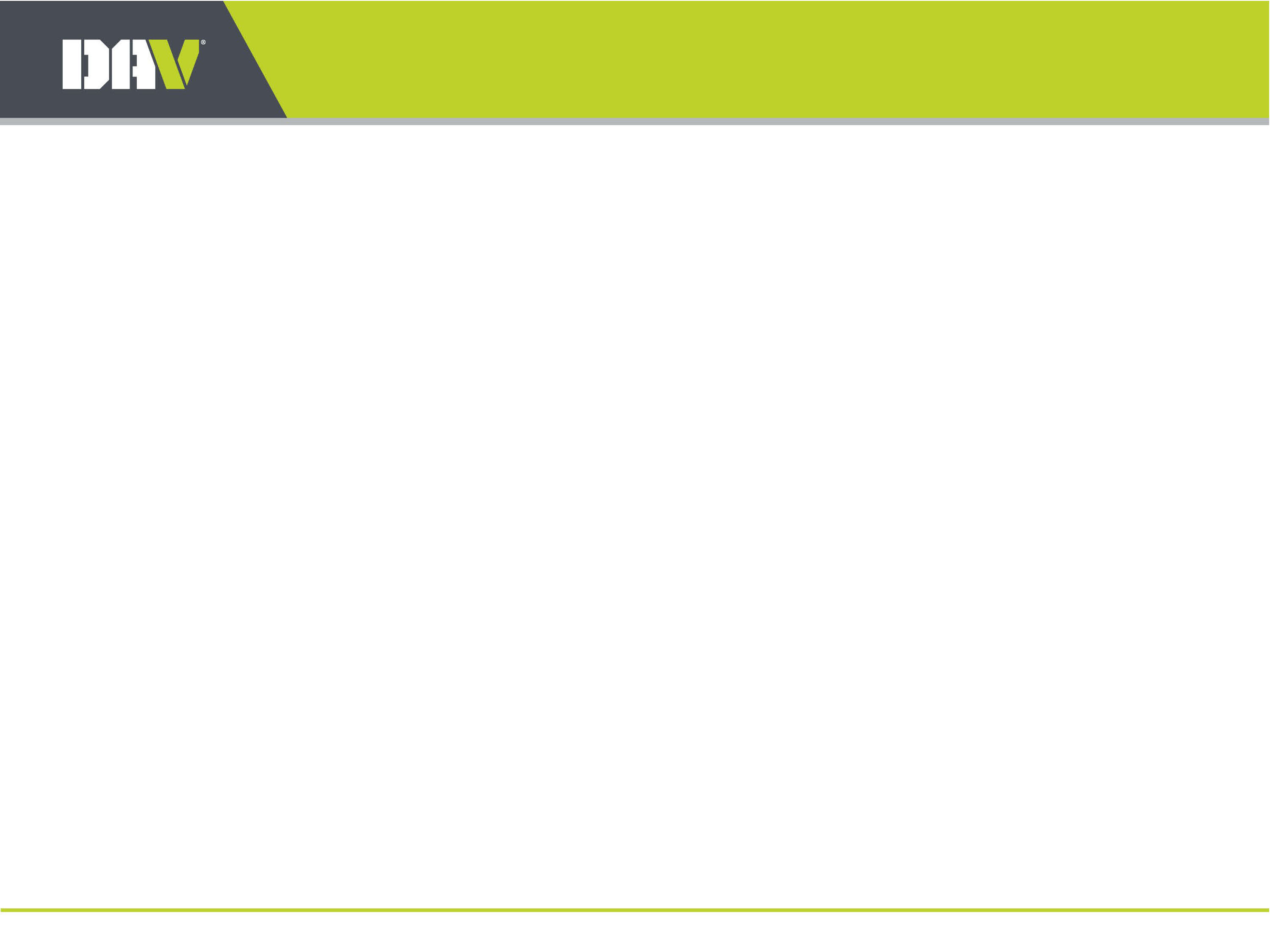 Annual Financial Report
AFR
Line 11 Continued
Report total amount of all salaries, employee benefits and payroll taxes 
for administrative personnel only and any related payroll processing fees. 
Attach required schedule providing the full names of all administrative personnel, 
their job title and the amount of each individual’s compensation, as well as 
expenses related to payroll processing. 

Do not include any salaries, employee benefits, payroll taxes or related payroll processing fees 
for service personnel (i.e. department/chapter service officers, hospital service coordinators), 
bingo employees, or bar/lounge employees as these should be listed on 
separate schedules for lines 14, 16, and 18 respectively.
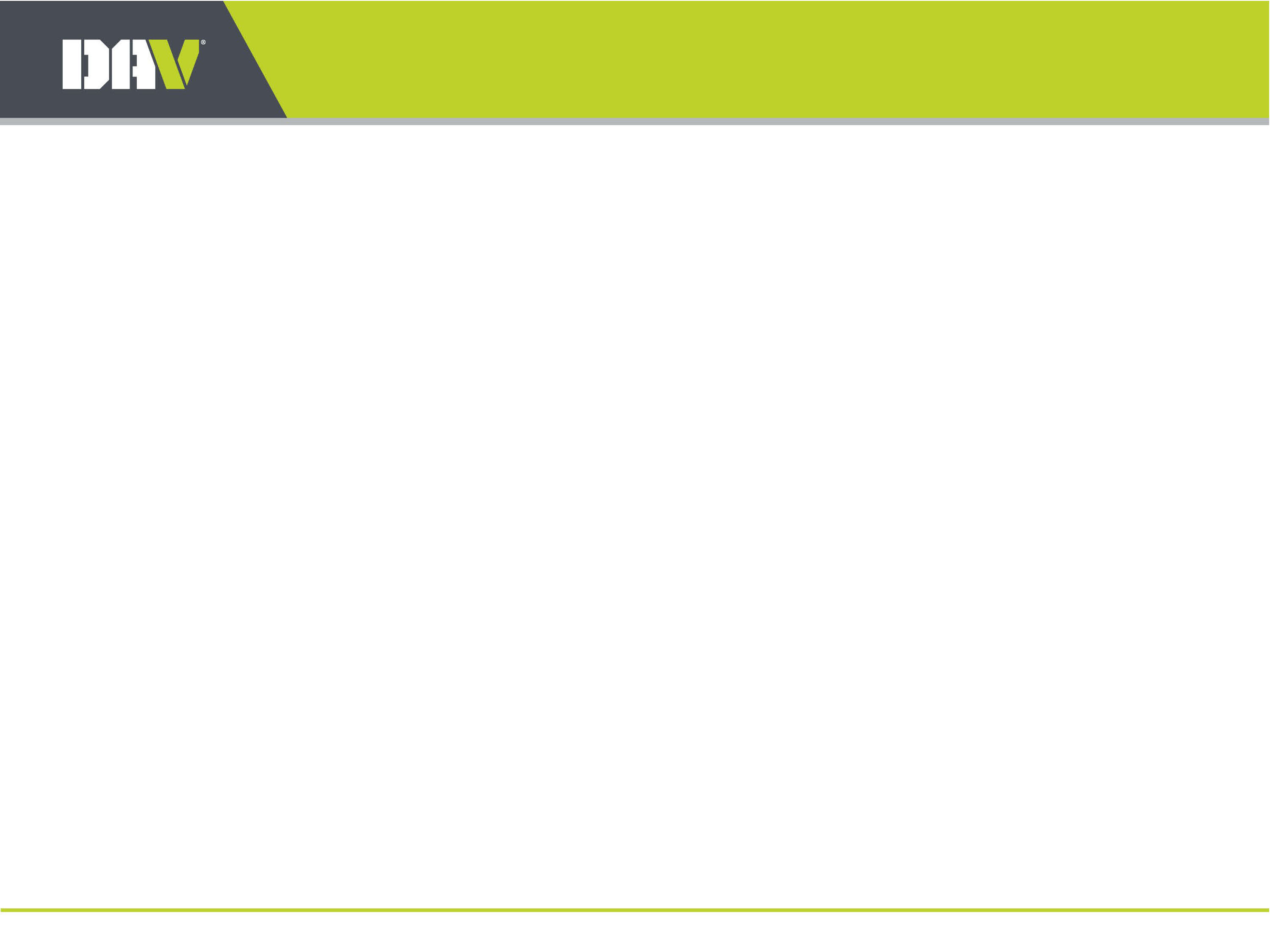 Annual Financial Report
AFR
Line 12
Conventions/Conferences/Seminars/Meetings
Report total amount of expenses for conventions, conferences, schools of instruction, 
seminars and meetings, including monthly membership meetings. 

Attach required schedule listing the specific event and the total amount 
expended/disbursed for each event. 

All travel and lodging expenses, advertisements, hospitality rooms and all other expenses 
directly related to the event should be included in the total amount reported for each event.
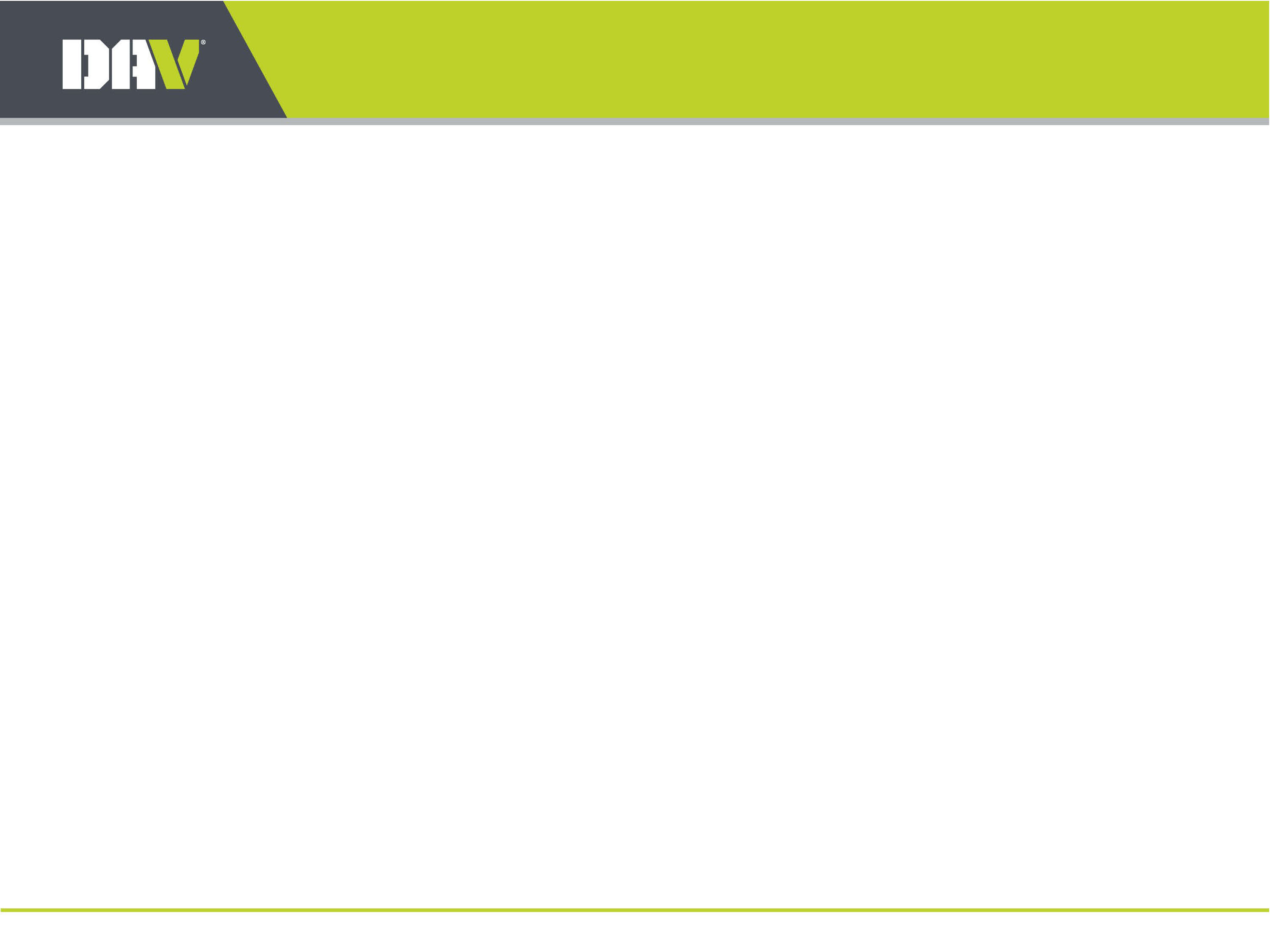 Annual Financial Report
AFR
Line 12 Schedule Example
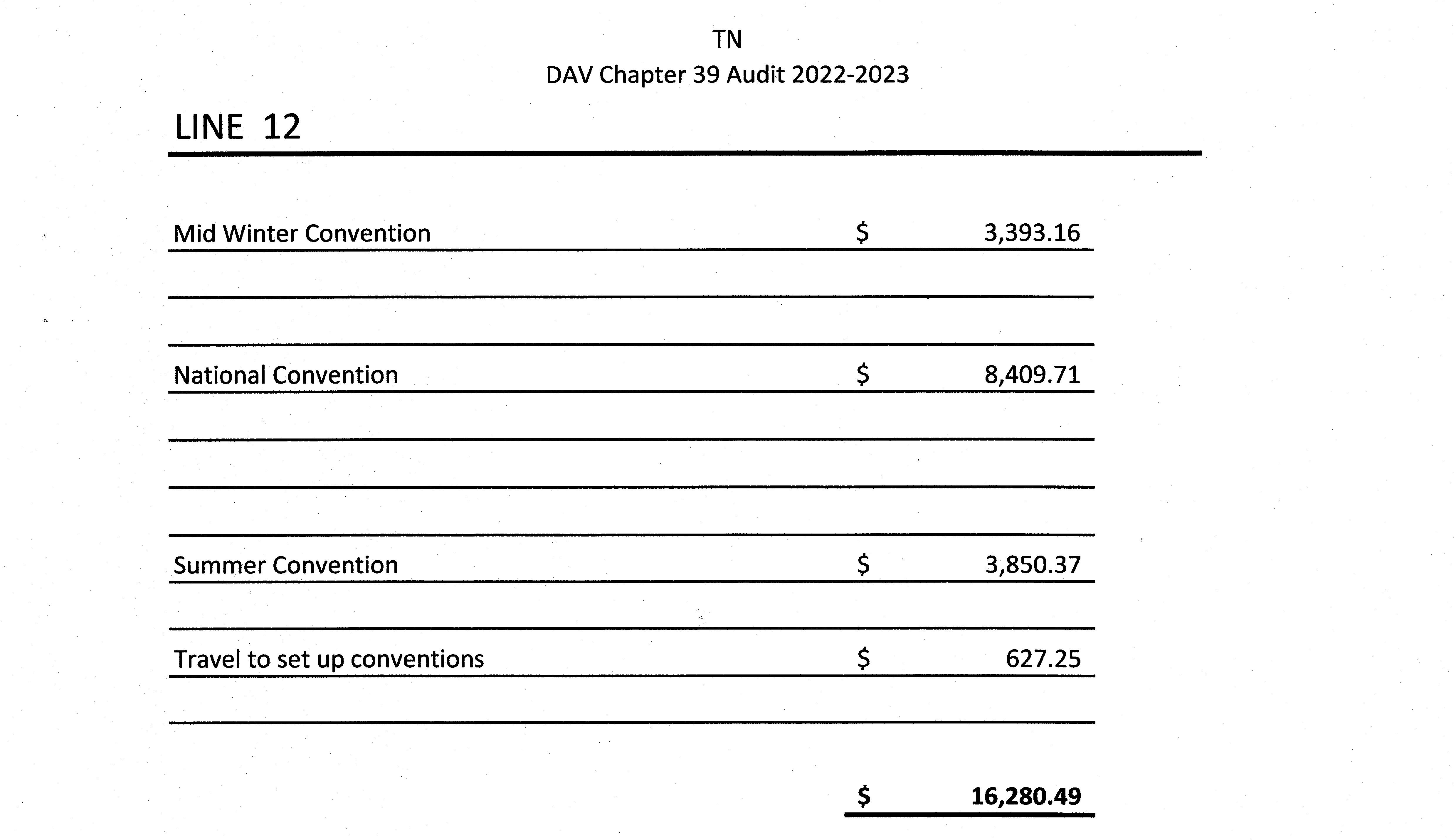 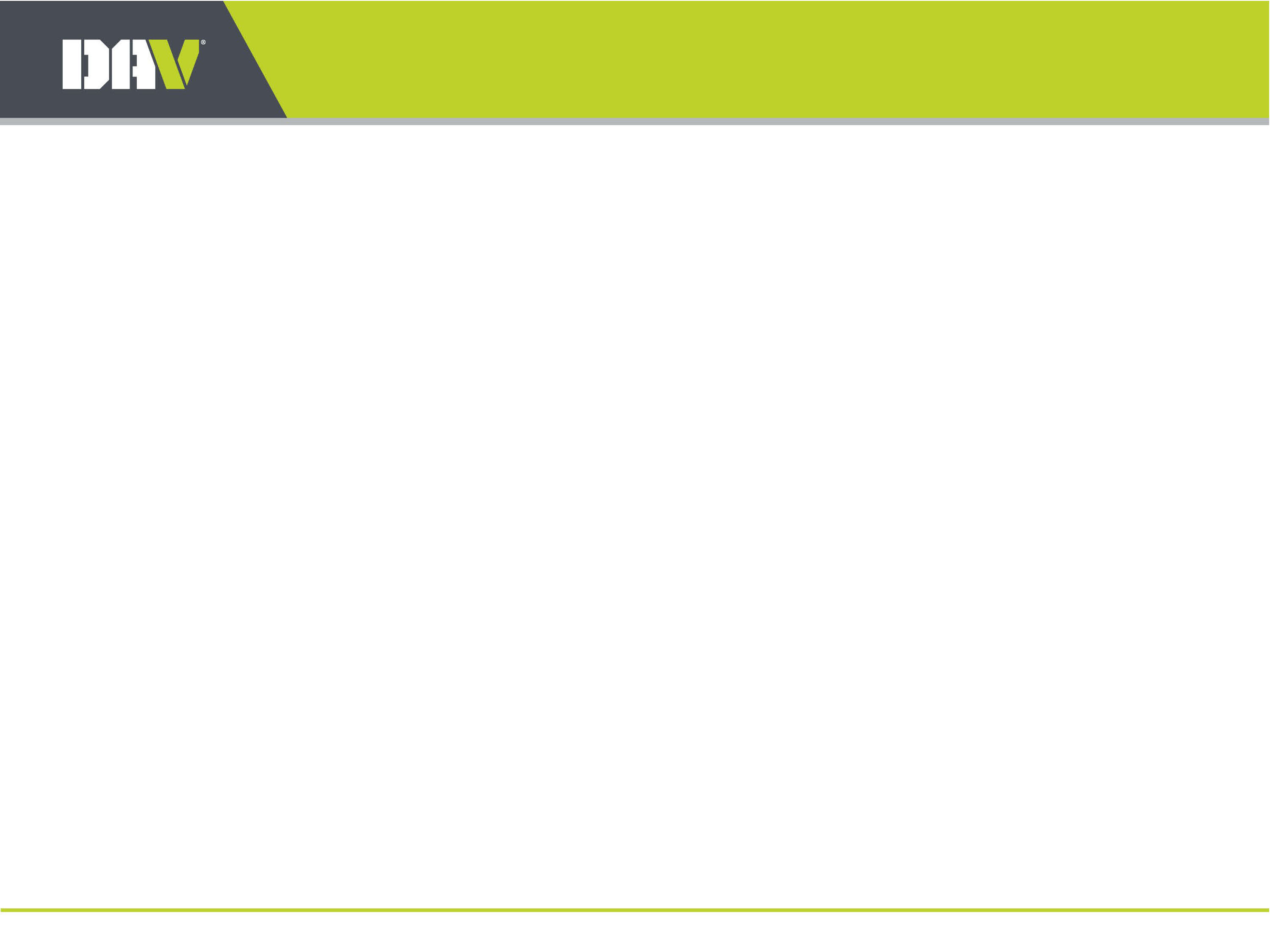 Annual Financial Report
AFR
Line 13
Postage and Office Supplies
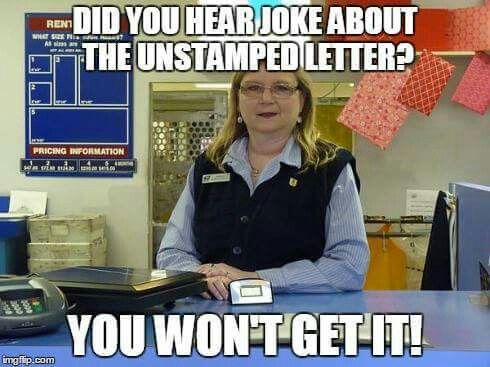 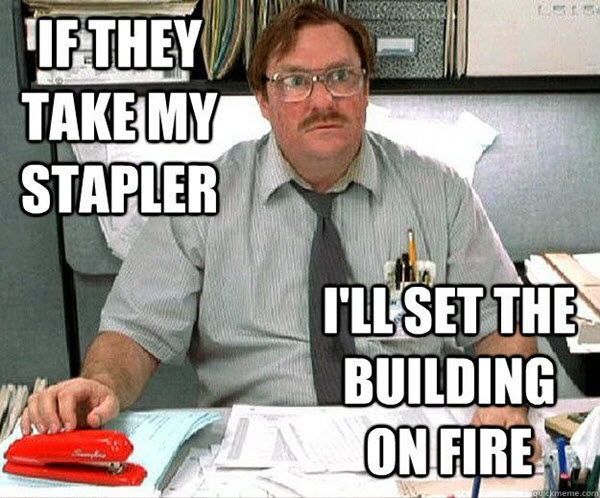 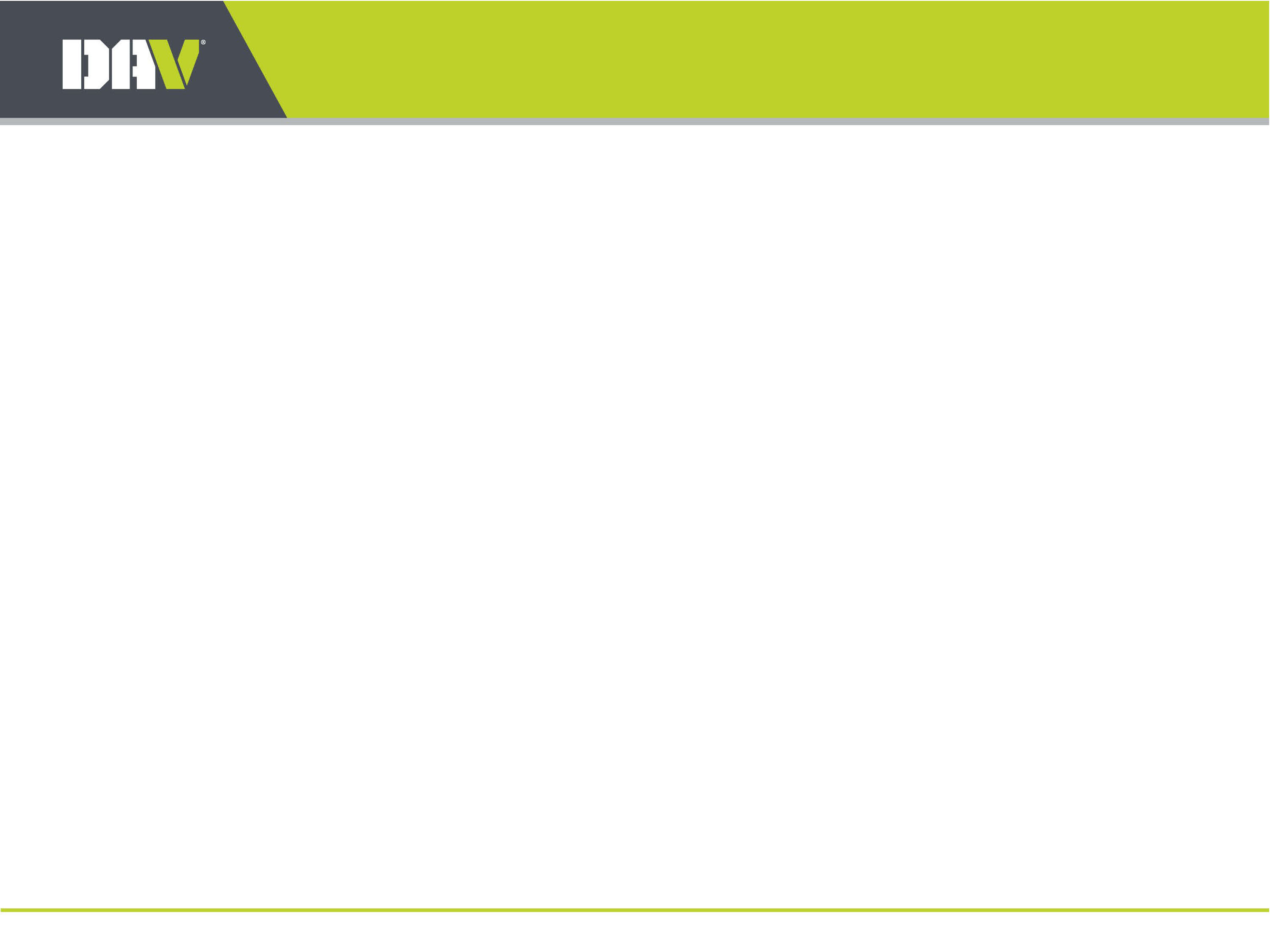 Annual Financial Report
AFR
Line 13 continued
Report total amount of expenses for administrative and non-service related postage 
and office supplies (pens, paper, ink cartridges). 

The purchase of furniture or equipment (e.g. computers, printers, desks) 
should not be listed on line 13, but should instead be listed on the lines for 
which the items were purchased. 

Service related postage should be reported on line 14.
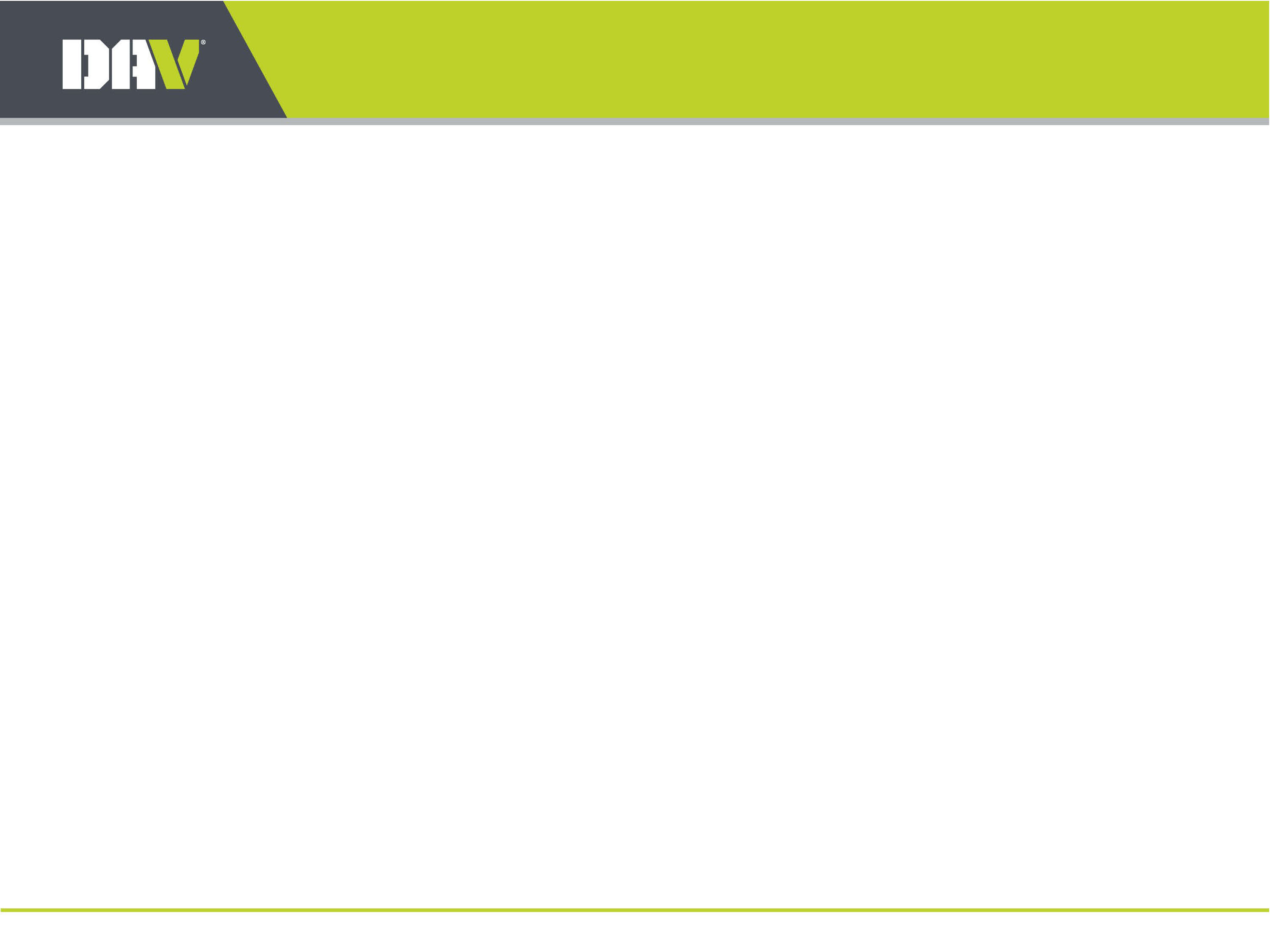 Annual Financial Report
AFR
Line 14
Service Expenses
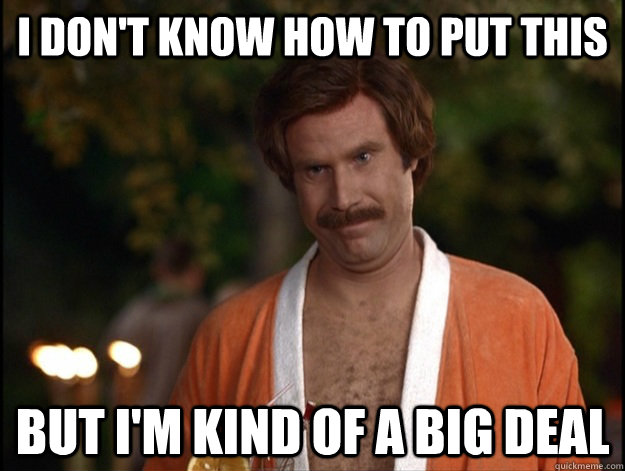 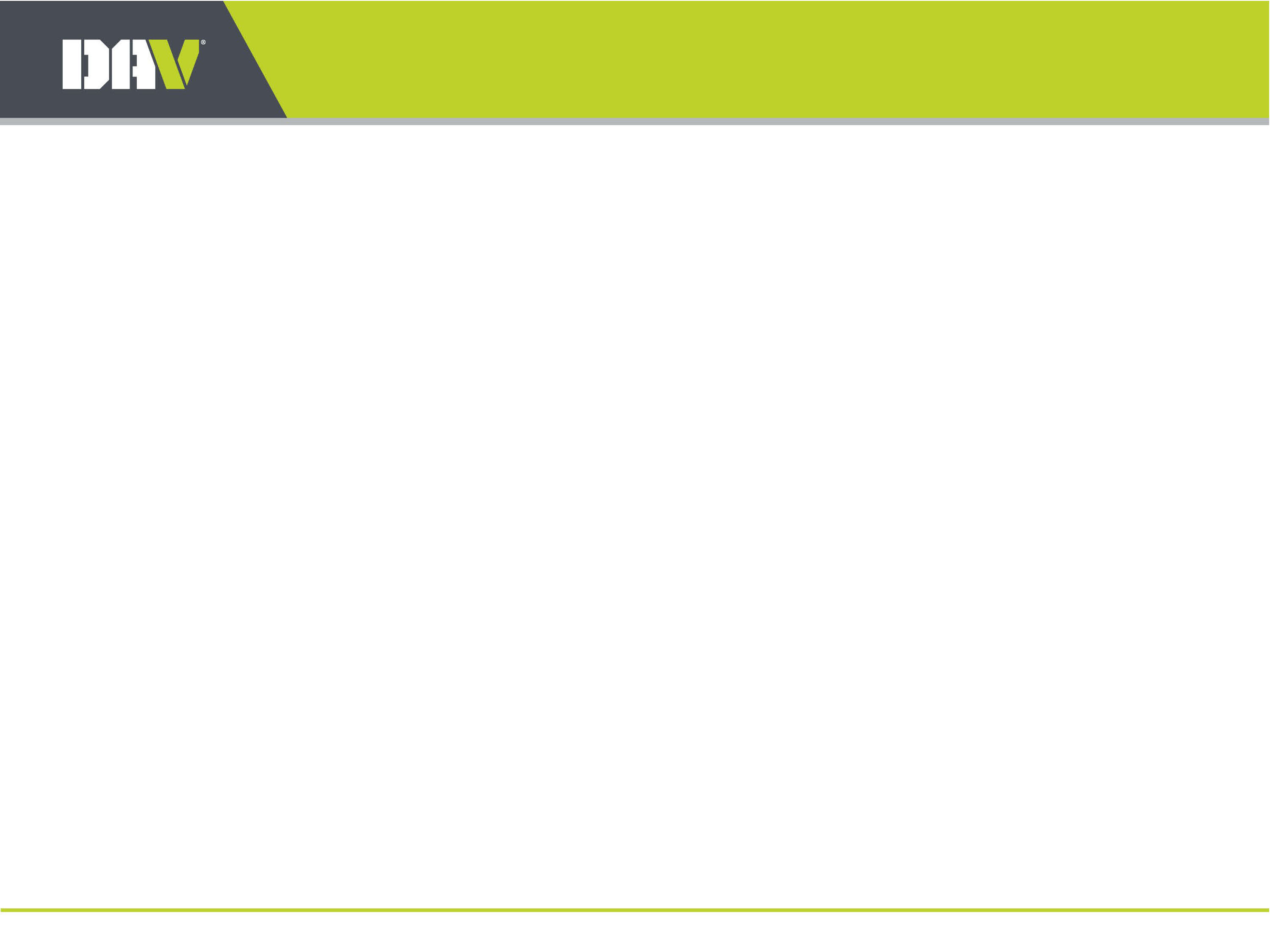 Annual Financial Report
AFR
Line 14 continued
Why should this line always be your biggest expense & Why is it important?
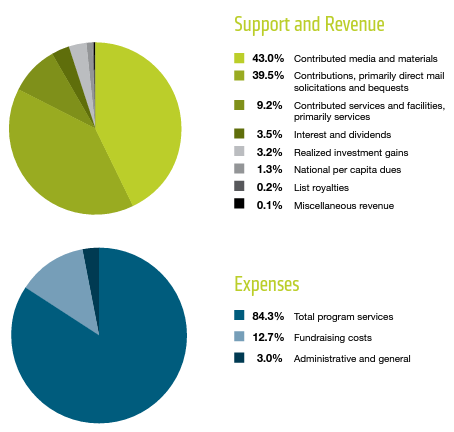 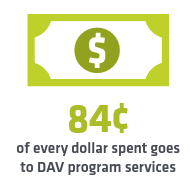 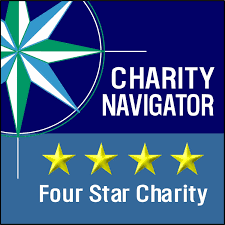 All the money raised through your fundraising goes toward DAV's services, 
and every dollar donated will result in $179 in benefits for veterans.
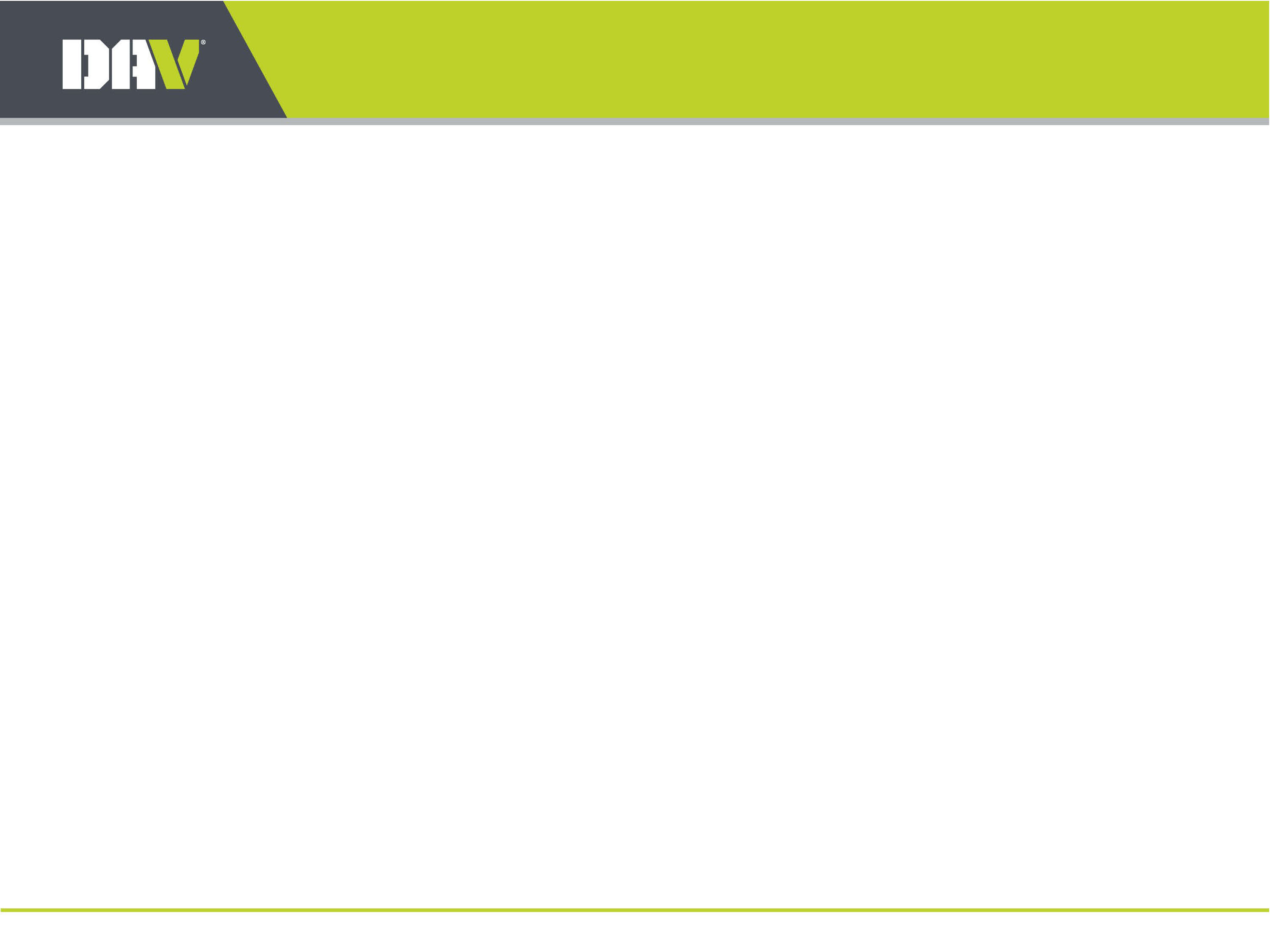 Annual Financial Report
AFR
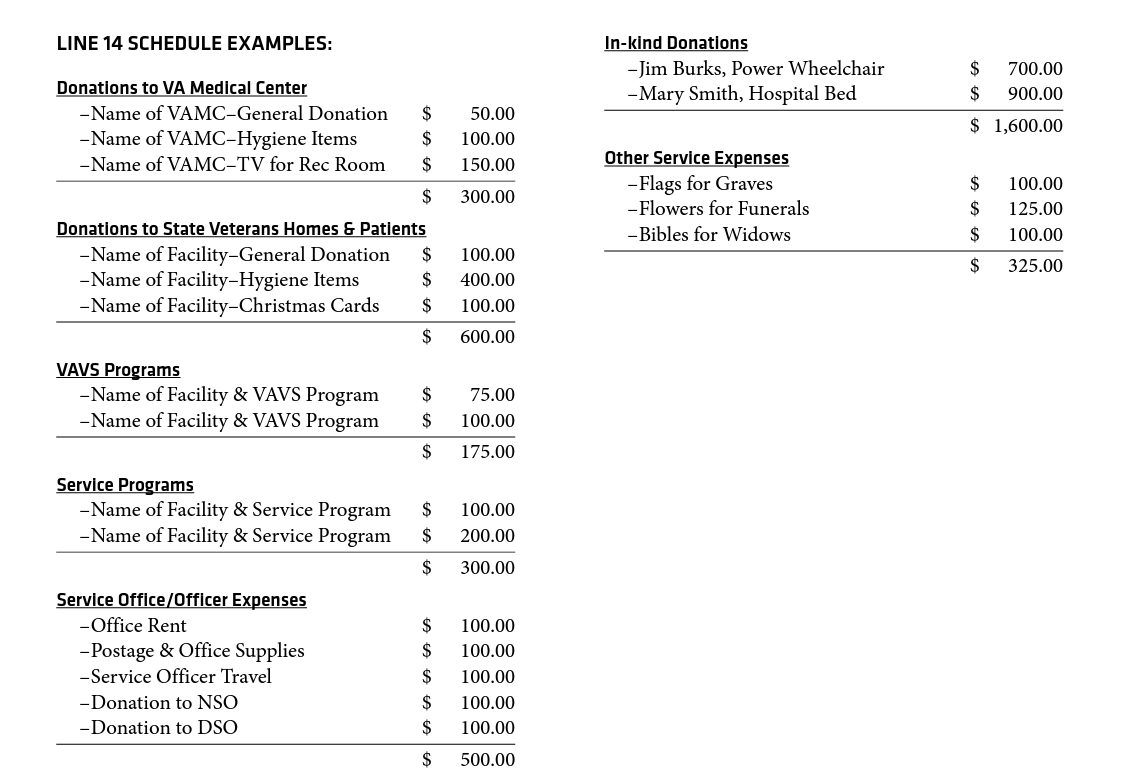 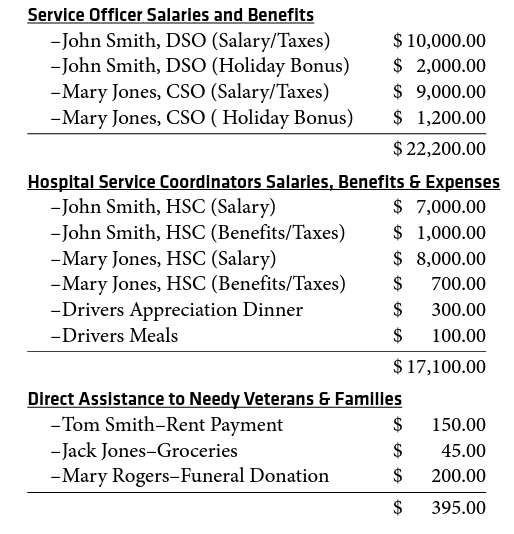 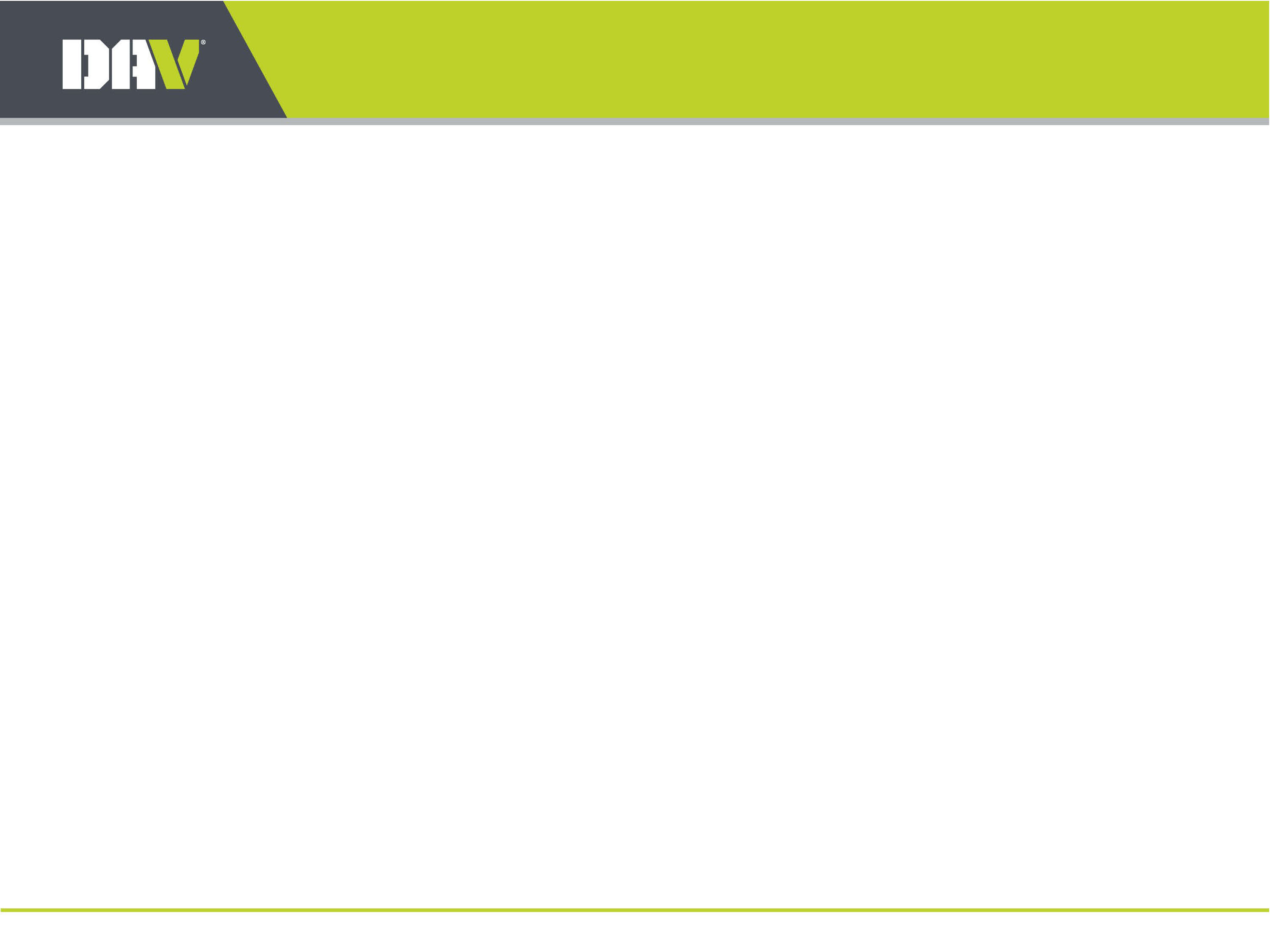 Annual Financial Report
AFR
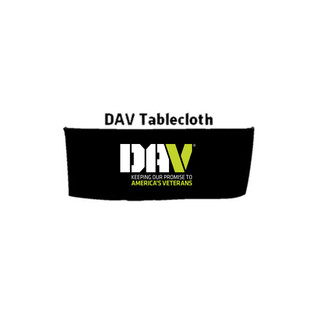 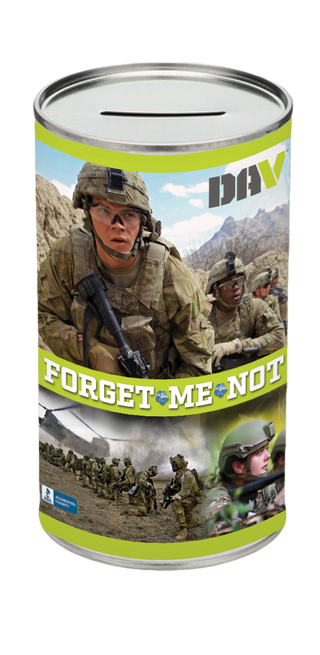 Line 15
Forget-Me-Not Expenses
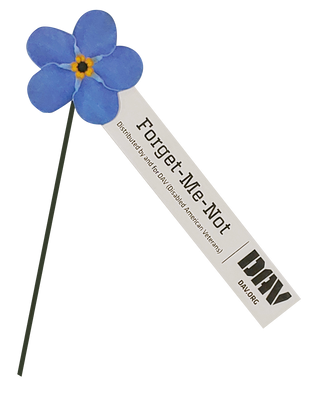 $180.00
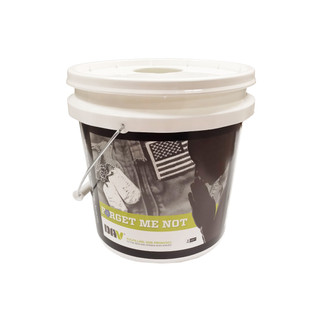 FMN Flowers
$75.00
(1,000 per box)
$12.15
Report total amount of Forget-Me-Not drive expenses, including flowers, 
cans, posters, volunteer meals and all other expenses directly related to drive.
$9.75
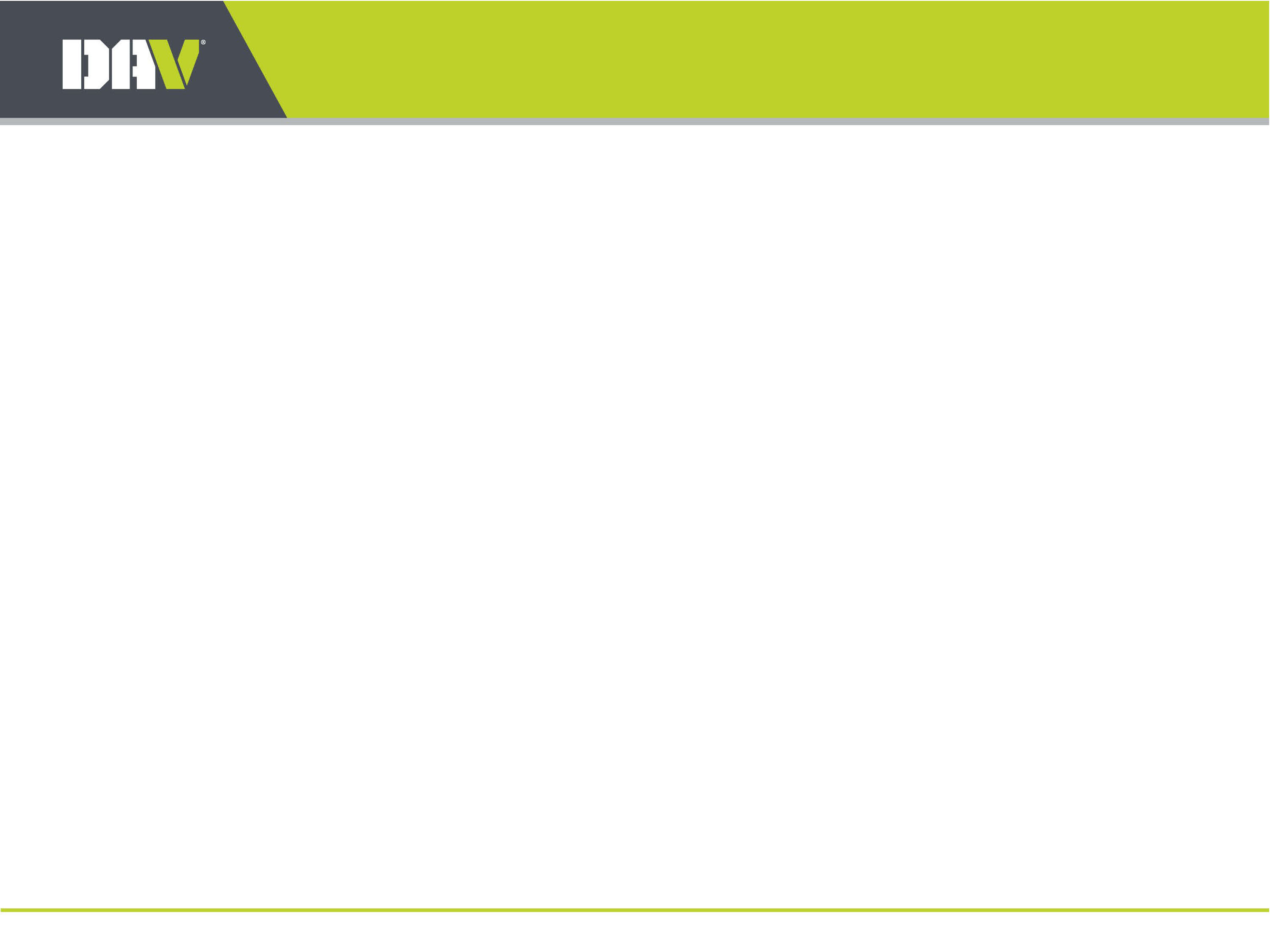 Annual Financial Report
AFR
Line 16
Bingo Expenses
Report total amount of expenses for any non-service related bingo operation. Attach required schedule 
to include the payout to players, all bingo salaries (list the full name, job title and amount of salary or 
other compensation for each bingo employee), payroll taxes, related supplies and any other expenses that 
are directly related to the operation of bingo. Please bear in mind there are some states which prohibit the 
payment of any compensation to bingo workers by a charity/nonprofit. 

NOTE: Expenses for voluntary bingo 
sessions held for disabled veterans at any VAMC and/or nursing home for veterans should be reported on 
line 14. 

The Cost of Goods Sold should NOT be included on the financial report as it is the beginning inventory 
plus purchases made minus the ending the inventory, which is not an actual cash disbursement. Only the 
actual inventory purchases made during the accounting period should be reported.
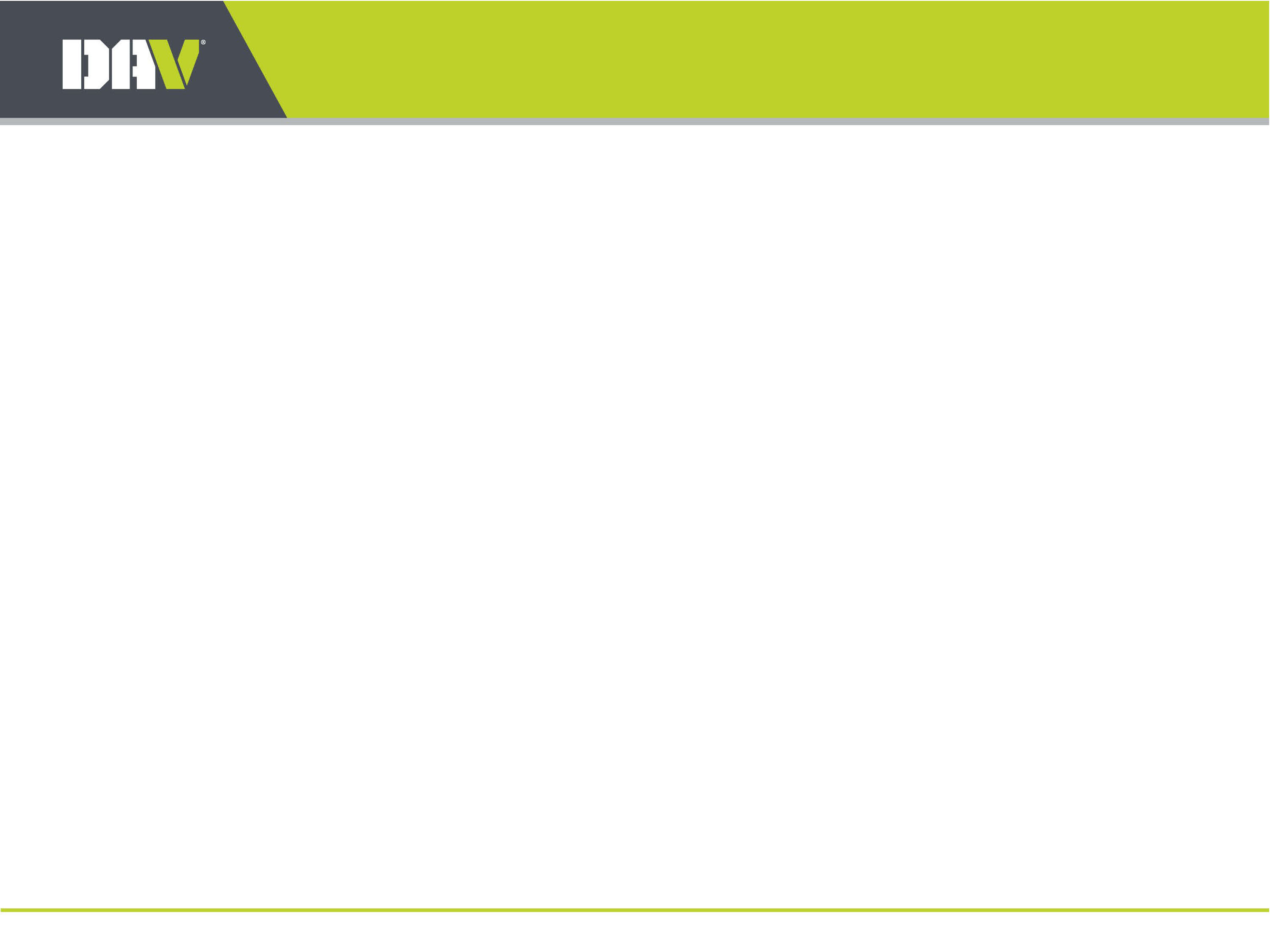 Annual Financial Report
AFR
Line 17
Thrift Store Expenses
Report total amount of expenses for any thrift store operation. Attach required schedule to include 
rent, utilities, all thrift store salaries (list the full name, job title and amount of salary or other 
compensation for each thrift store employee, payroll taxes, management fees, and any other expenses 
that are directly related to the operation of the thrift store. 

NOTE: The Cost of Goods Sold should NOT 
be included on the financial report as it is the beginning inventory plus purchases made minus the ending 
the inventory, which is not an actual cash disbursement. Only the actual inventory purchases made during 
the accounting period should be reported.
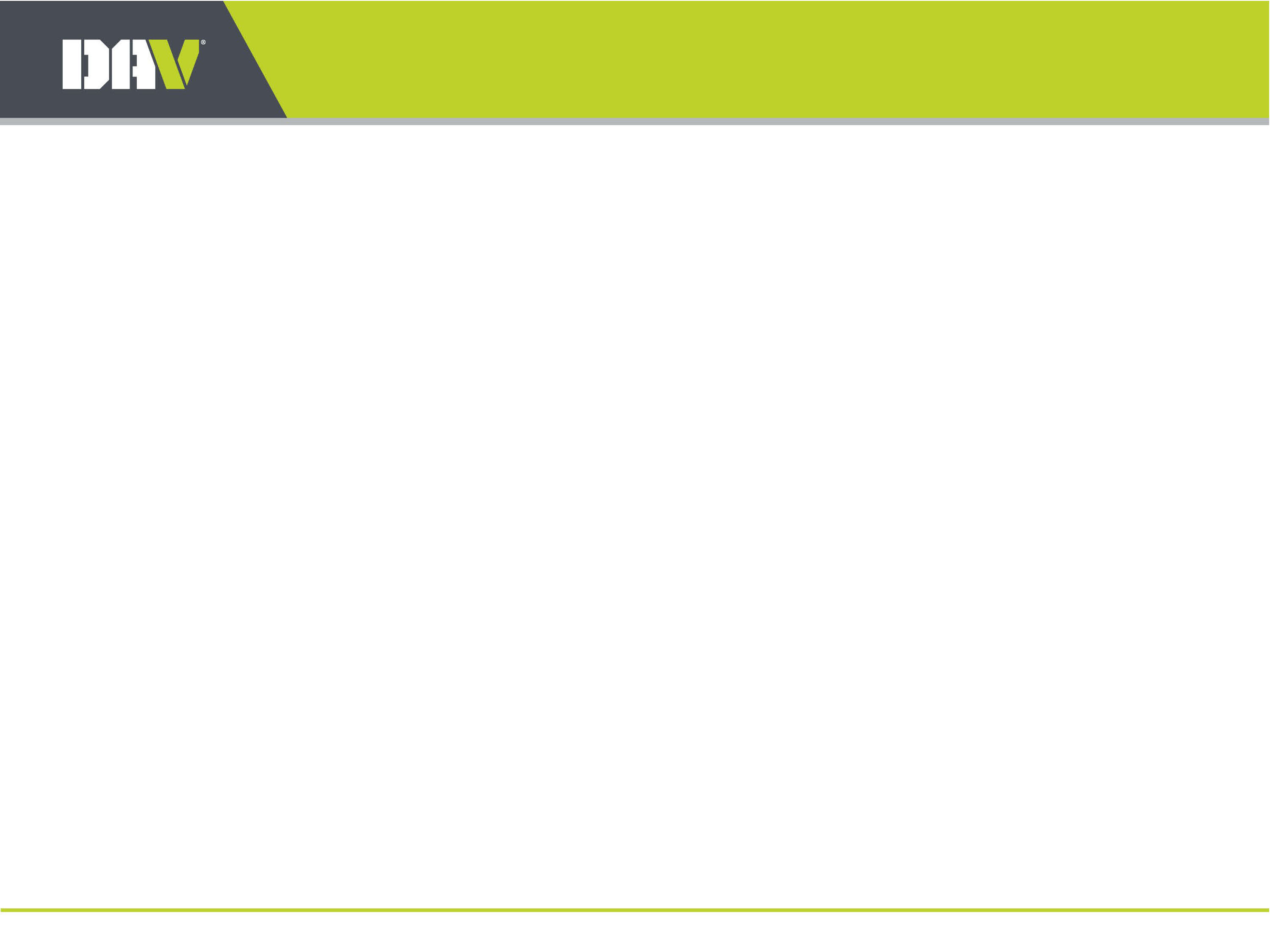 Annual Financial Report
AFR
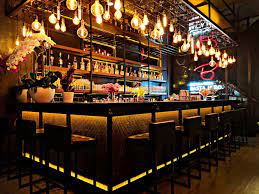 Line 18
Bar/Lounge Expenses
Report total amount of expenses for any bar/lounge operation. Attach required schedule to include 
all bar/lounge salaries (list the full name, job title and amount of salary or other compensation for 
each bar/ lounge employee), payroll taxes, beverage purchases, food purchases, related supplies, 
equipment and any other expenses that are directly related to the operation of the bar/lounge. 

NOTE: The Cost of Goods Sold should NOT be included on the financial report as it is the beginning 
inventory plus purchases made minus the ending the inventory, which is not an actual cash disbursement. 
Only the actual inventory purchases made during the accounting period should be reported.
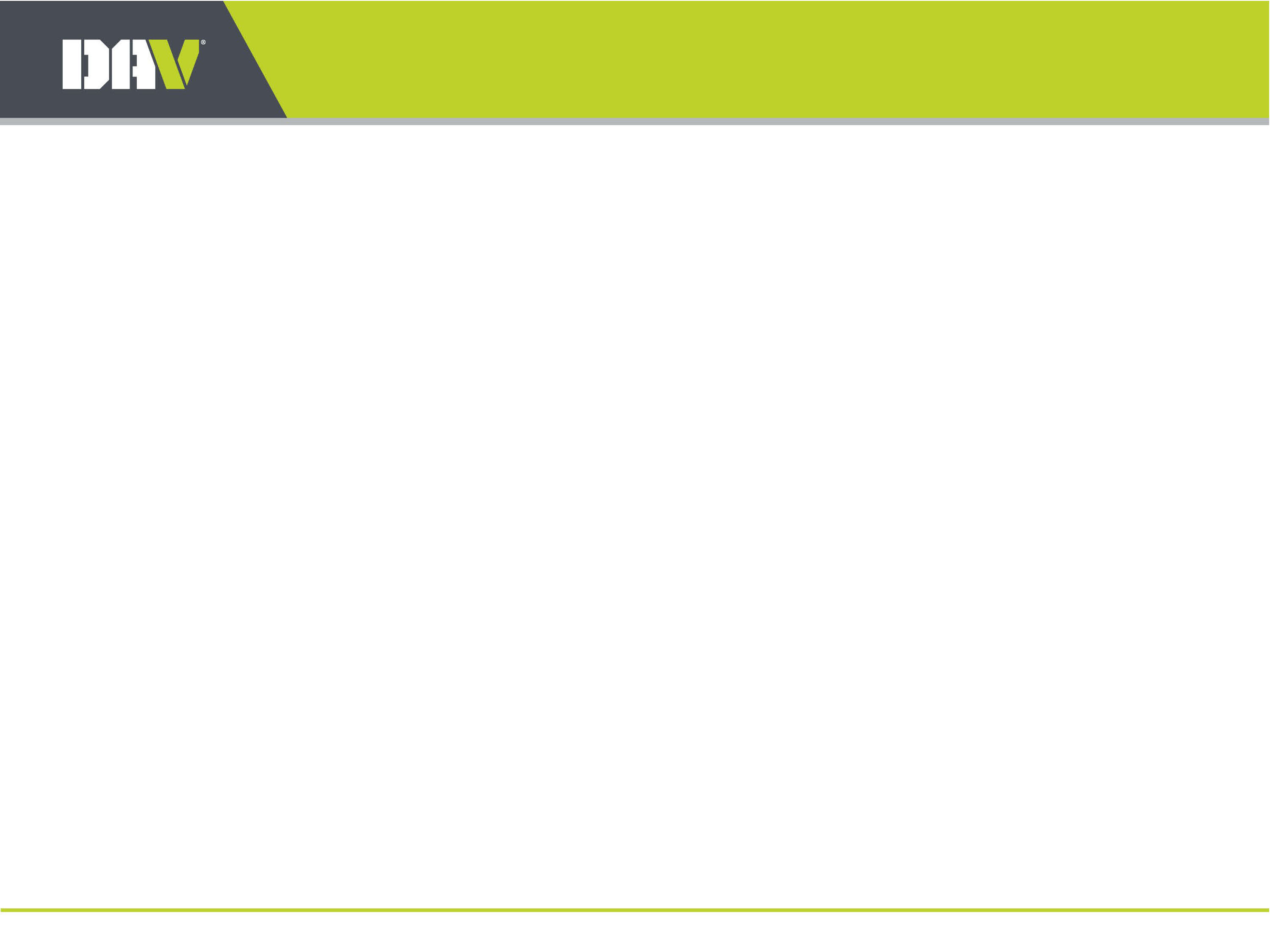 Annual Financial Report
AFR
Line 19
Chapter Home/Department HQ 
Operational Expenses
Report total amount of expenses associated with the chapter meeting place/department headquarters 
facility operational expenses. 

Attach required schedule to include meeting space fees, rent, mortgage 
payments, utilities, insurance, repairs and maintenance, banking expenses, purchases of office furniture, 
computers and any other expenses directly related to the chapter meeting place/department 
headquarters daily operations.
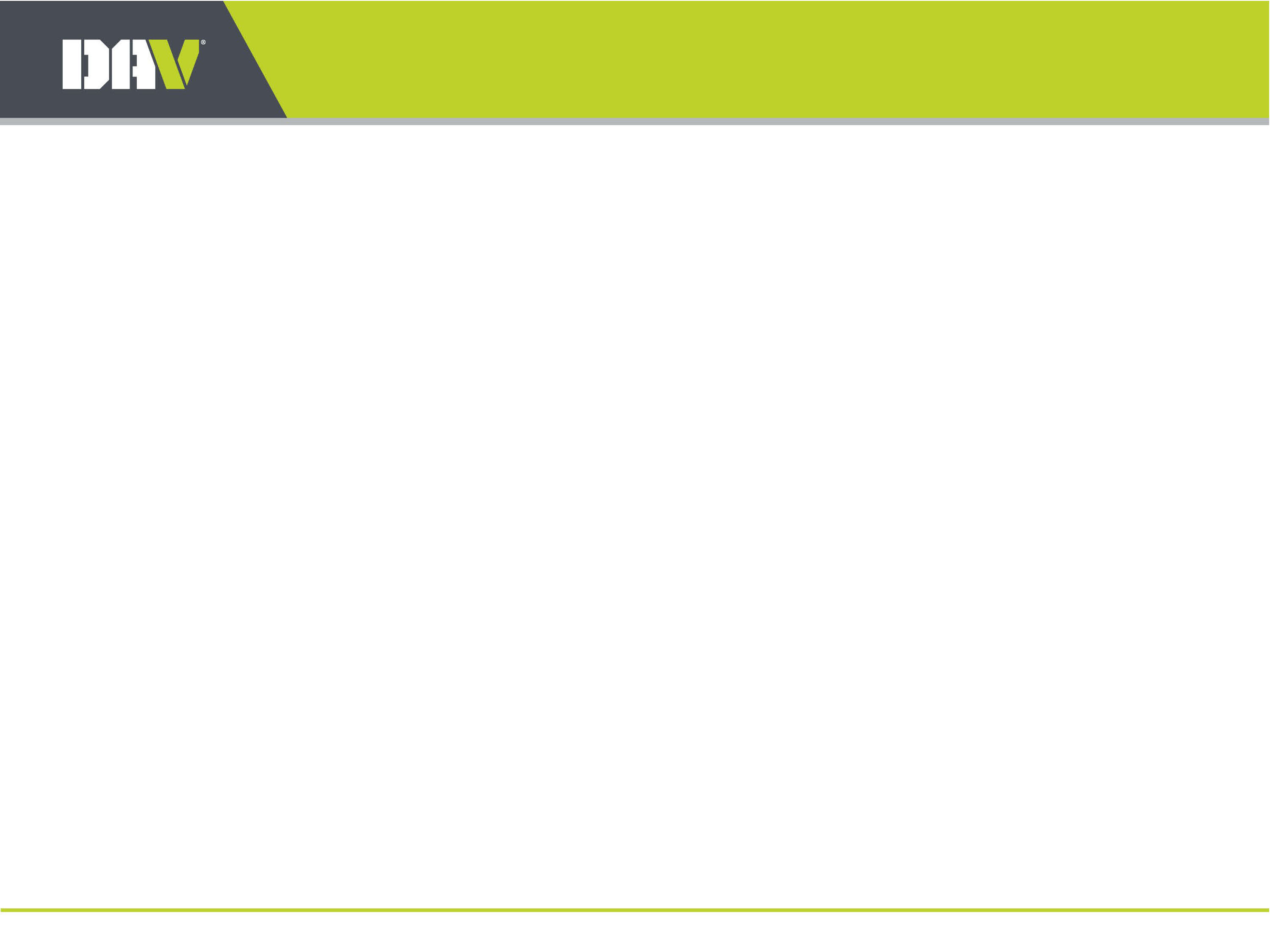 Annual Financial Report
AFR
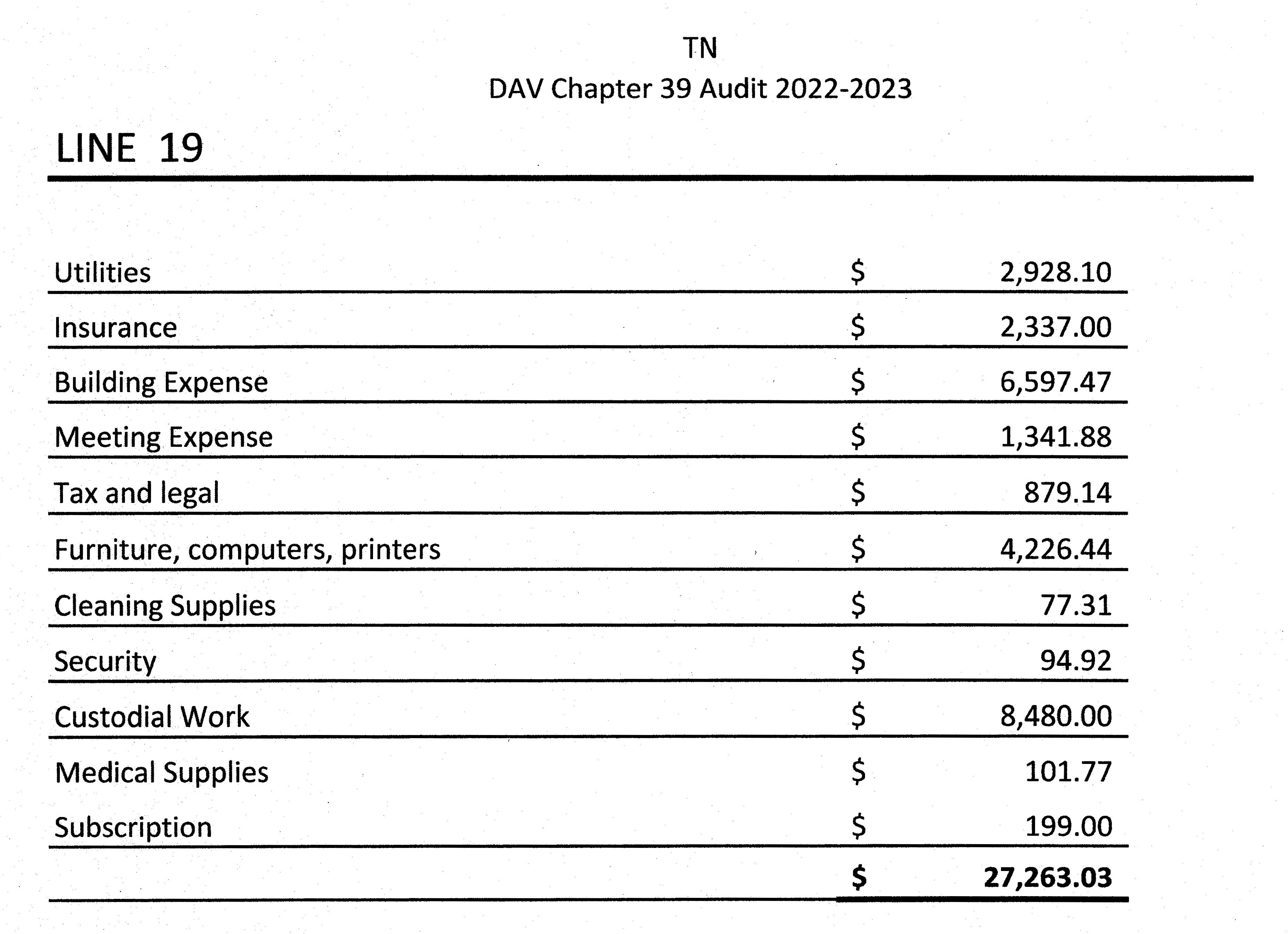 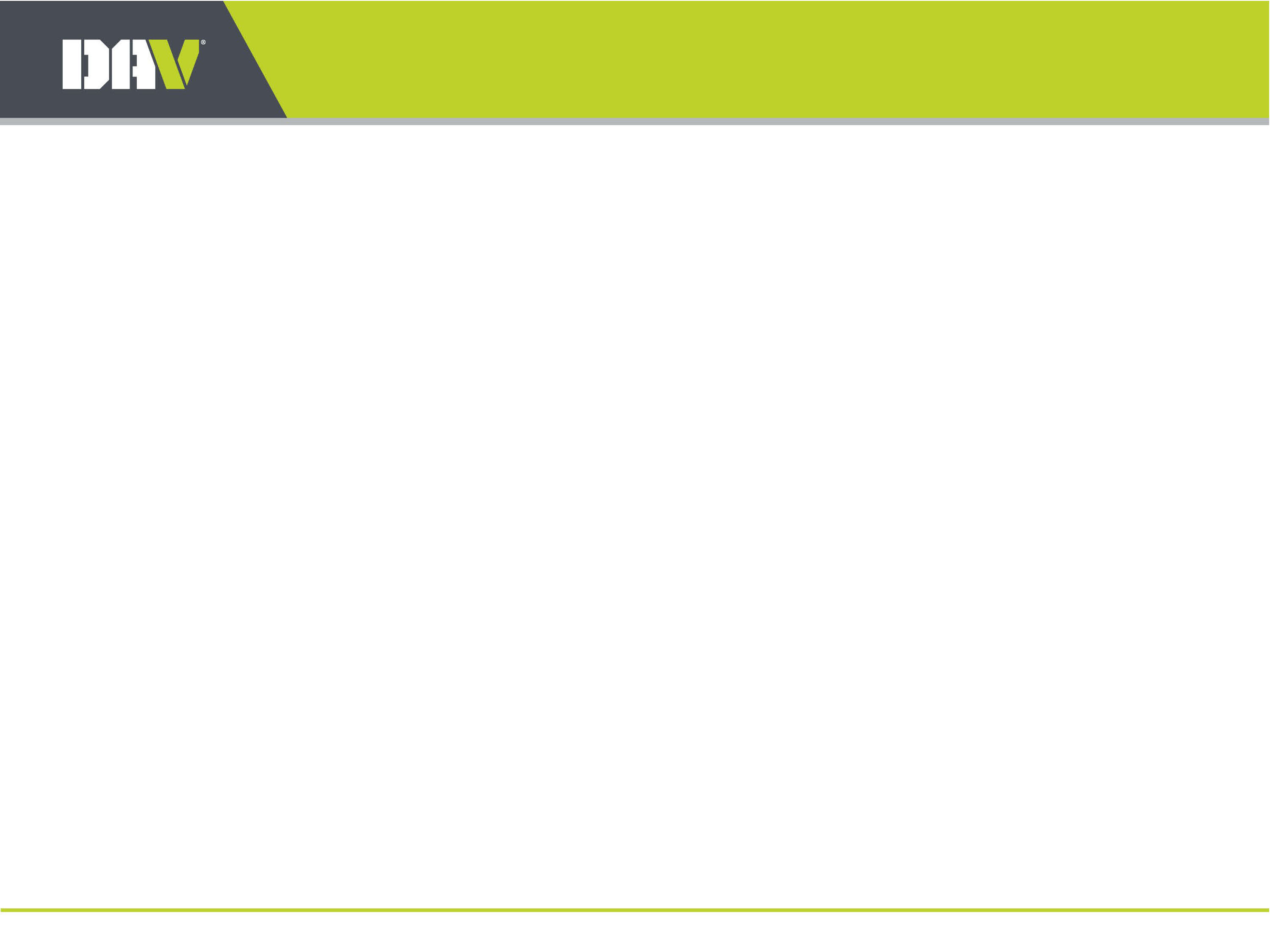 Annual Financial Report
AFR
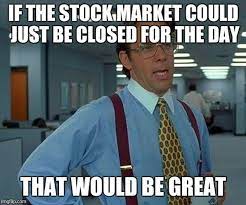 Line 20
Decrease in Market Value of 
Investments on Line 26
Report any decrease in the market value of investments reported 
on line 26 as of the end of the accounting period (June 30).
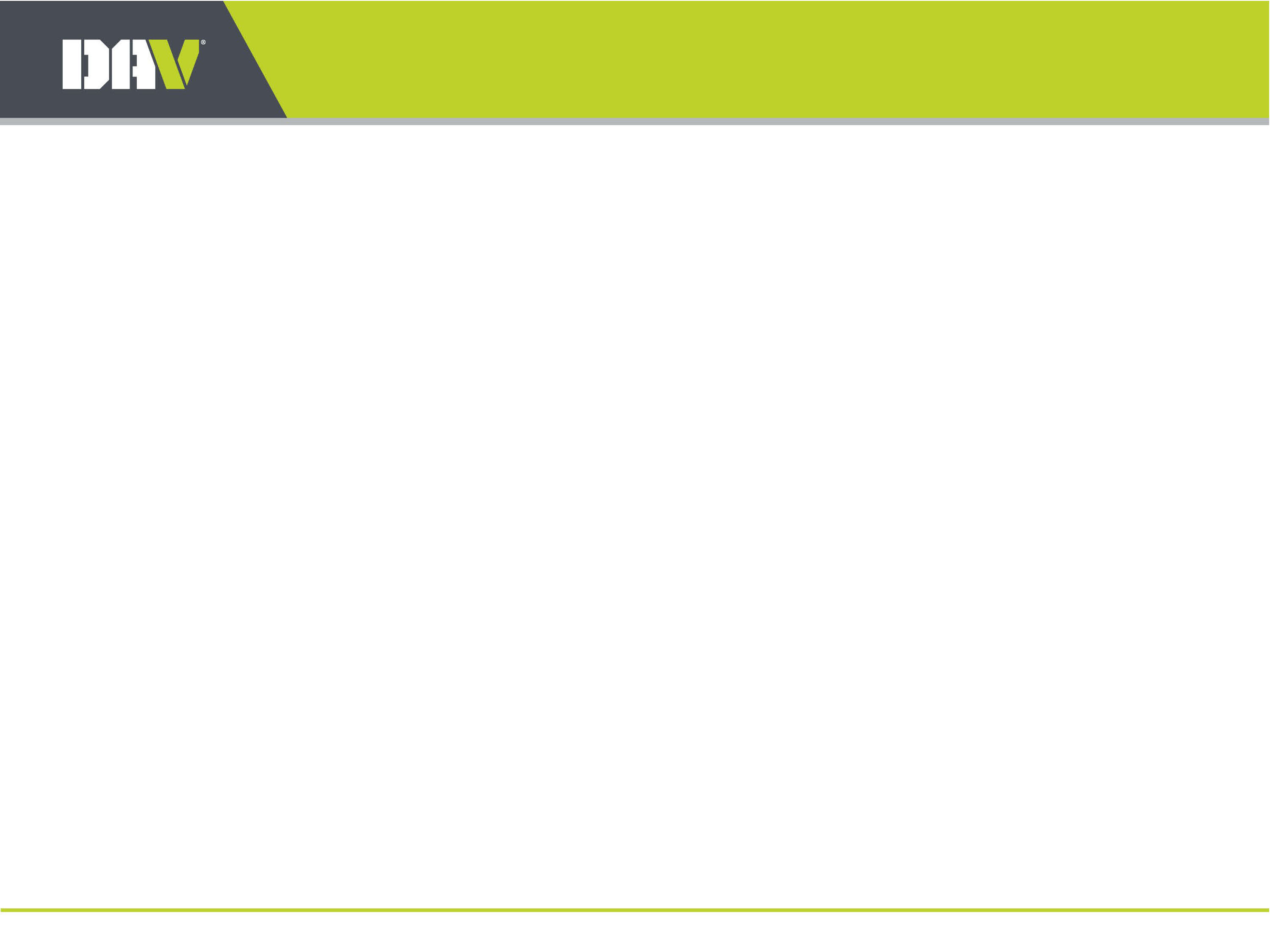 Annual Financial Report
AFR
Line 21 – Other Expenses
Report total amount of all other expenses that do not fit into any of the above categories.
Examples include: awards, gifts and pins to officers, 
members and guests; dinners and picnics for the members; 
installation, supplies (non-Forget-Me-Not) purchased from National, 
and any other miscellaneous expenses.
Attach required schedule that clearly identifies the reason for the 
disbursement with the total amount stated for each category.
NOTE: Depreciation of fixed assets (real estate, equipment, etc.) must 
not be listed as an expense or disbursement on the financial report. 
Transfers of funds (including cashing in and/or buying a CD) must not be listed on the 
financial report.
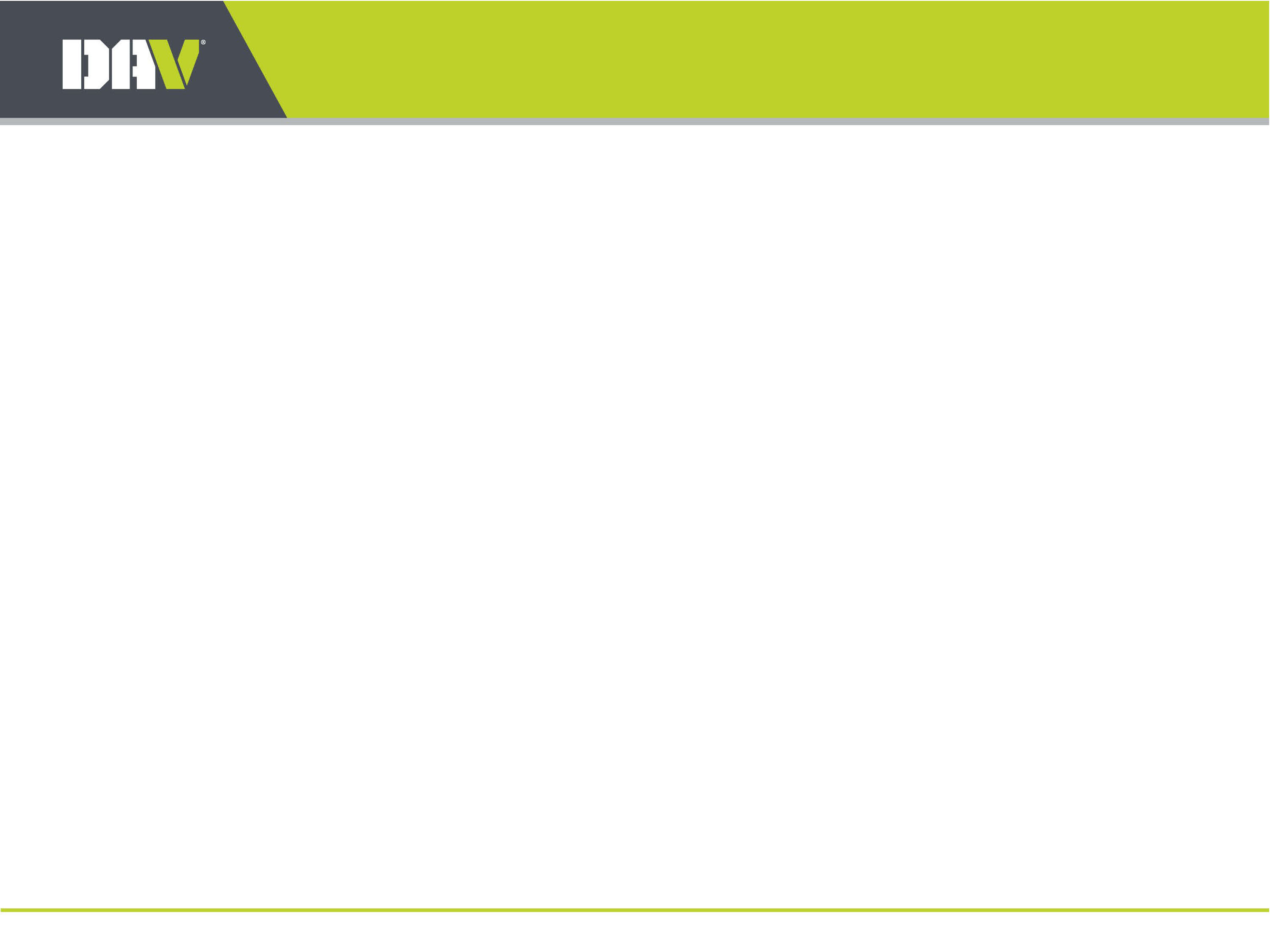 Annual Financial Report
AFR
Only income 
actually earned/received 
and money 
actually spent/ disbursed 
during the accounting period 
should be reported.
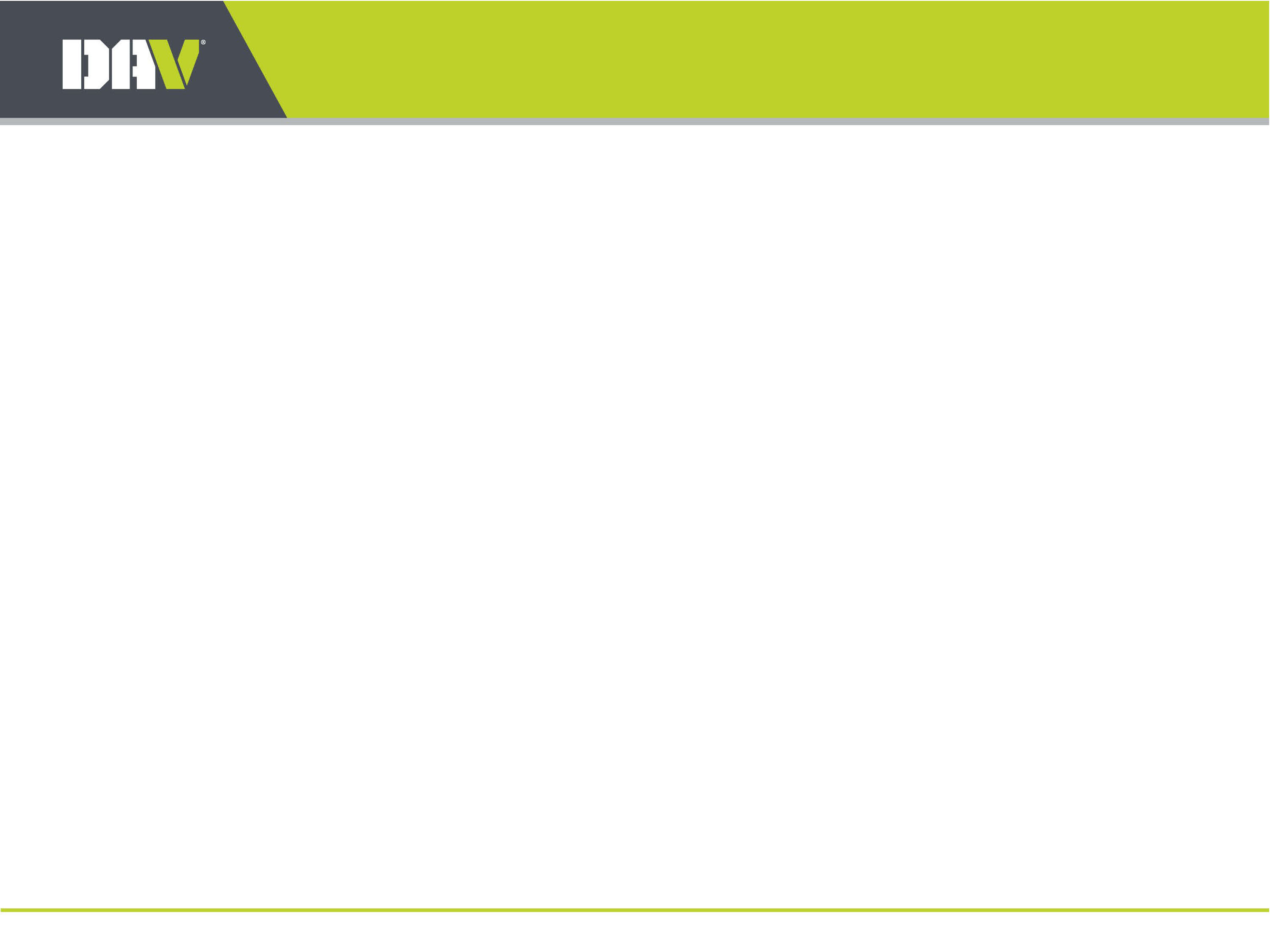 Annual Financial Report
AFR
Line 22
Total Expenses
The sum of lines 11 thru 21
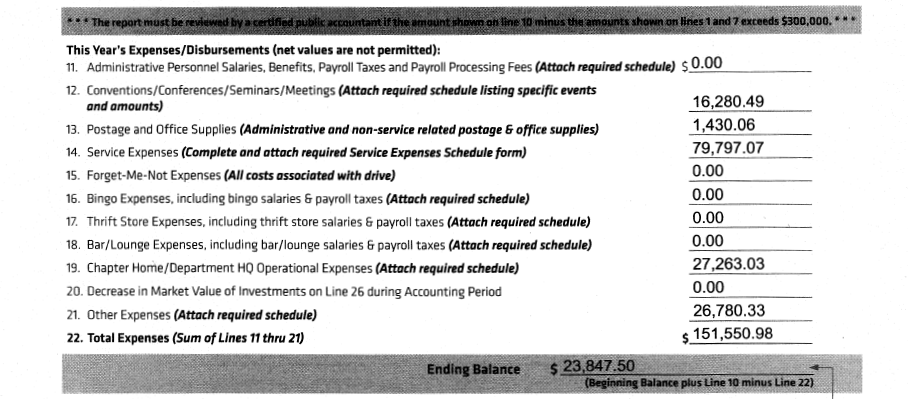 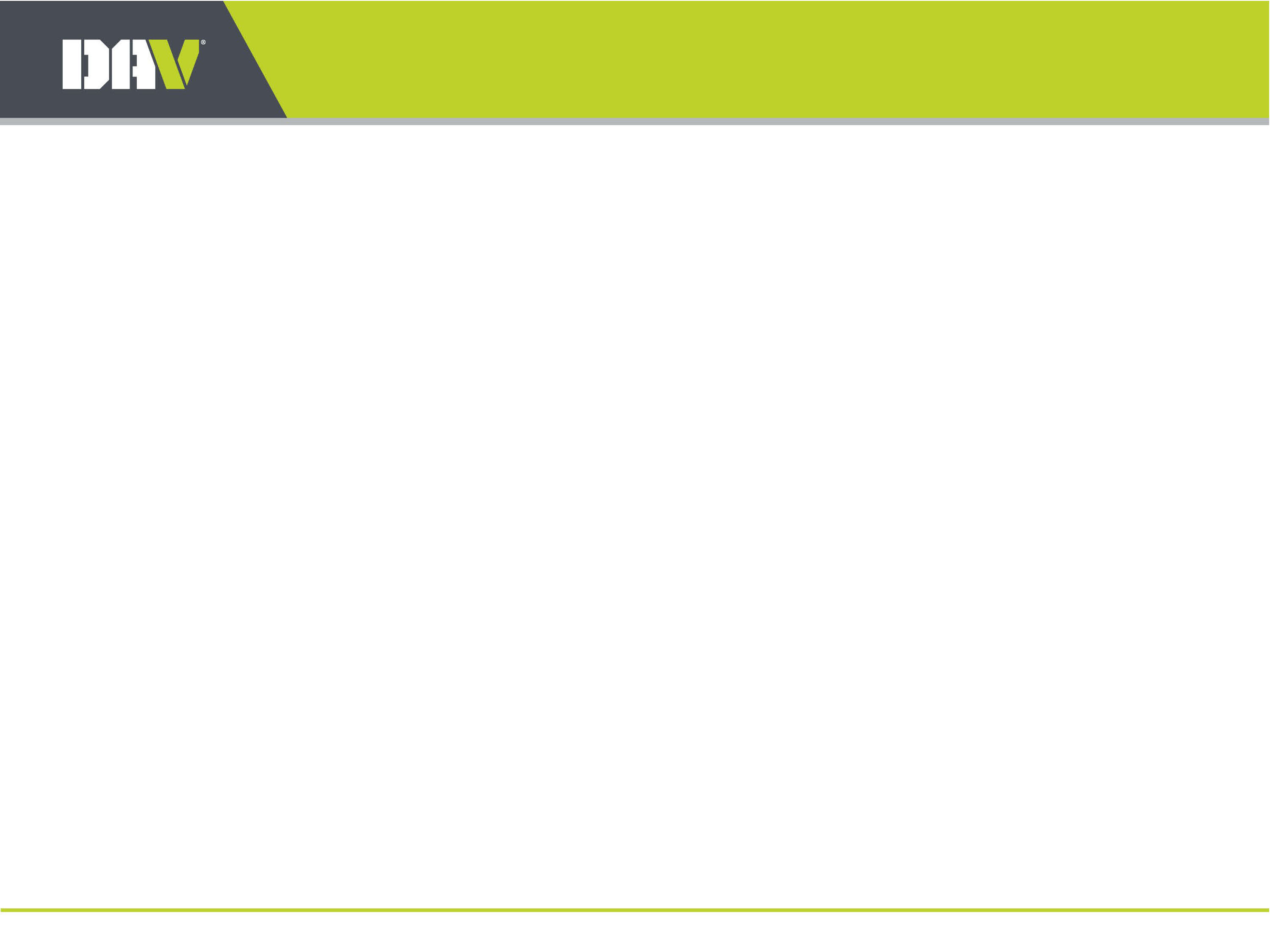 Annual Financial Report
AFR
ENDING BALANCE FOR THIS YEAR’S REPORT 

Ending Balance: This figure will be the amount listed on the 
Beginning Balance line 
of this current report 
PLUS 
the Total Income (line 10) and minus the Total Expenses (line 22), 
which must agree with the Total Liquid Assets 
listed on line 27 of this current report.
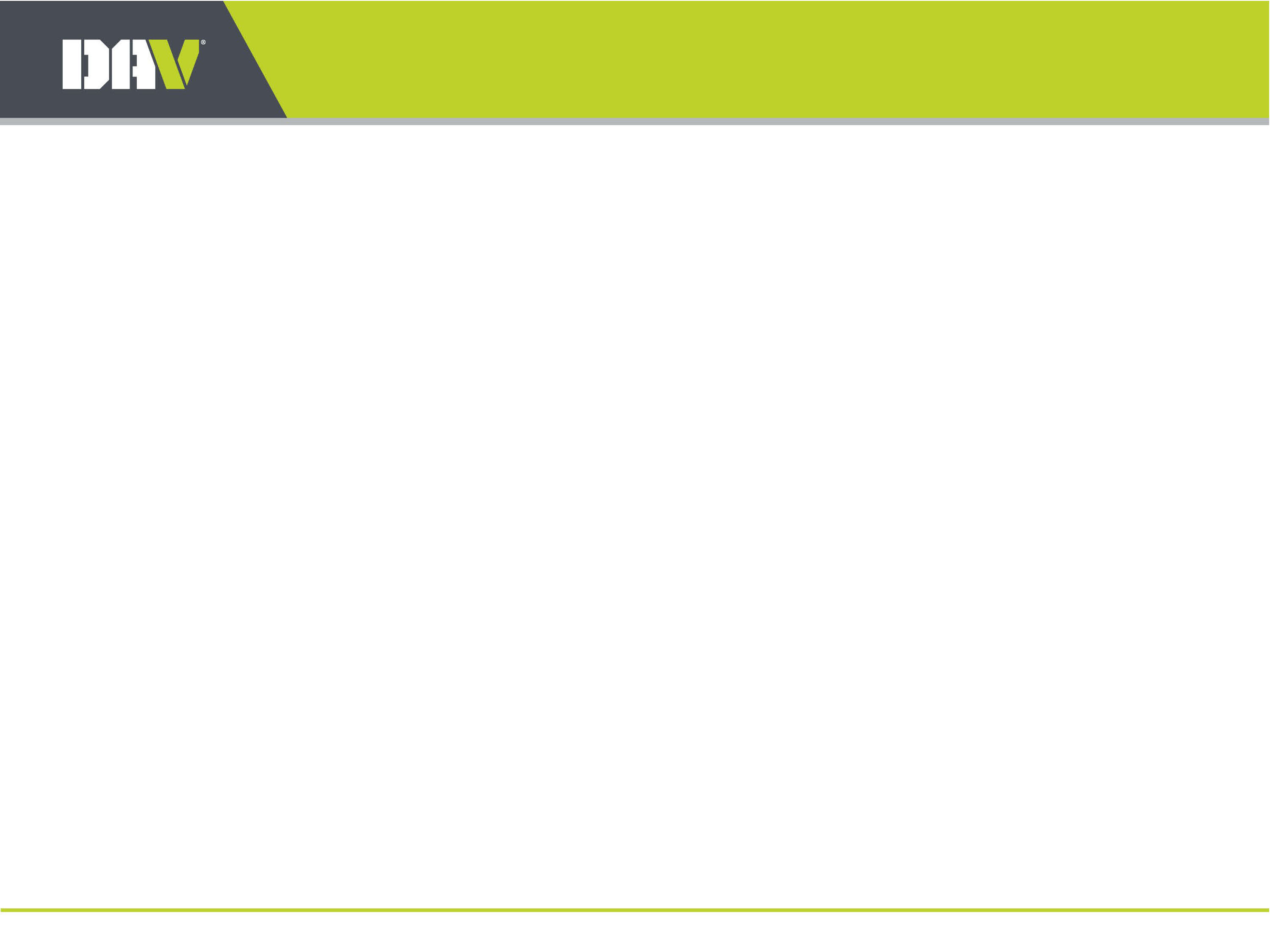 Annual Financial Report
AFR
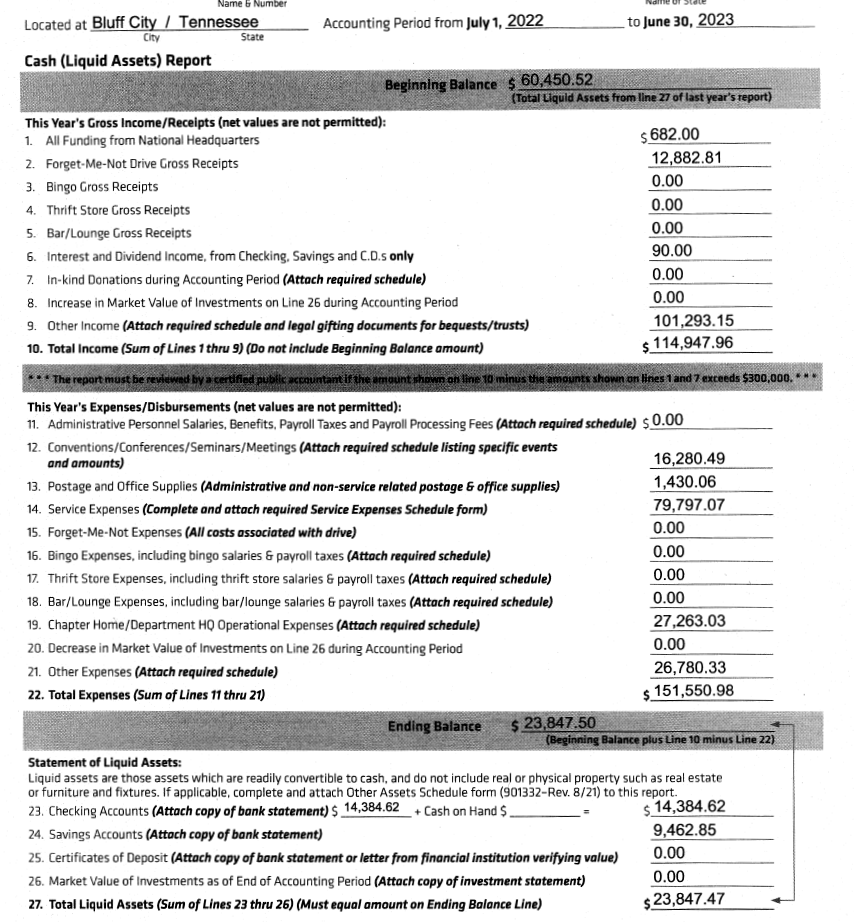 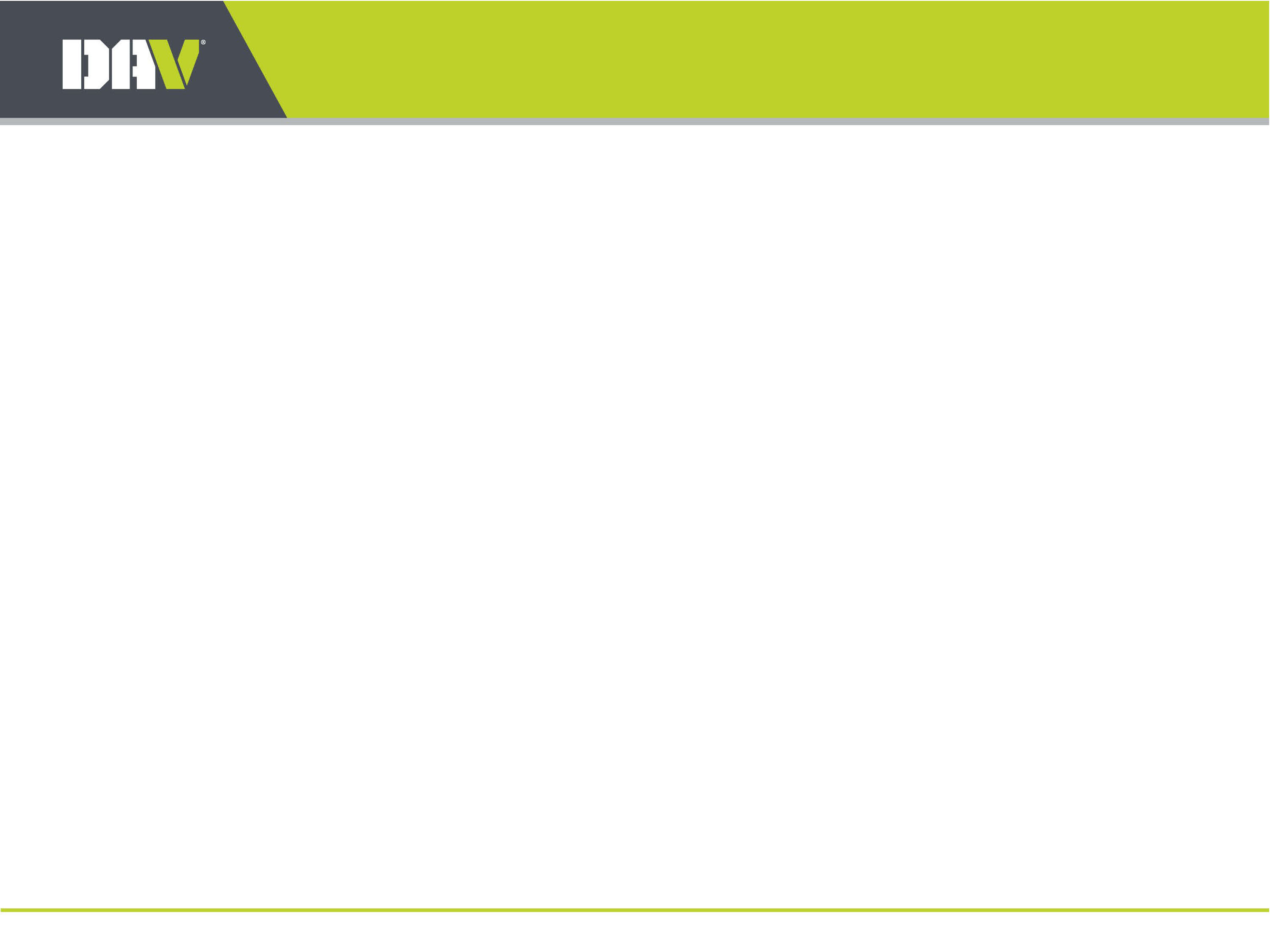 Annual Financial Report
AFR
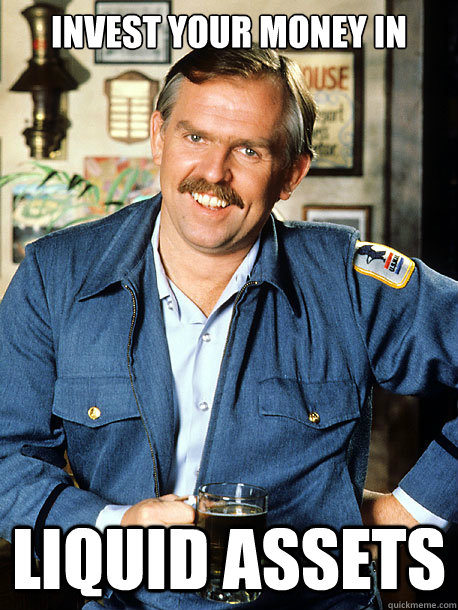 Statement of Liquid Assets
Lines 23 thru 27 on this form are to be used to report only 
liquid/cash assets which, for DAV’s financial reporting 
purposes, are assets that are in cash form or are readily 
convertible to cash 
(i.e. stocks, bonds, mutual funds and any other securities). 

Please remember that this does not include fixed assets such 
as real estate, furniture/equipment, vehicles and 
inventory/miscellaneous which must be reported on the 
Other Assets Schedule form
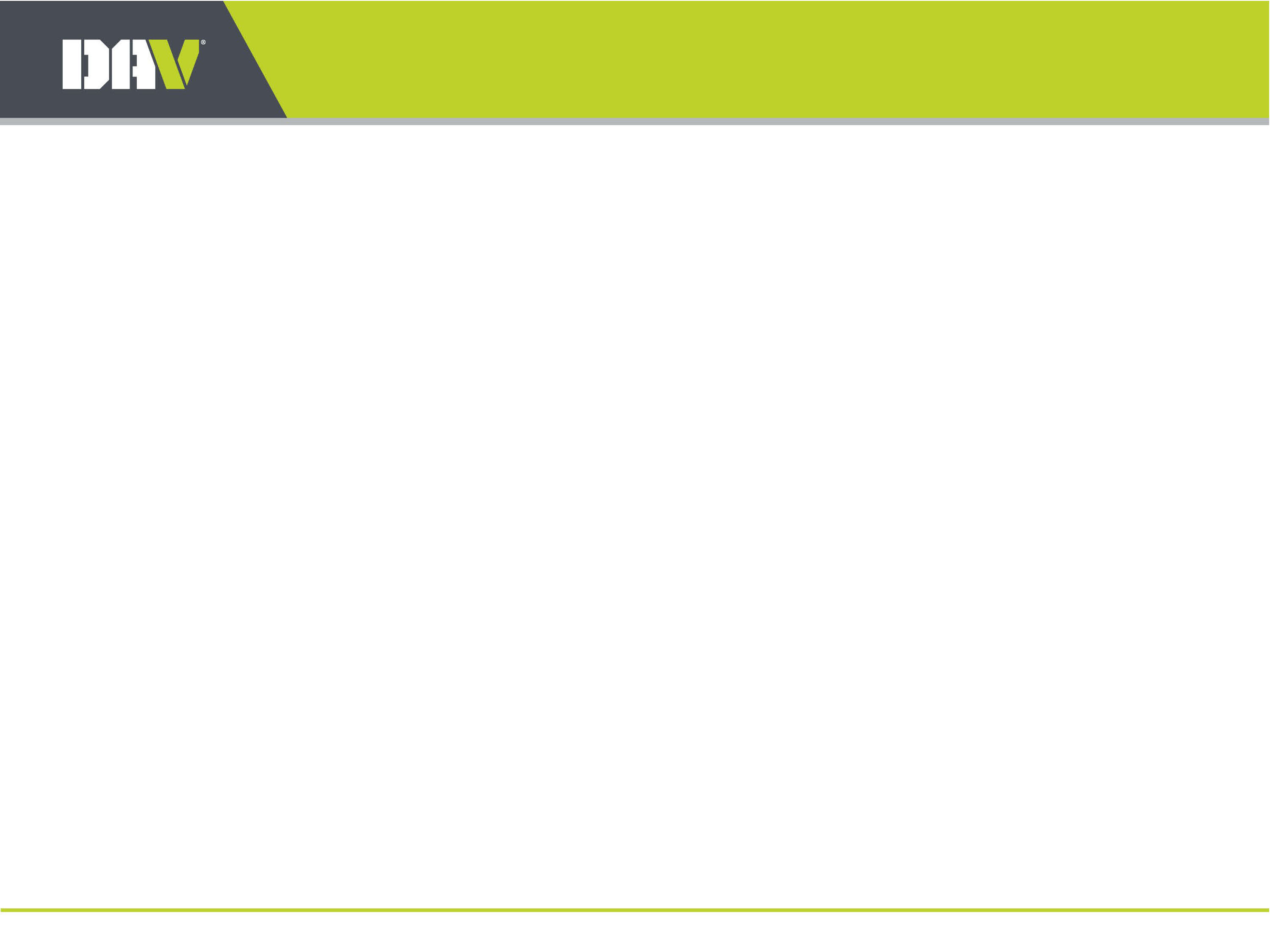 Annual Financial Report
AFR
Line 23
Checking Accounts/Cash on Hand
Report total of amounts in all checking accounts on last day of accounting period (June 30). 
Also report all cash on hand at that time. Attach a copy of ONLY the bank statement closest 
to the ending date of the accounting period for each checking account. 

NOTE: If the total amount reported on this line differs from the closing balance shown on the 
bank statement(s) plus all cash on hand, provide a copy of the 
reconciliation page for each checking account.
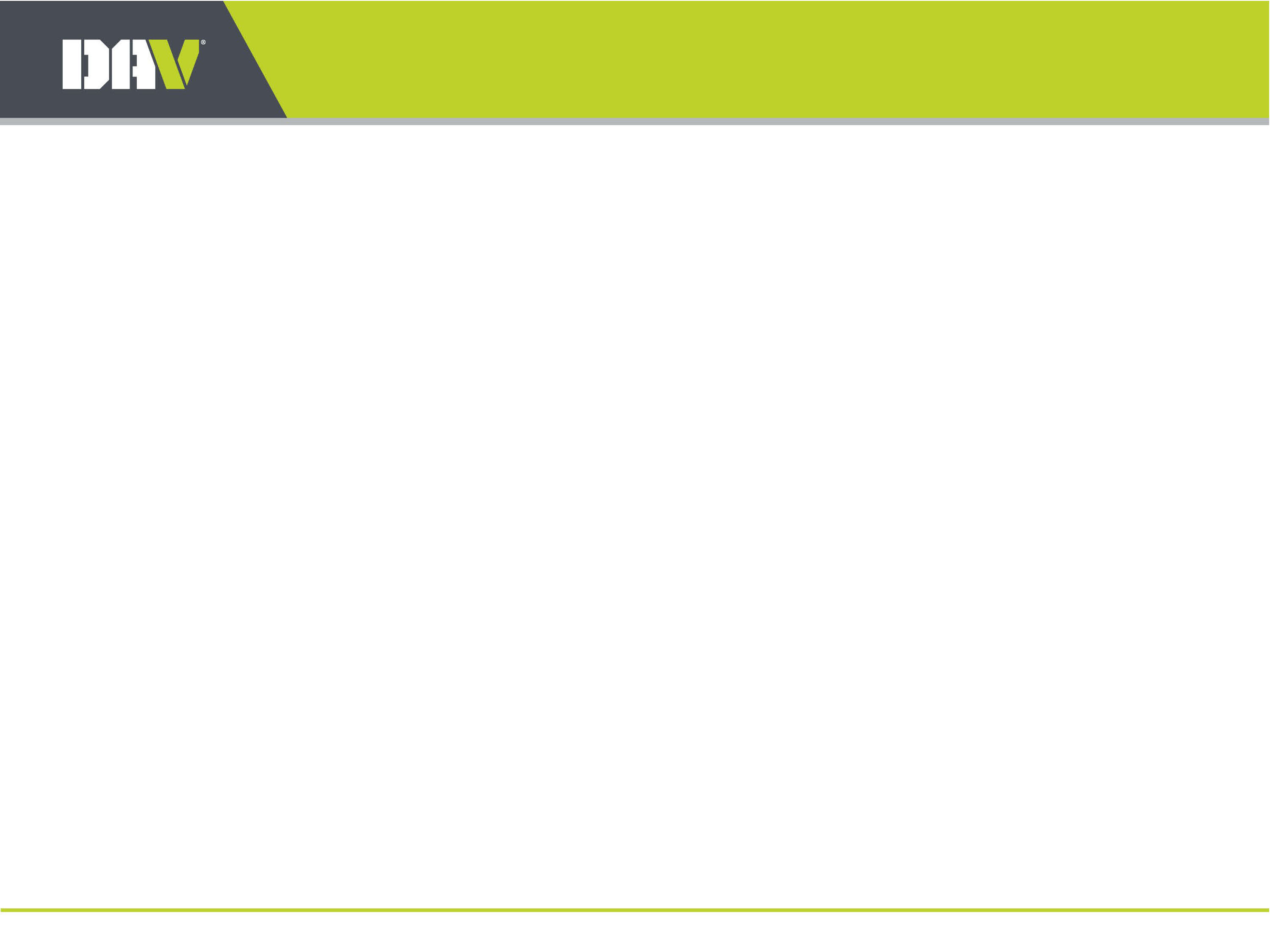 Annual Financial Report
AFR
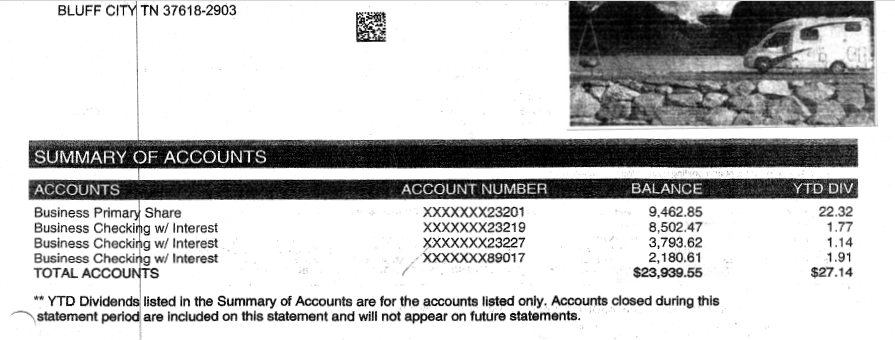 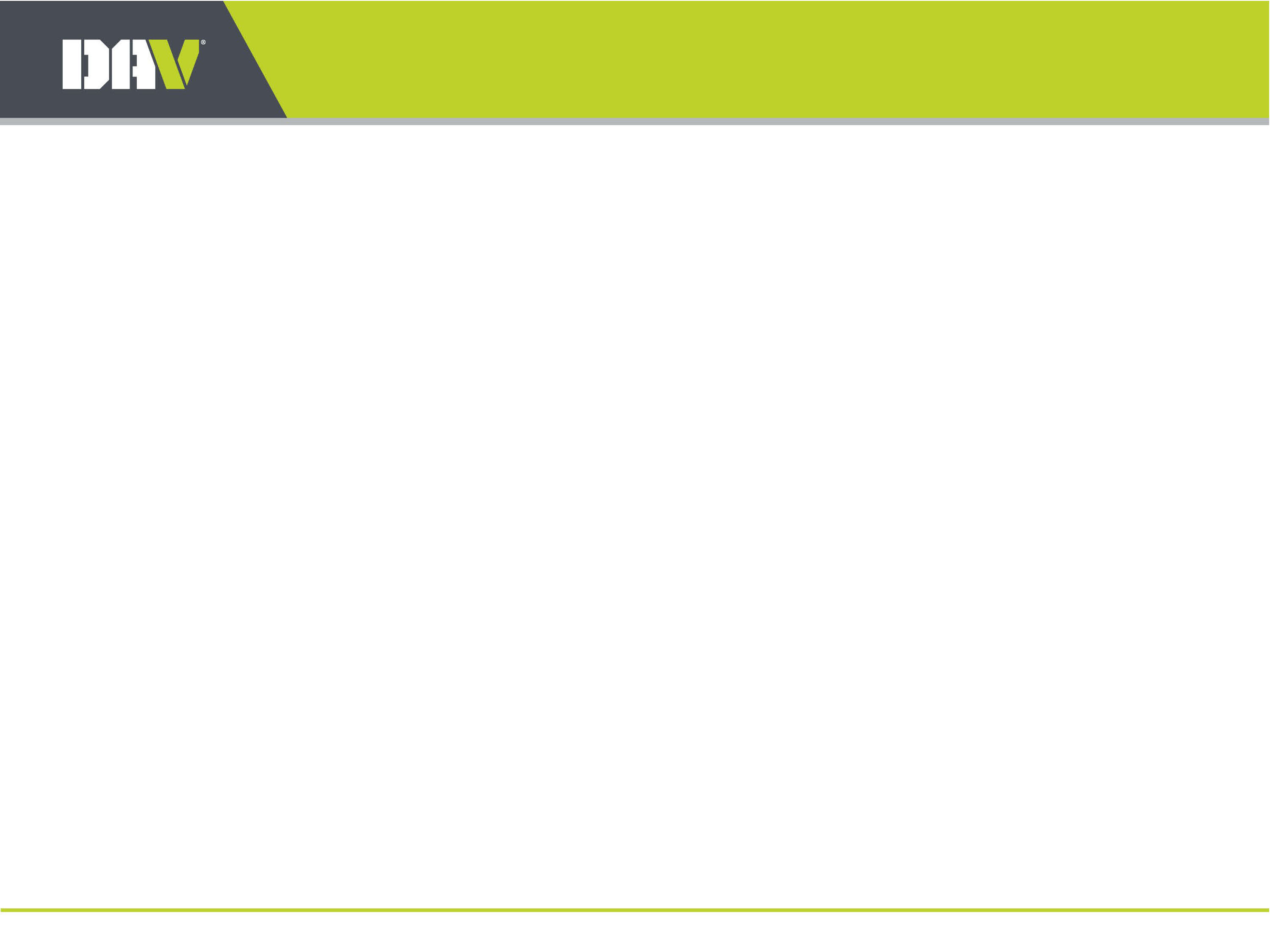 Annual Financial Report
AFR
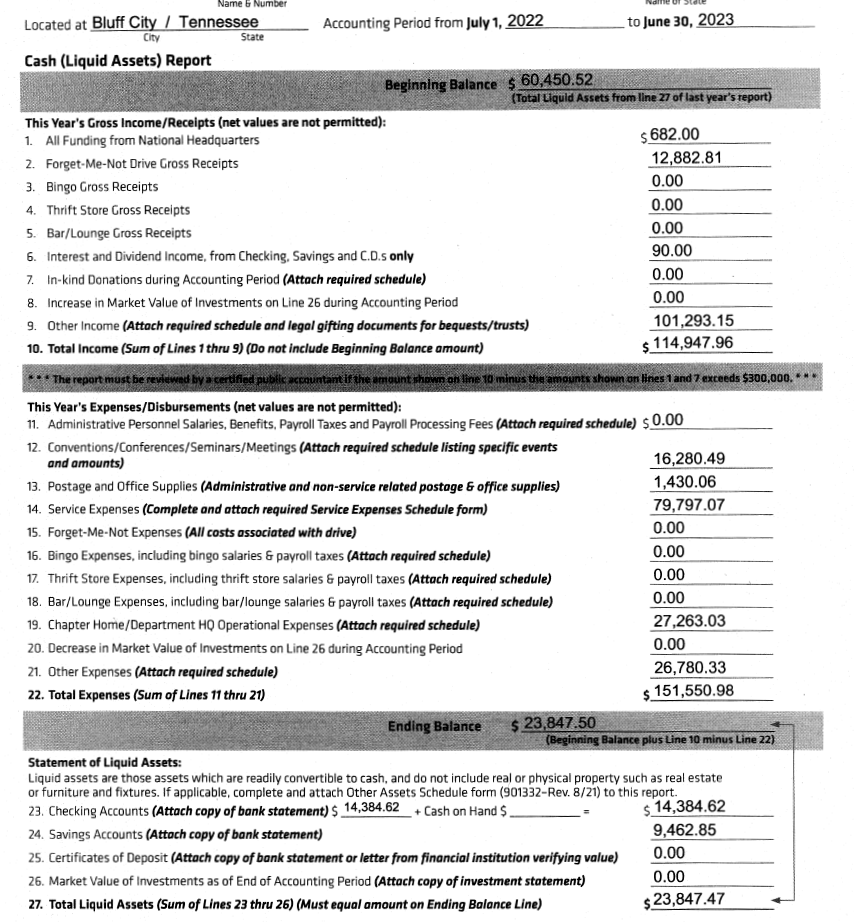 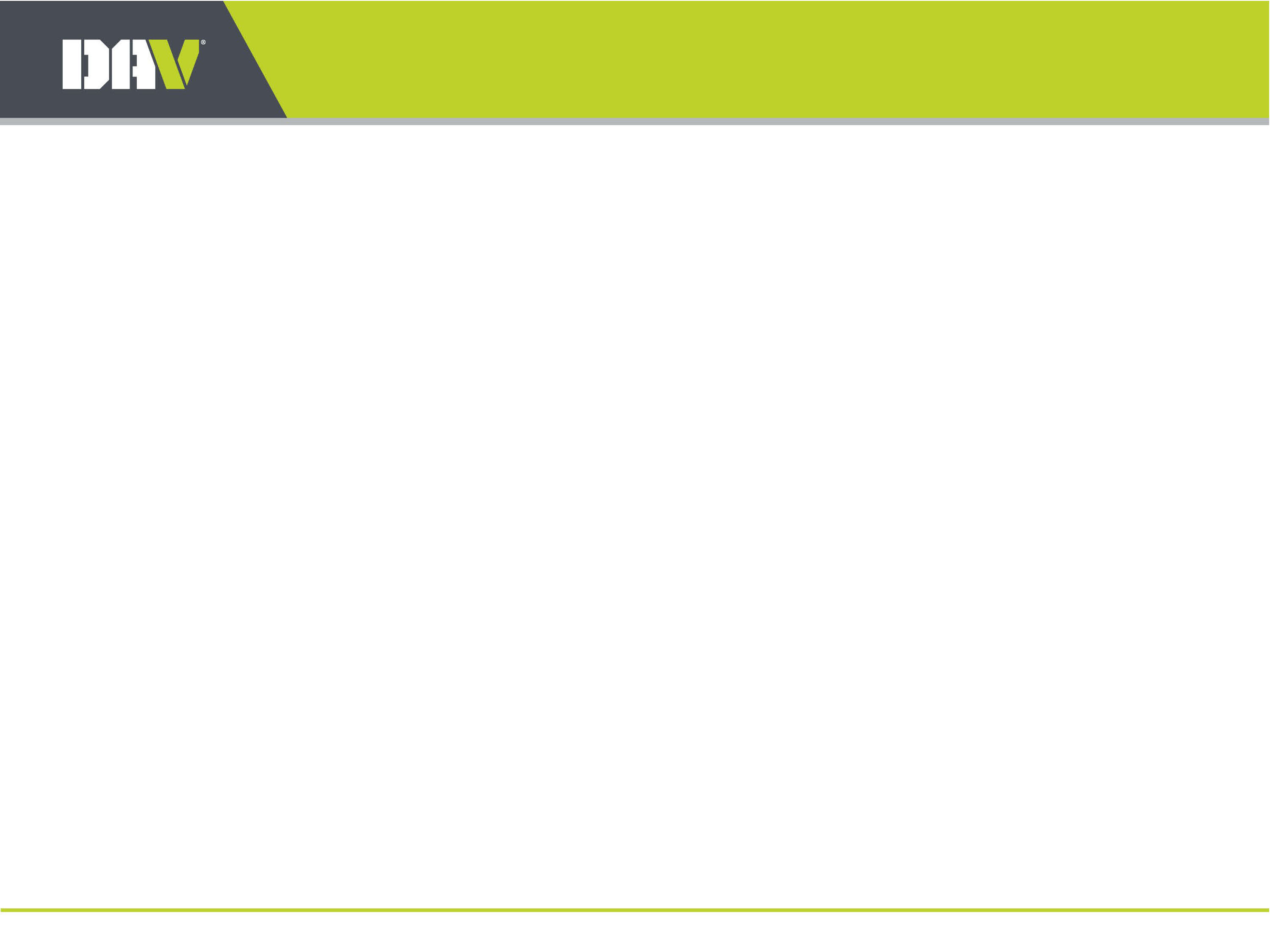 Annual Financial Report
AFR
Line 24
Savings Accounts
Report total of amounts in all savings accounts on last day of accounting period (June 30). 
Attach a copy of ONLY the bank statement closest to the ending date of the accounting 
period for each savings account. 

NOTE: If the total amount reported on this line differs 
from the closing balance shown on the bank statement(s), provide a copy of the 
reconciliation page for each savings account.
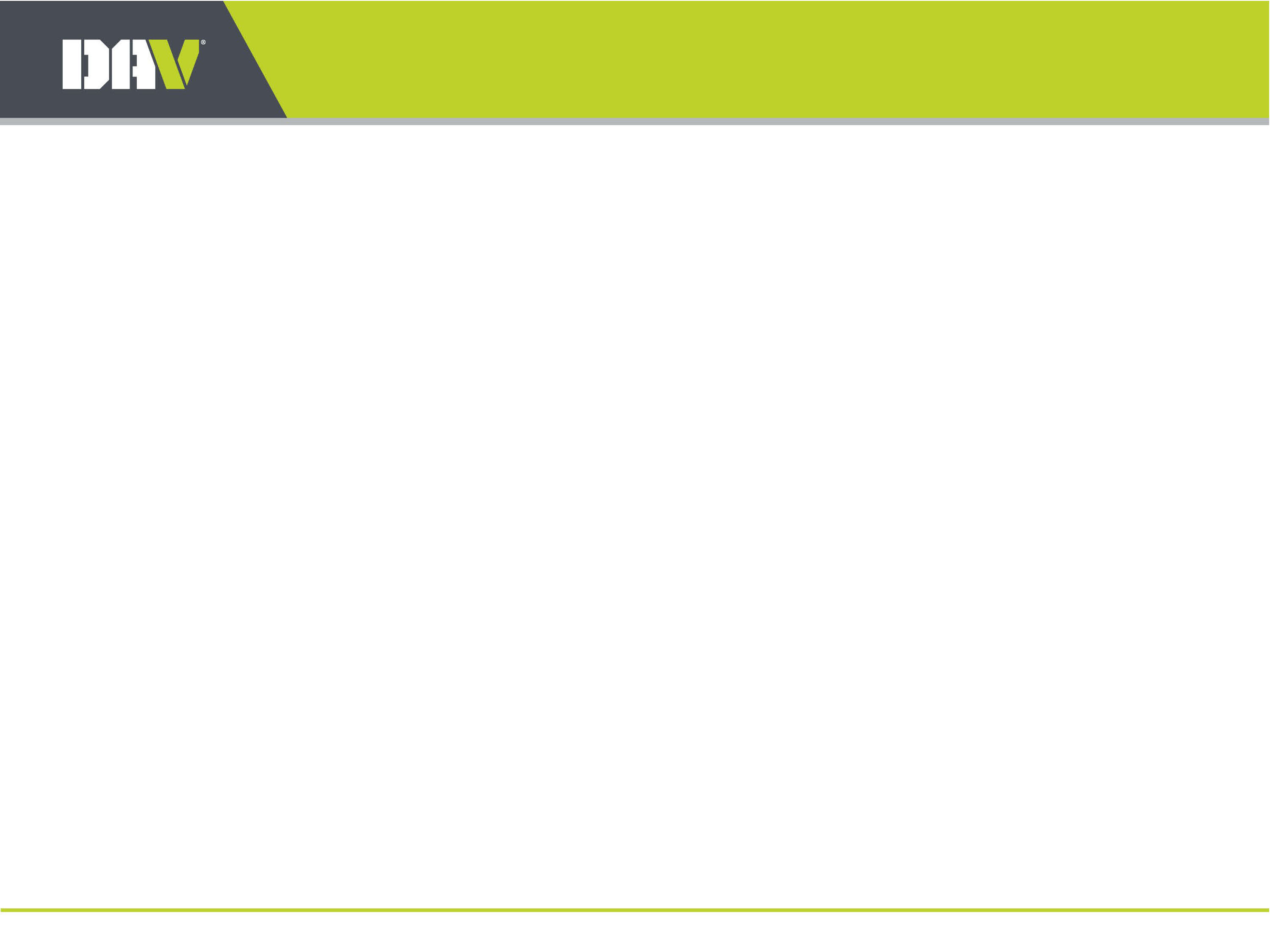 Annual Financial Report
AFR
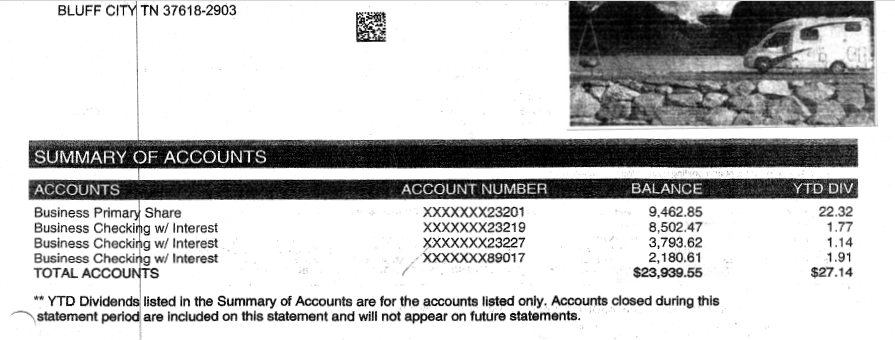 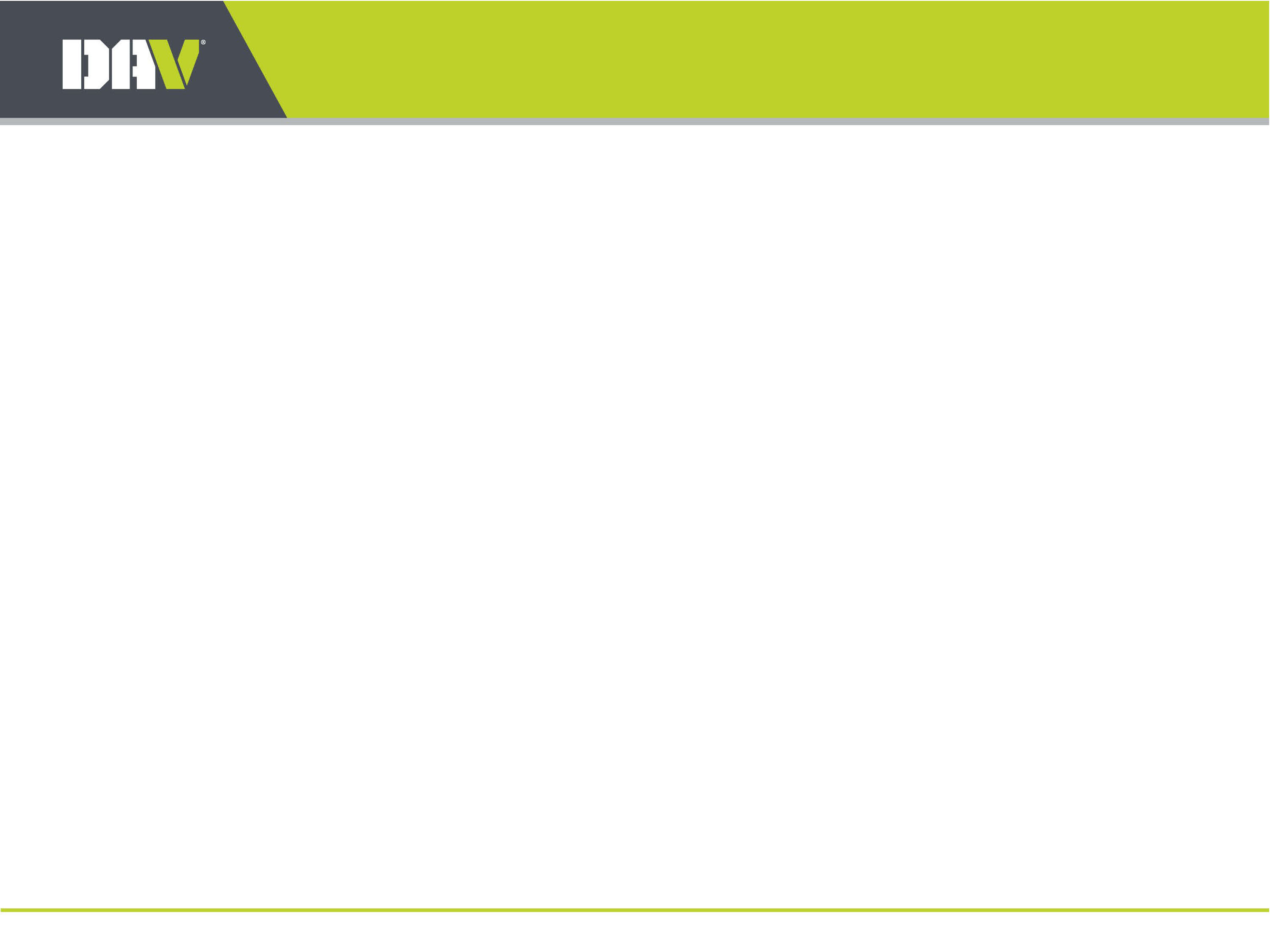 Annual Financial Report
AFR
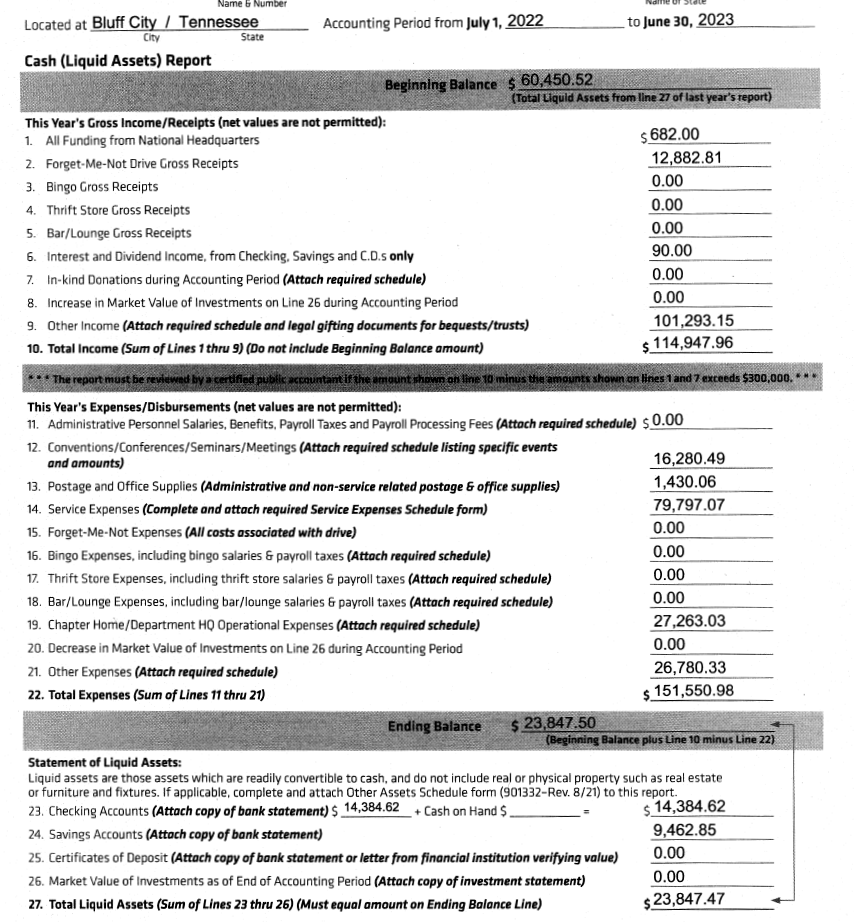 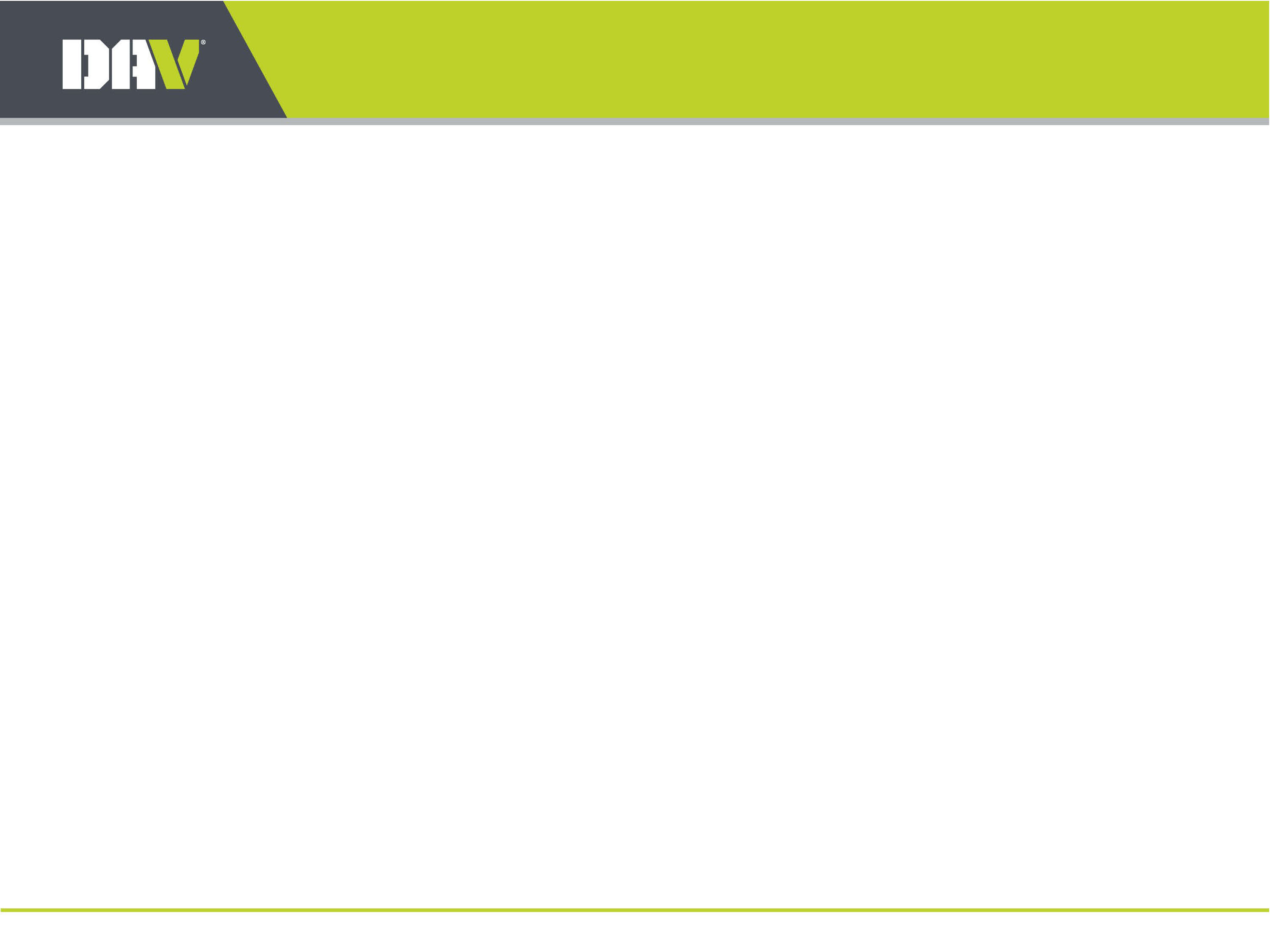 Annual Financial Report
AFR
Line 25
Certificates of Deposit
Report total value (not original purchase value) of all certificates of deposit (CD) on last 
day of accounting period (June 30). Attach a copy of ONLY the bank statement closest to 
the ending date of the accounting period or a letter from the financial institution(s) 
holding any CDs verifying the value as of the end of the accounting period for each CD. 

NOTE: Be sure to properly report all CD interest earned during the accounting period on 
line 6 and the actual total value of all CDs on the last day of the accounting period 
on line 25.
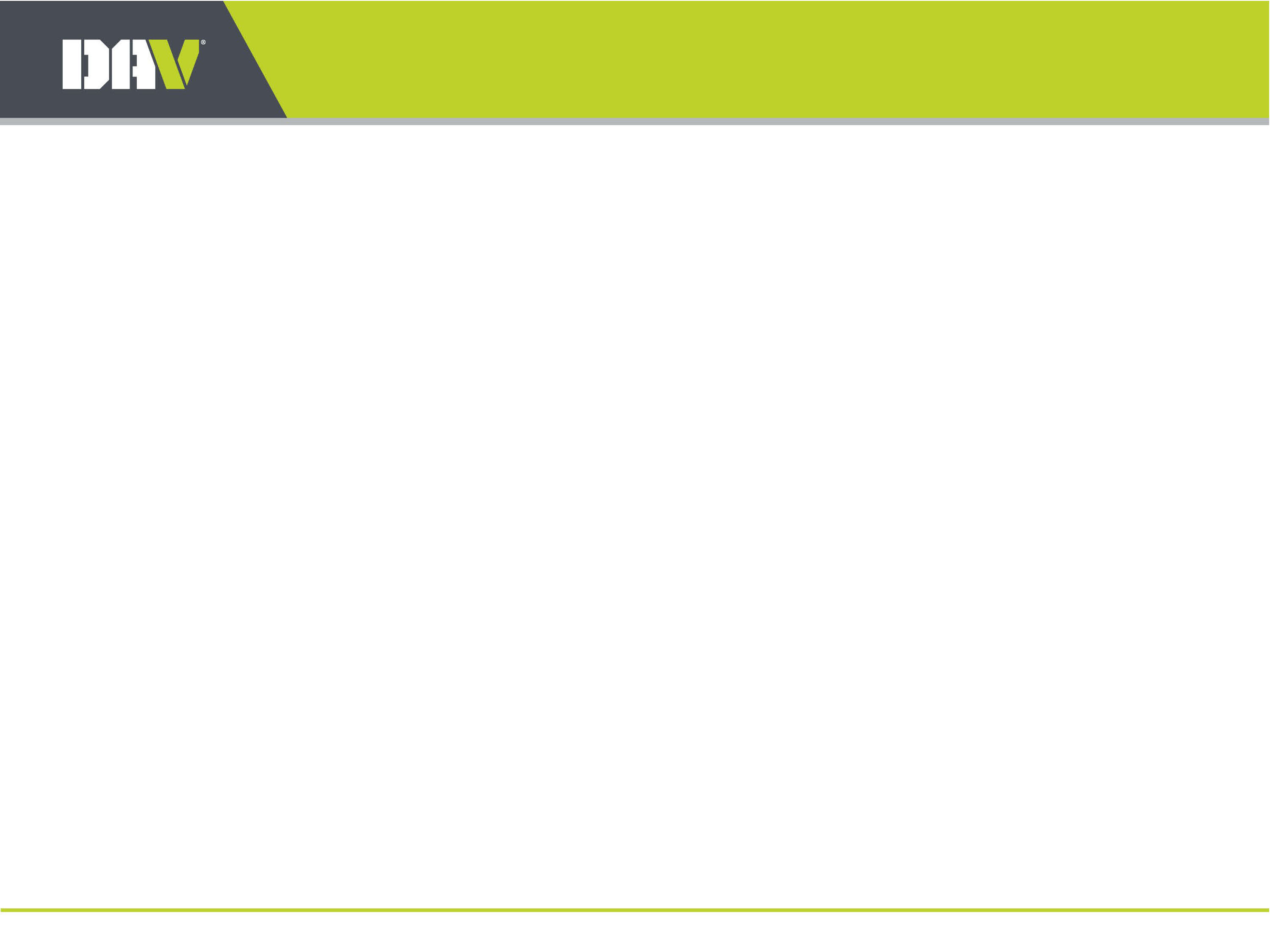 Annual Financial Report
AFR
Line 26
 Market Value of Investments as of 
End of Accounting Period
Report total market value of investments on the last day of accounting period (June 30). 

Attach a copy of ONLY the investment statement closest to the ending date of the 
accounting period for all investments 

(i.e. stocks, bonds, mutual funds and any other securities).
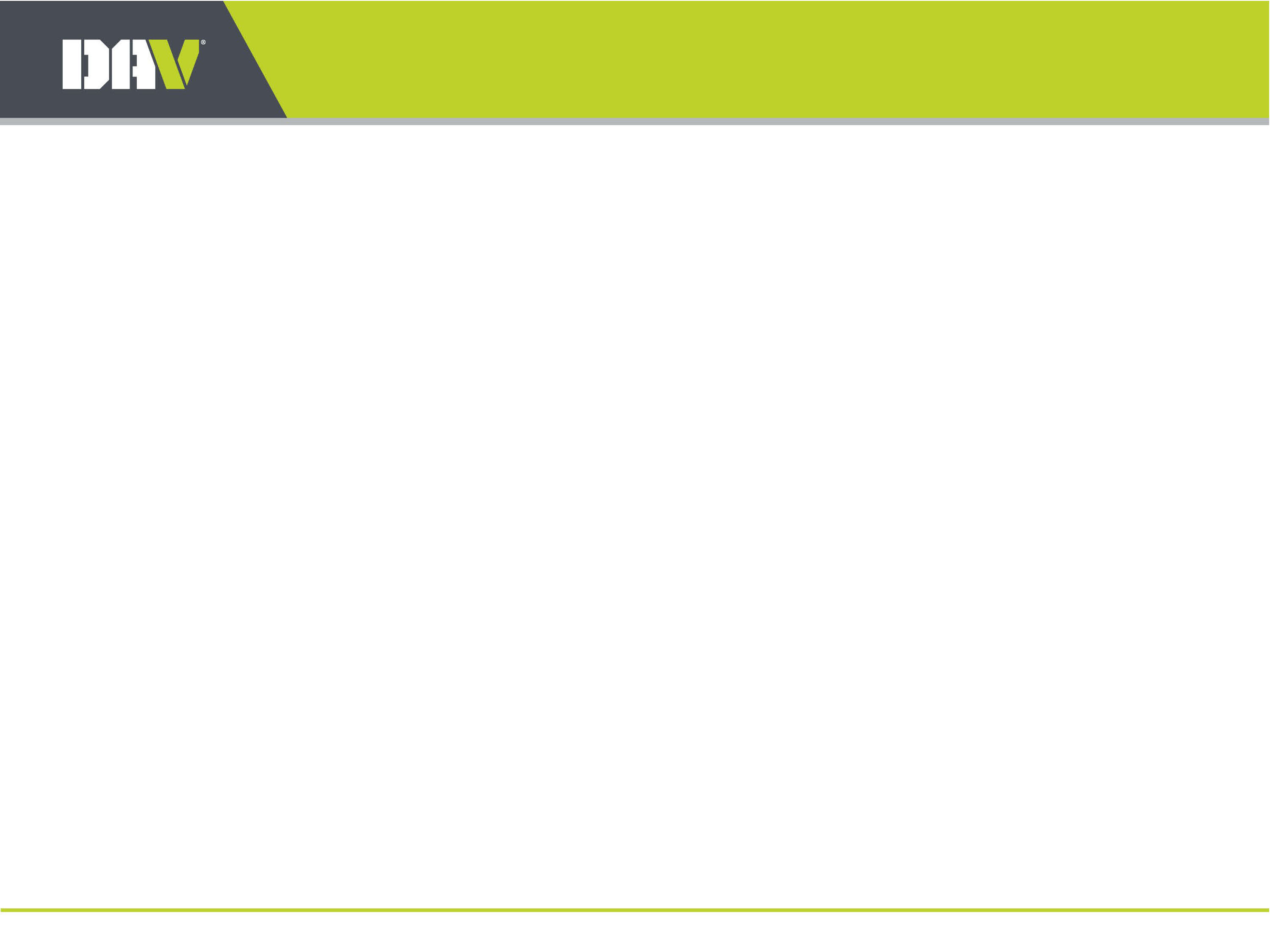 Annual Financial Report
AFR
Line 27
Total Liquid Assets
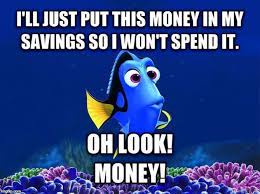 The sum of lines 23 thru 26. In all cases, this figure must equal the amount reported on the Ending Balance line.
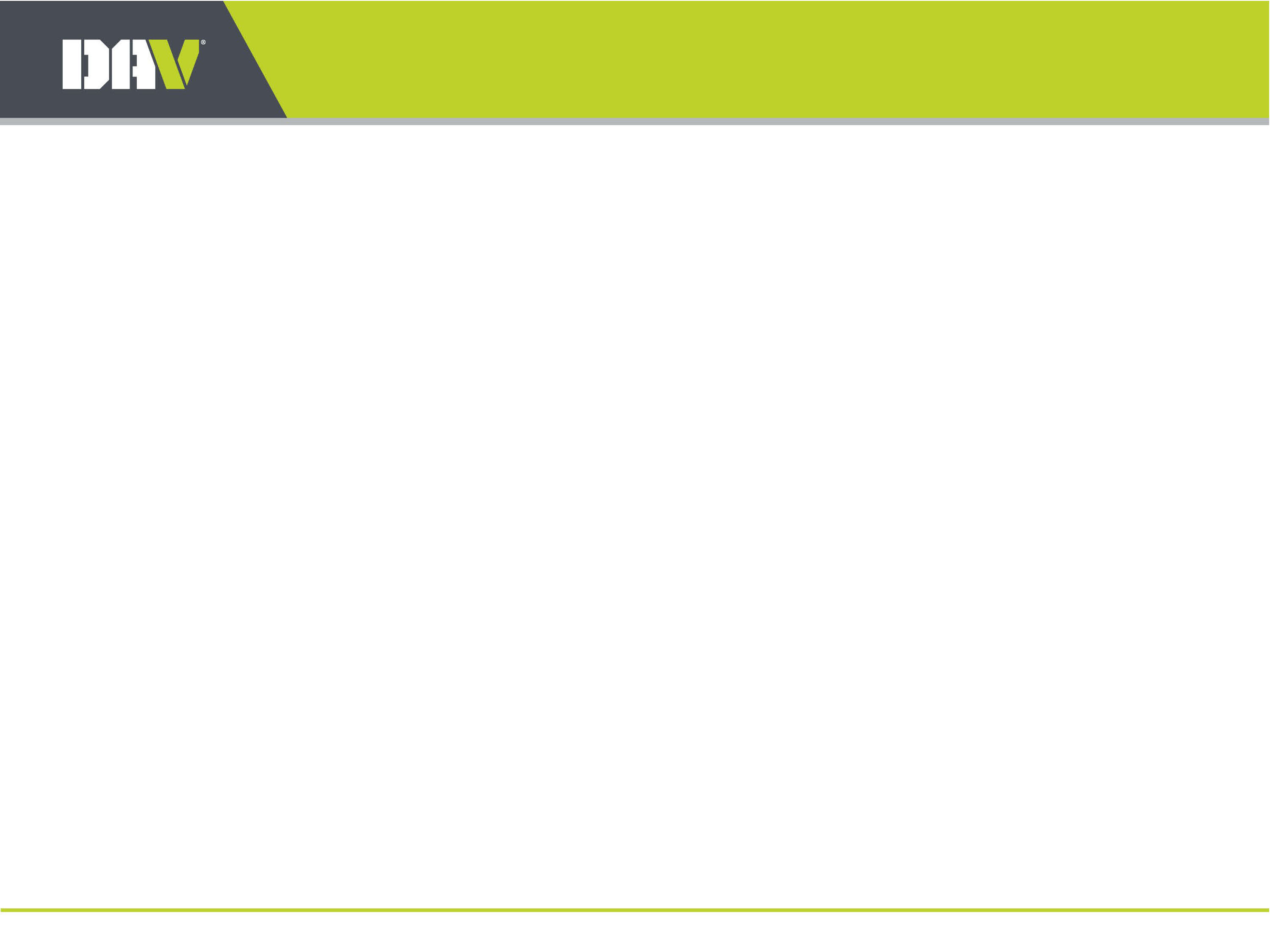 Annual Financial Report
AFR
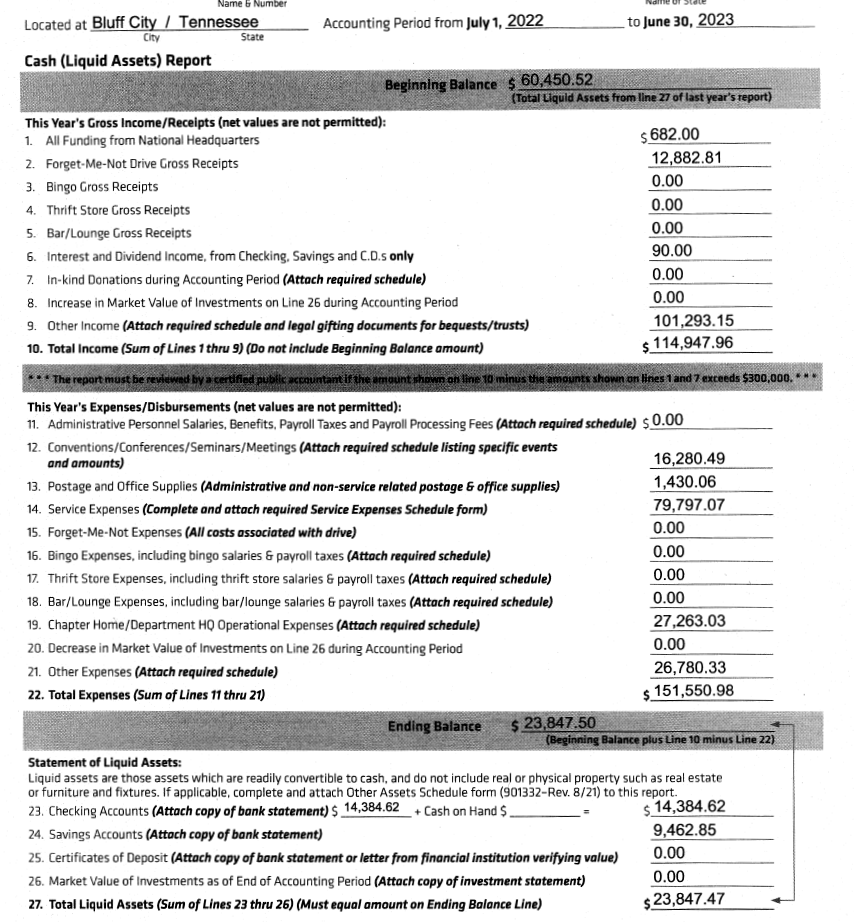 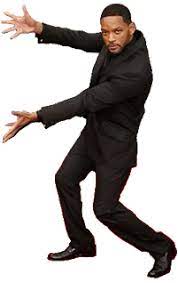 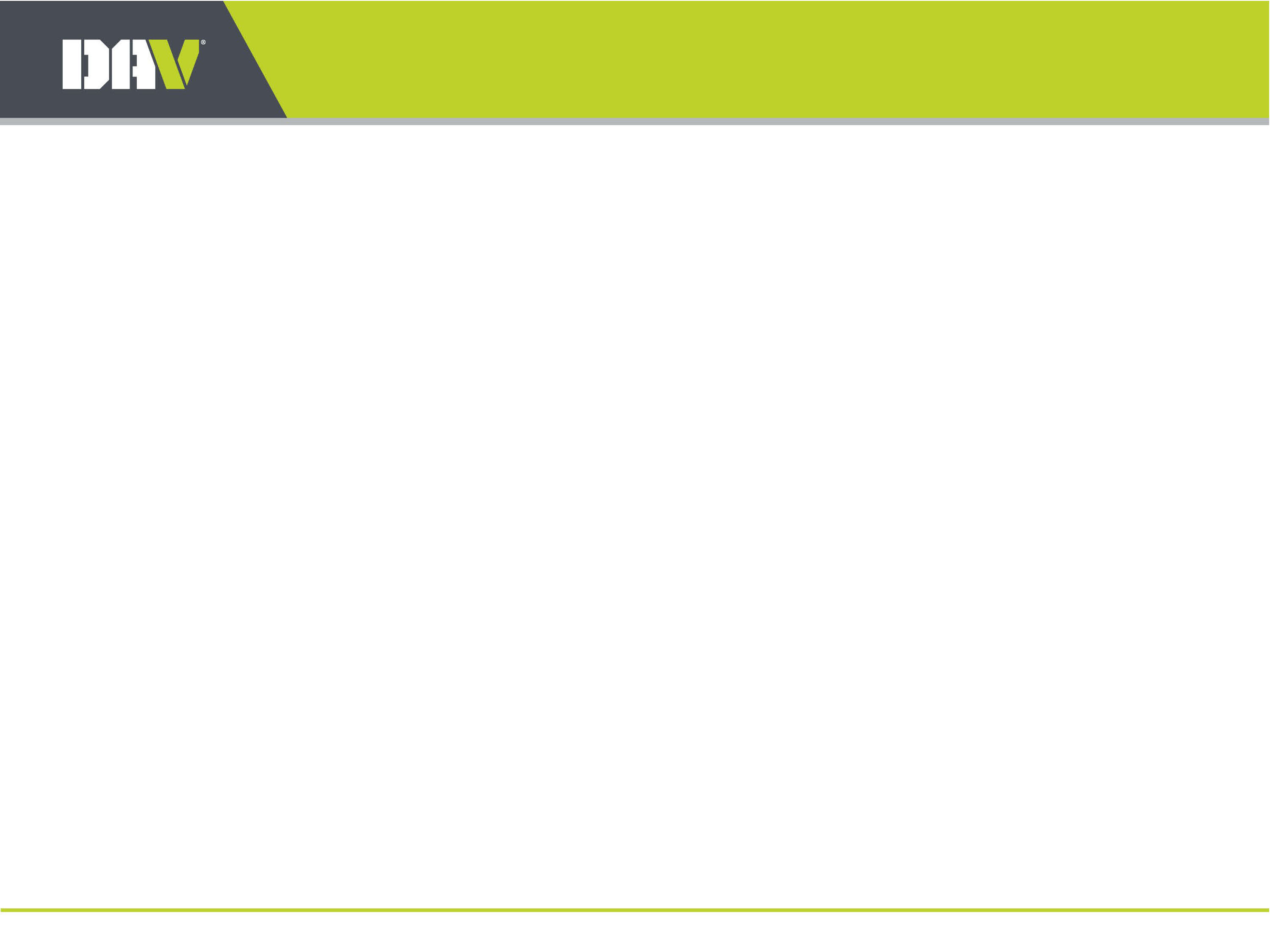 Annual Financial Report
AFR
Reports that are not in balance will not be accepted!
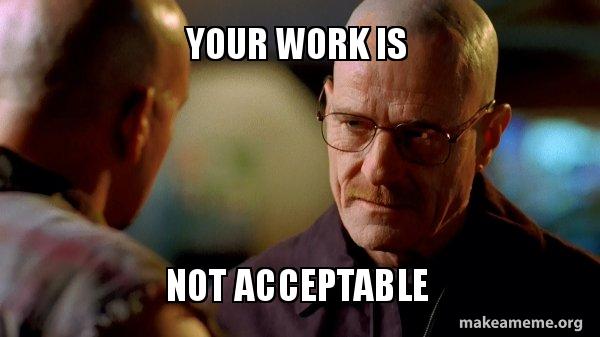 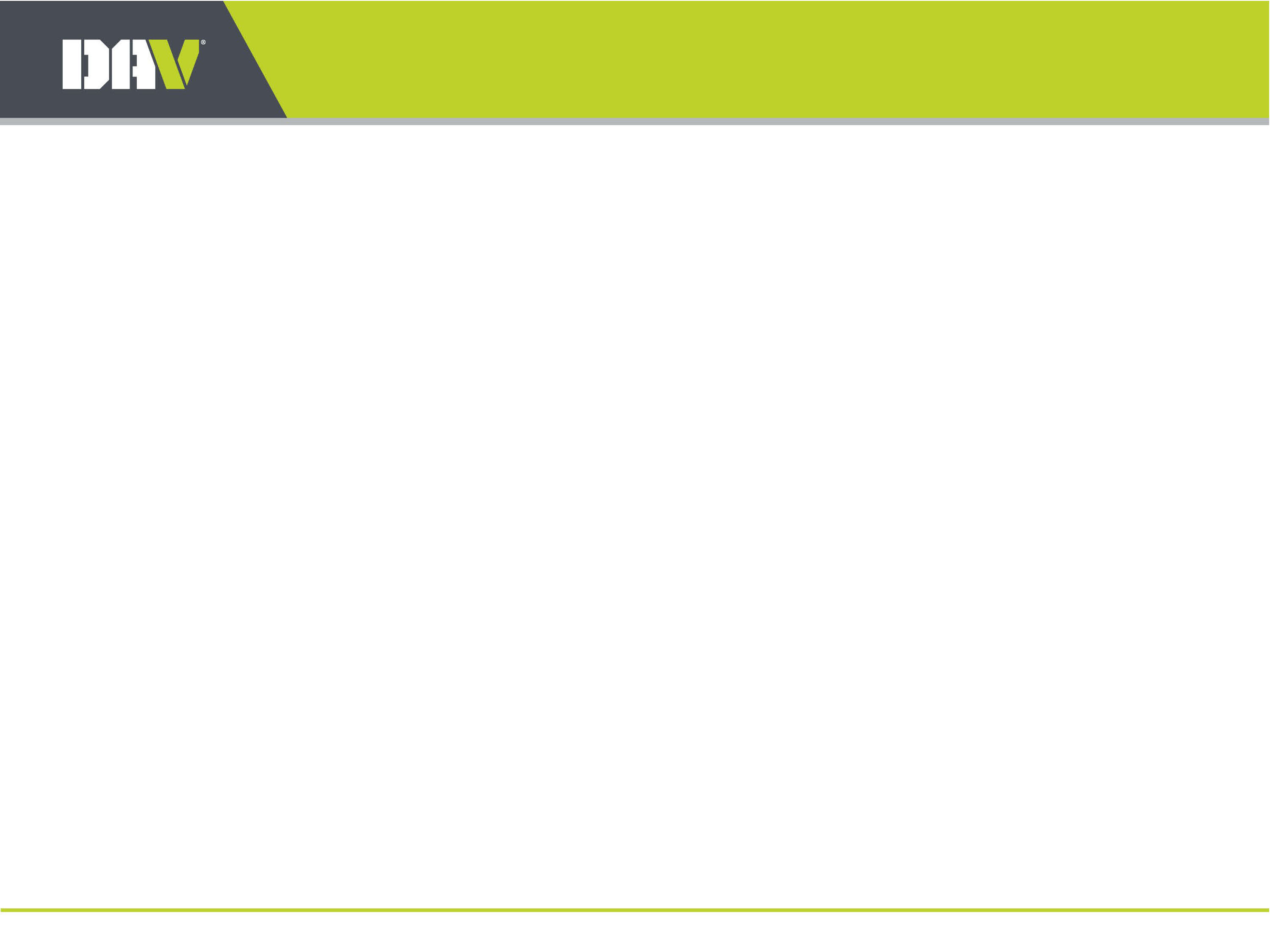 Annual Financial Report
AFR
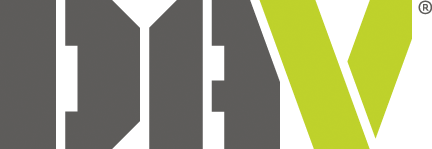 Form 990 Overview Course
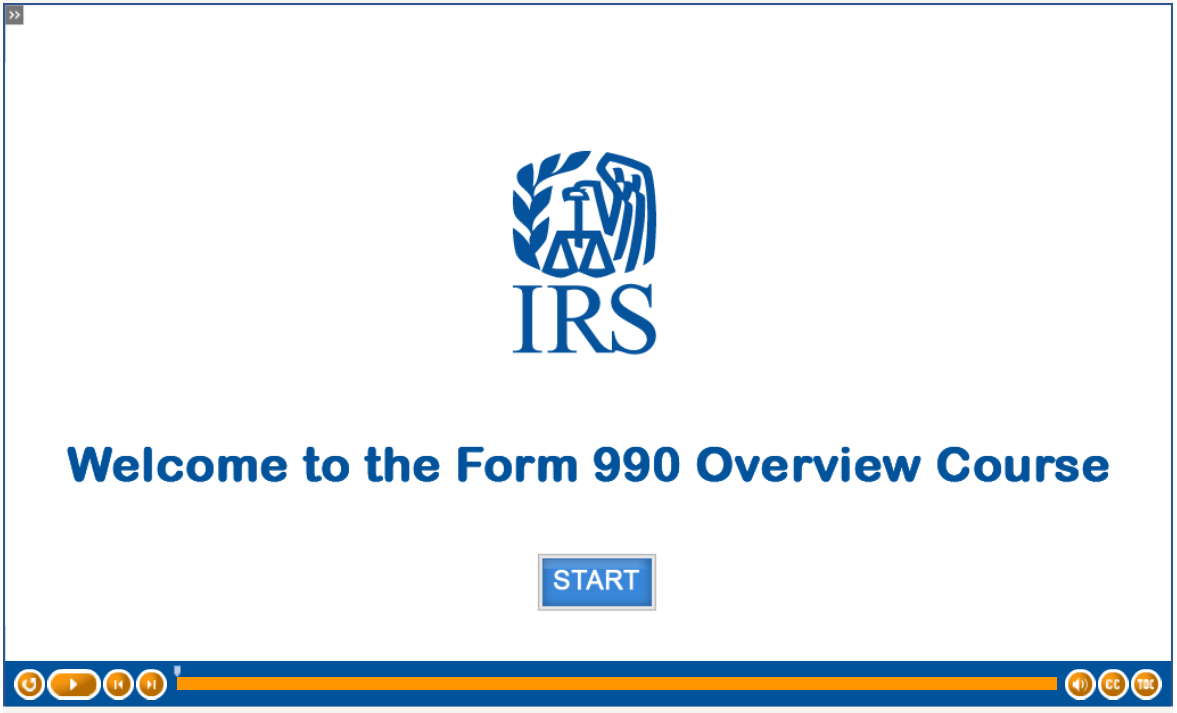 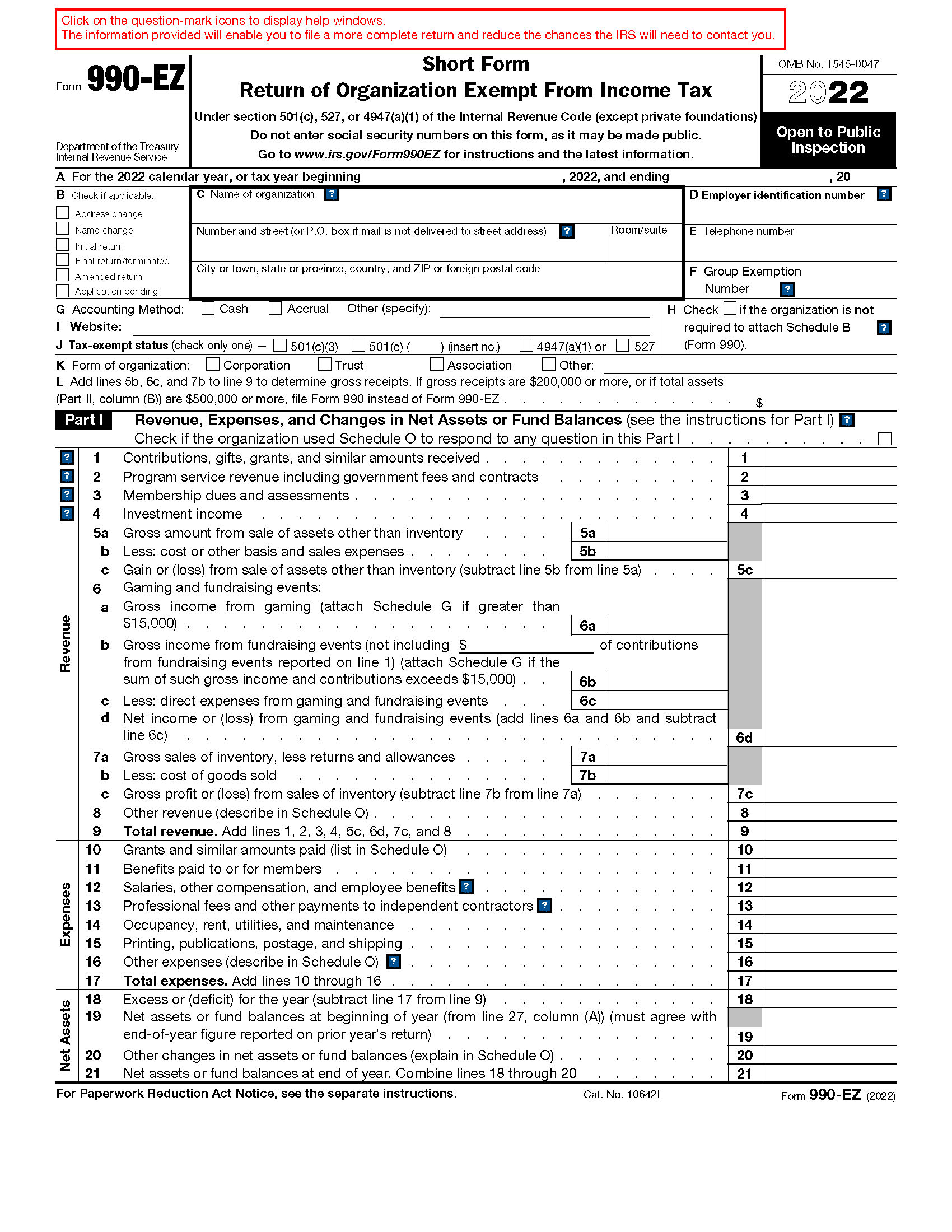 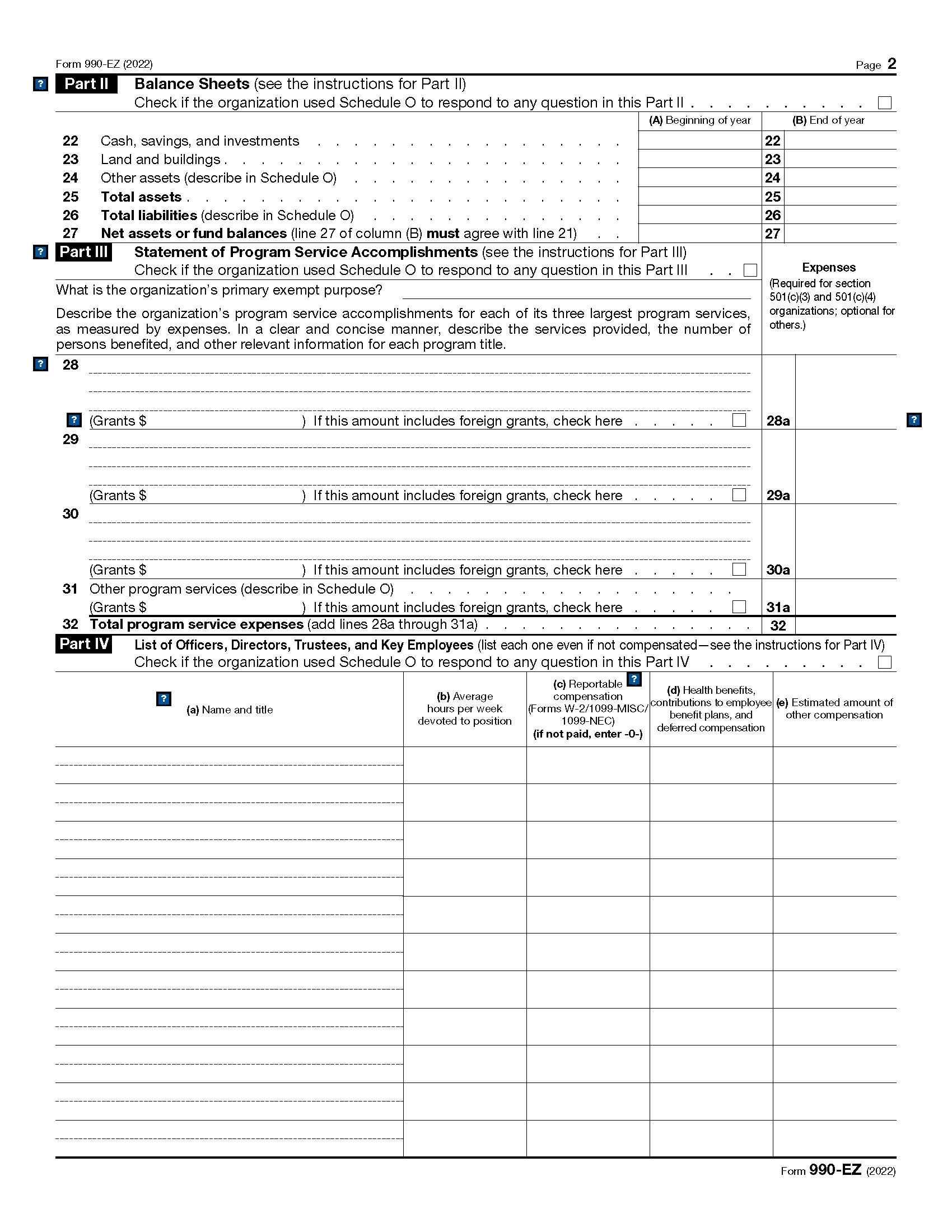 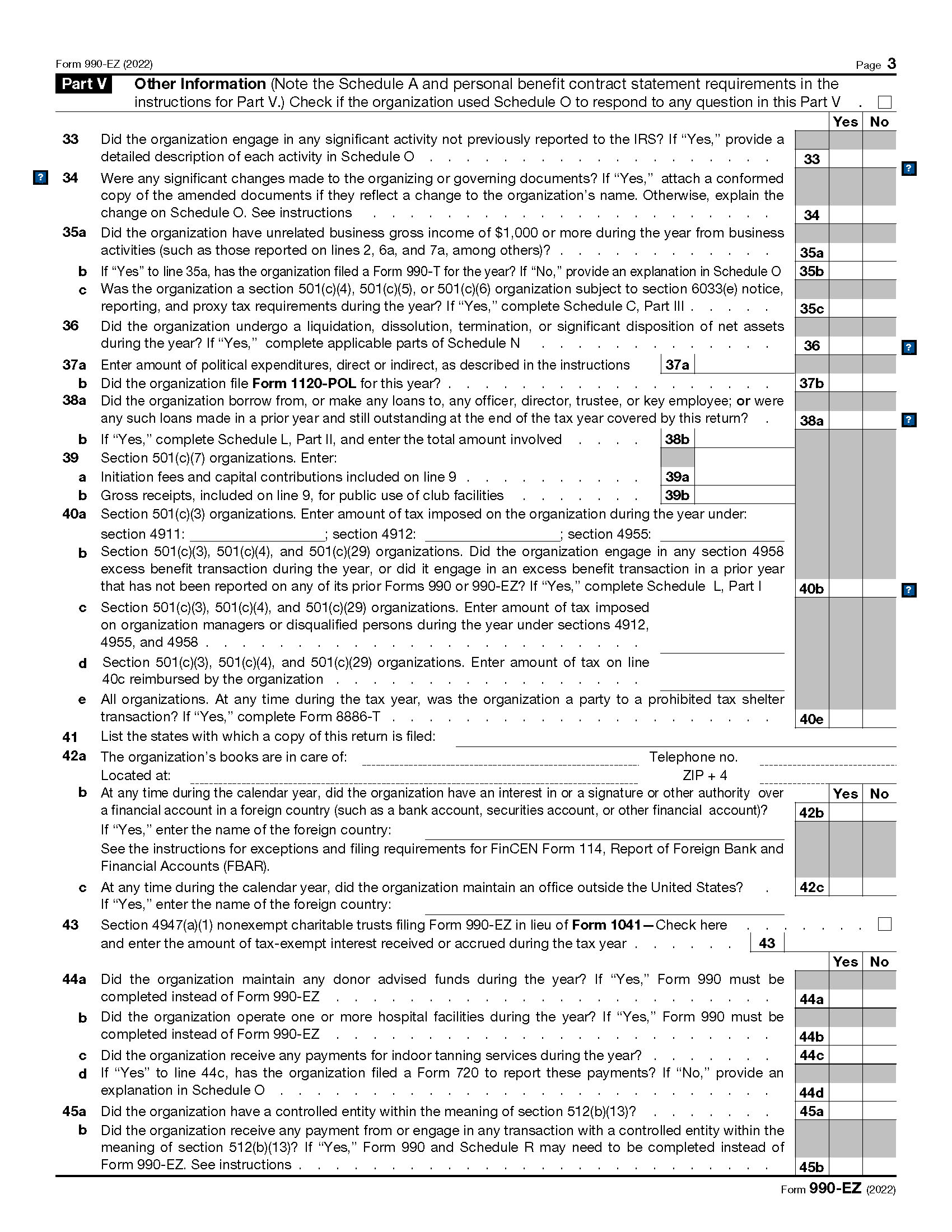 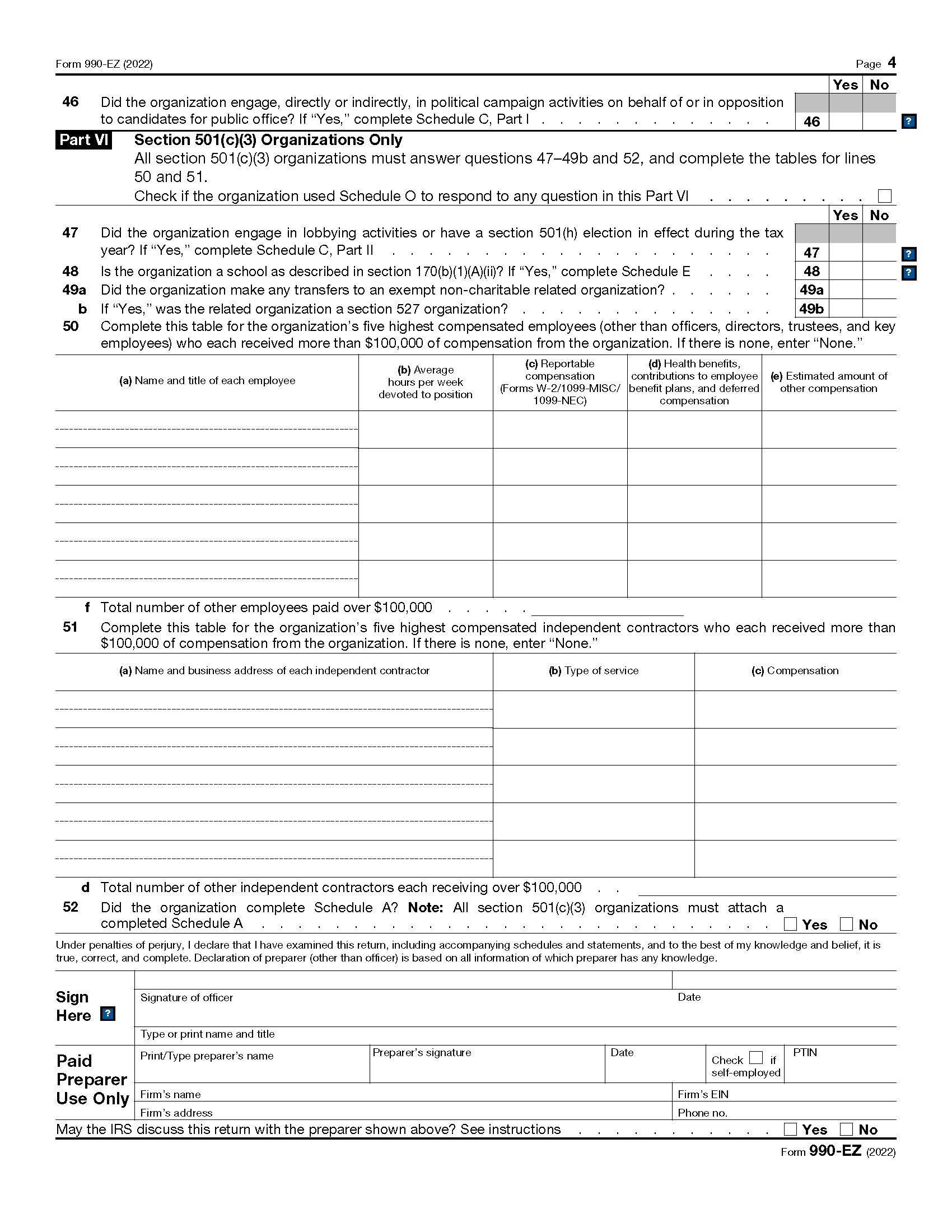